CI User Support
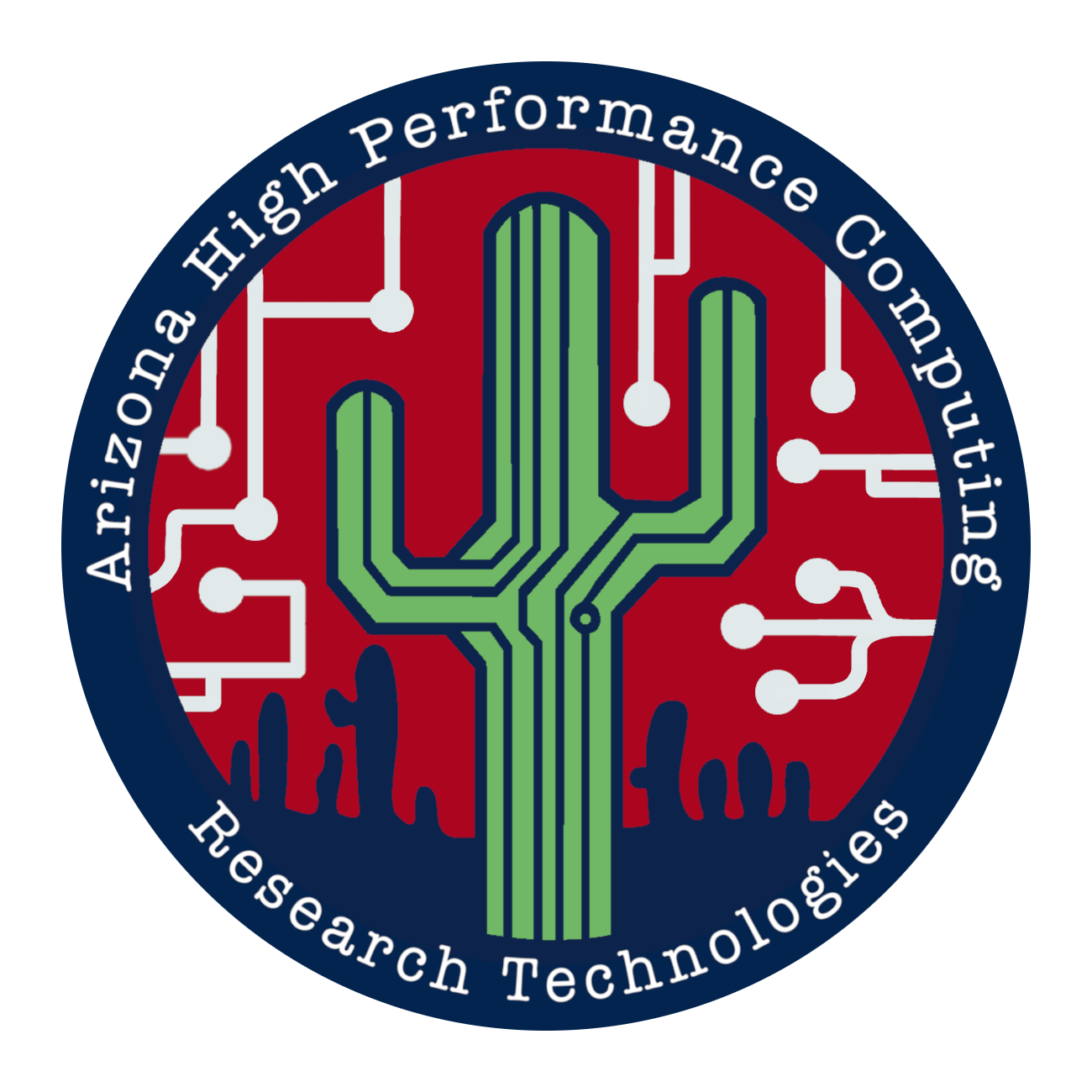 Chris Reidy
Research Facilitation Manager
University of Arizona
Virtual Residency 2025, Monday June 23, 2025
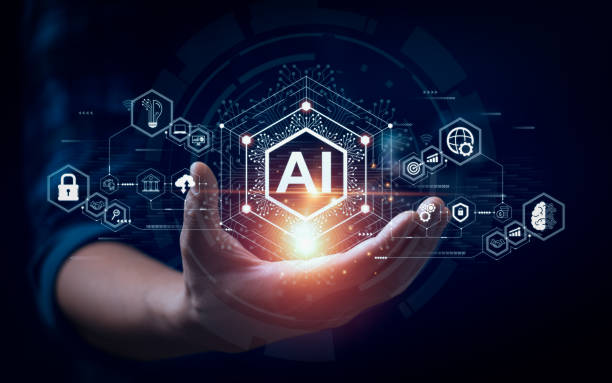 Discussion Topics
Cyber Infrastructure Community
CI Expectations 
Classifying Users
HPC Support Teams
Teaching 
Conflicts
Resources
Stories
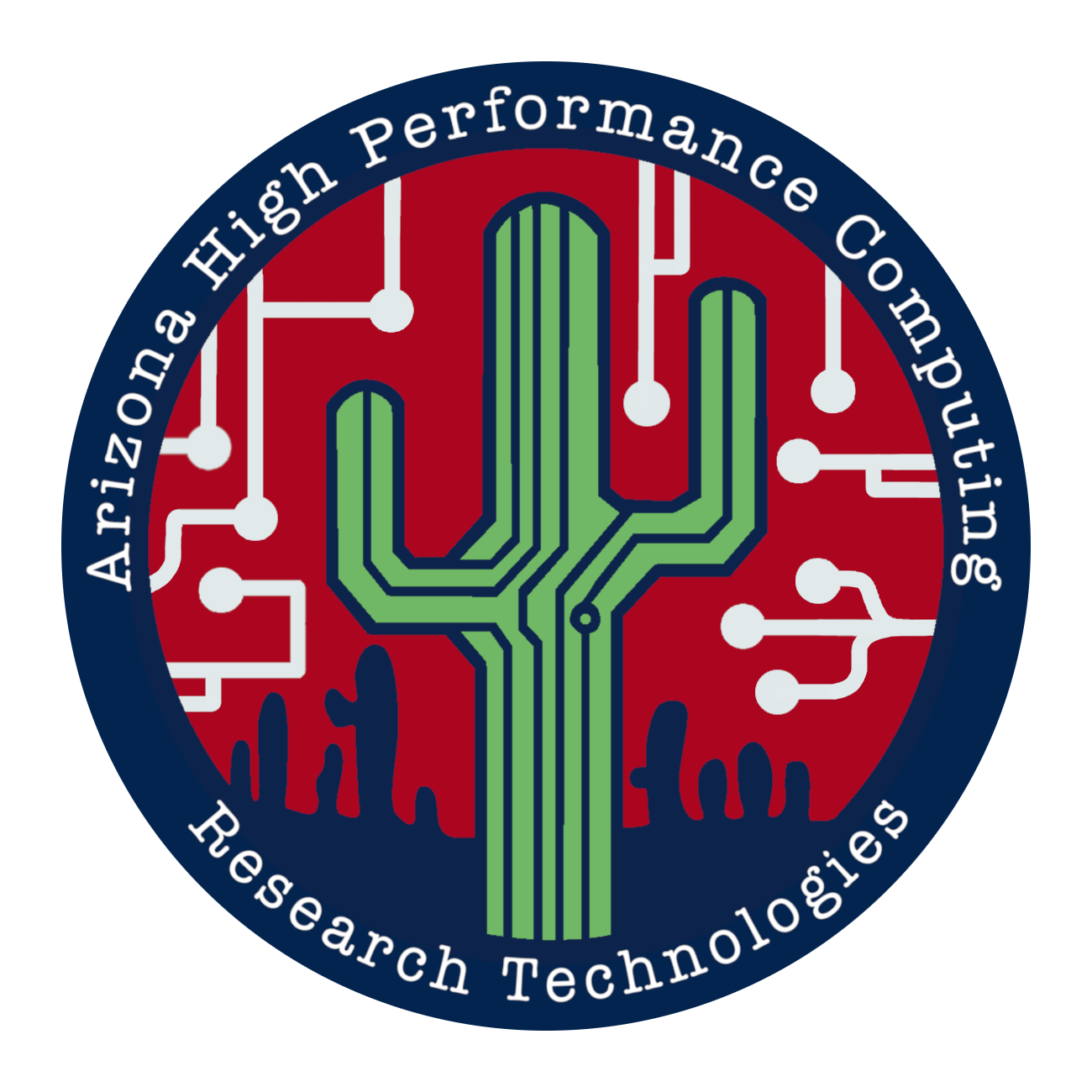 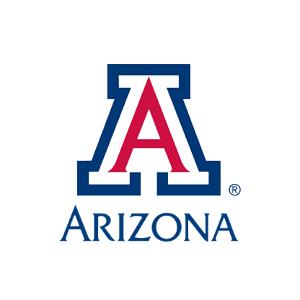 Virtual Residency 2025, Monday June 23, 2025
University of Arizona
Research Technologies
Central IT (UITS)
Teams
Systems team (3)
Facilitators (5)
Secure research (2)
3 clusters – 45,000 cores
HIPAA and CUI clusters
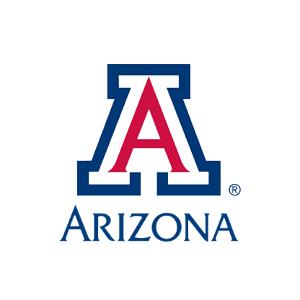 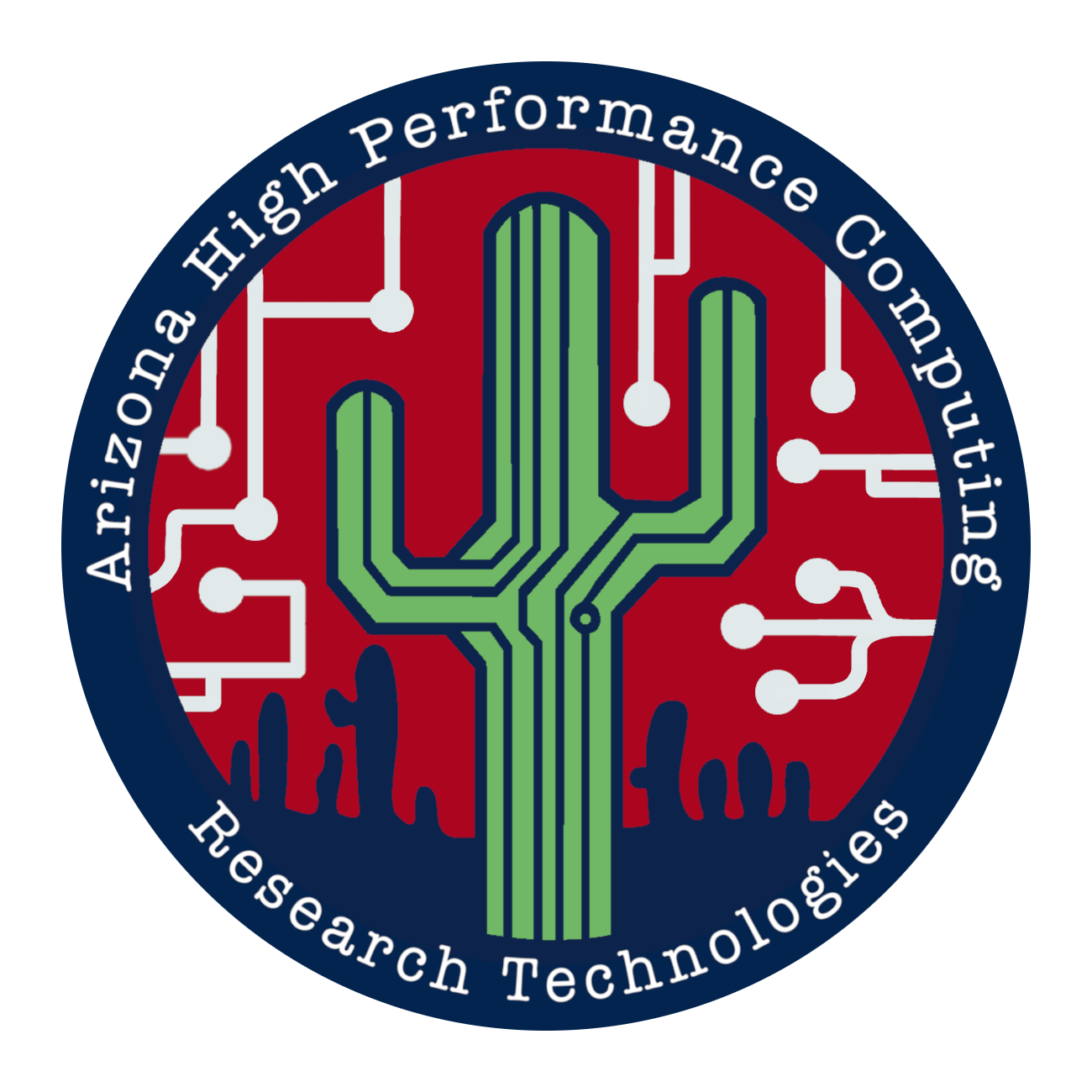 Virtual Residency 2025, Monday June 23, 2025
What is CyberInfrastructure (CI) Anyway?
Components
Computing systems
Data storage
Advanced instruments and repositories
Visualizations environments
High speed networks
People

Purpose
Enable scholarly innovation and discoveries 
not otherwise possible
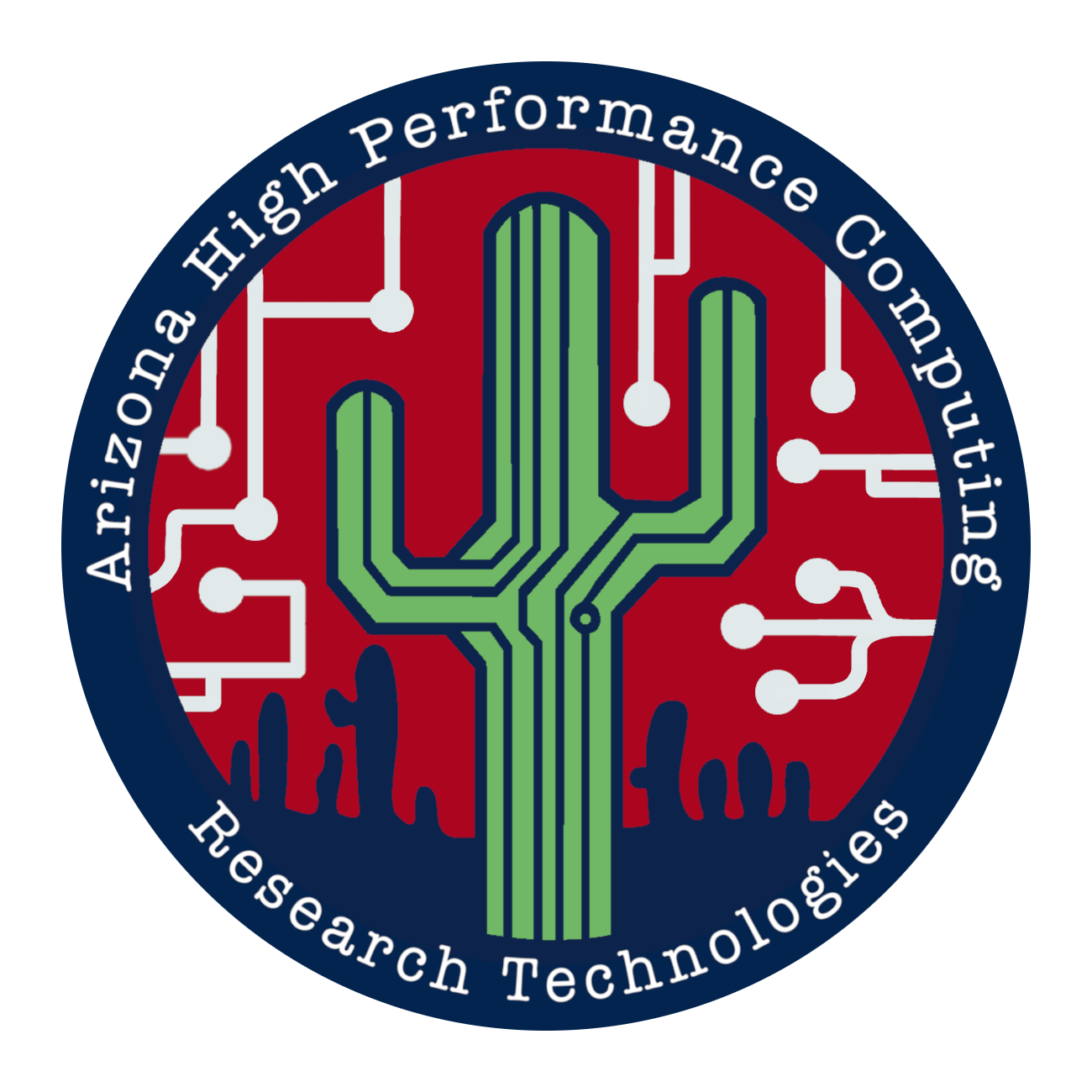 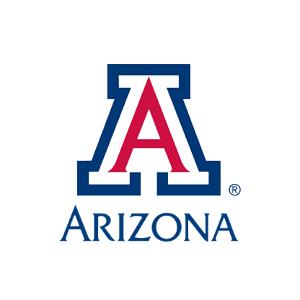 Virtual Residency 2025, Monday June 23, 2025
Differences Between CI and Enterprise IT
Enterprise
Standard functions like finance, payroll
Standard applications – CRM, RDB
Not university specific
Cloud optimized

CI
Focus on users
Non-standard software and uses
Funding structure
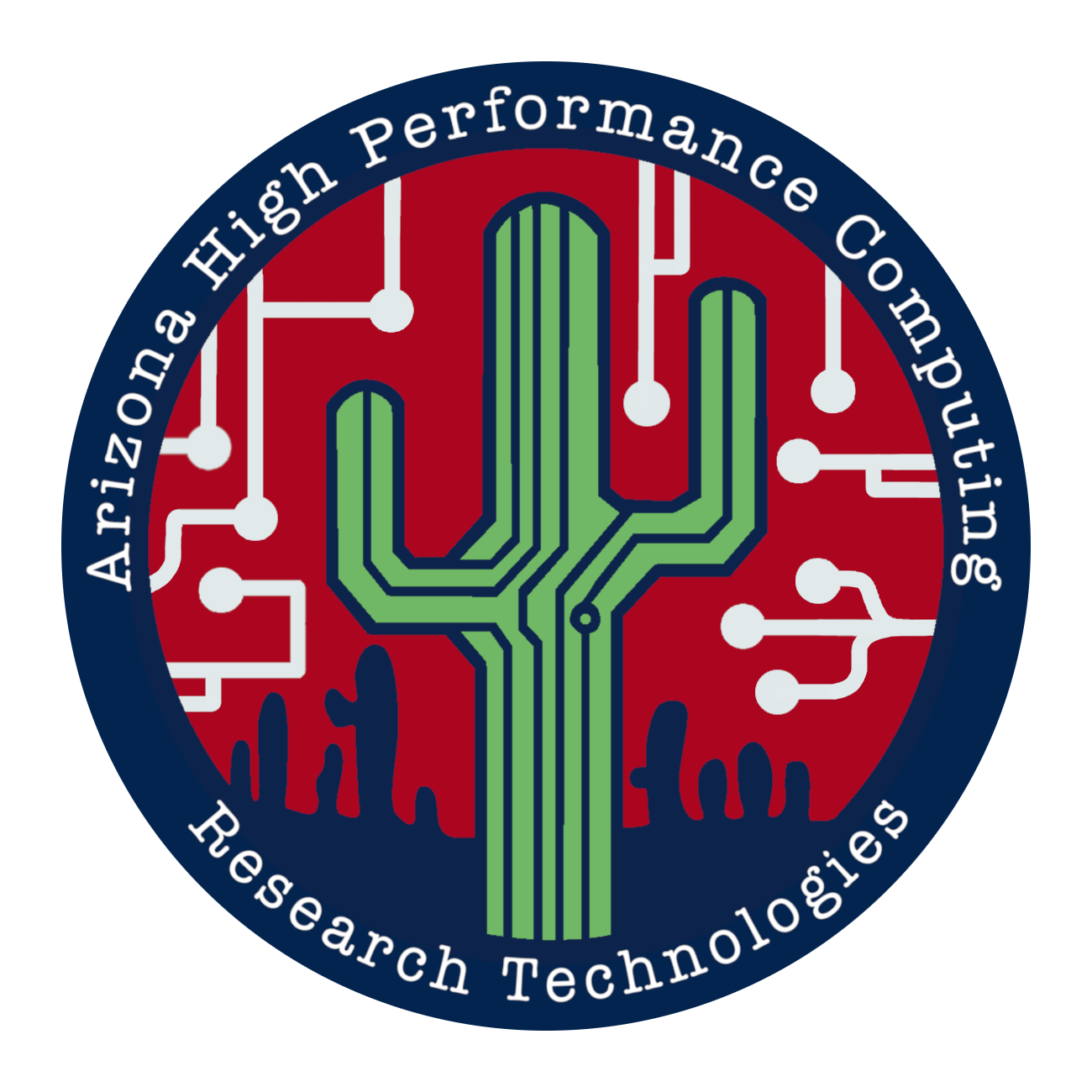 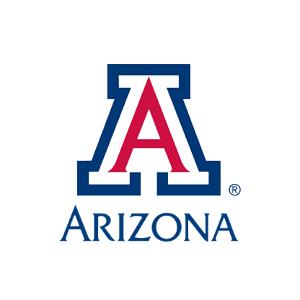 Virtual Residency 2025, Monday June 23, 2025
[Speaker Notes: Invite attendees to add more]
When is CI Valuable
Shared environment for research teams
Avoid closet clusters
Multiply value of funding
Scaling up and scaling out
Reducing the time to science
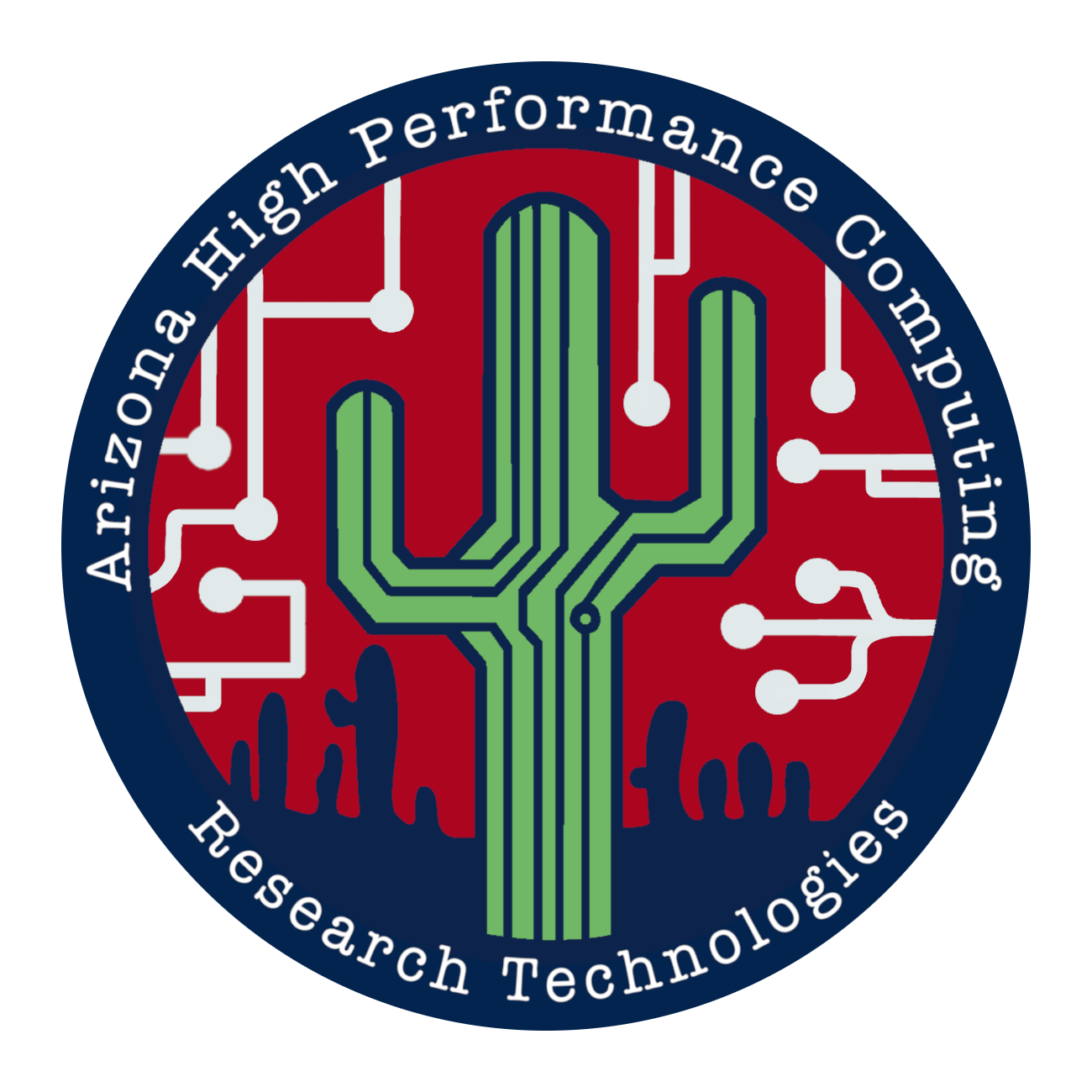 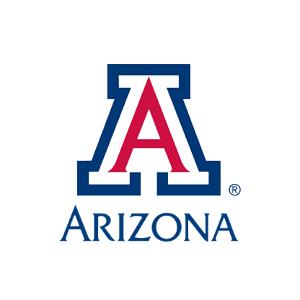 Virtual Residency 2025, Monday June 23, 2025
[Speaker Notes: Invite attendees to add more]
The Value of CI User Support
A study done in 2019 by University of Colorado Boulder 
determines CI User Support is critical to the operations of any 
CI Center. (Knuth et al., 2019)
Improvements in the User Support operations (documentation, trainings, automation & request handling) during 2018 resulted in a 31% increase in allocation requests on systems in 2019
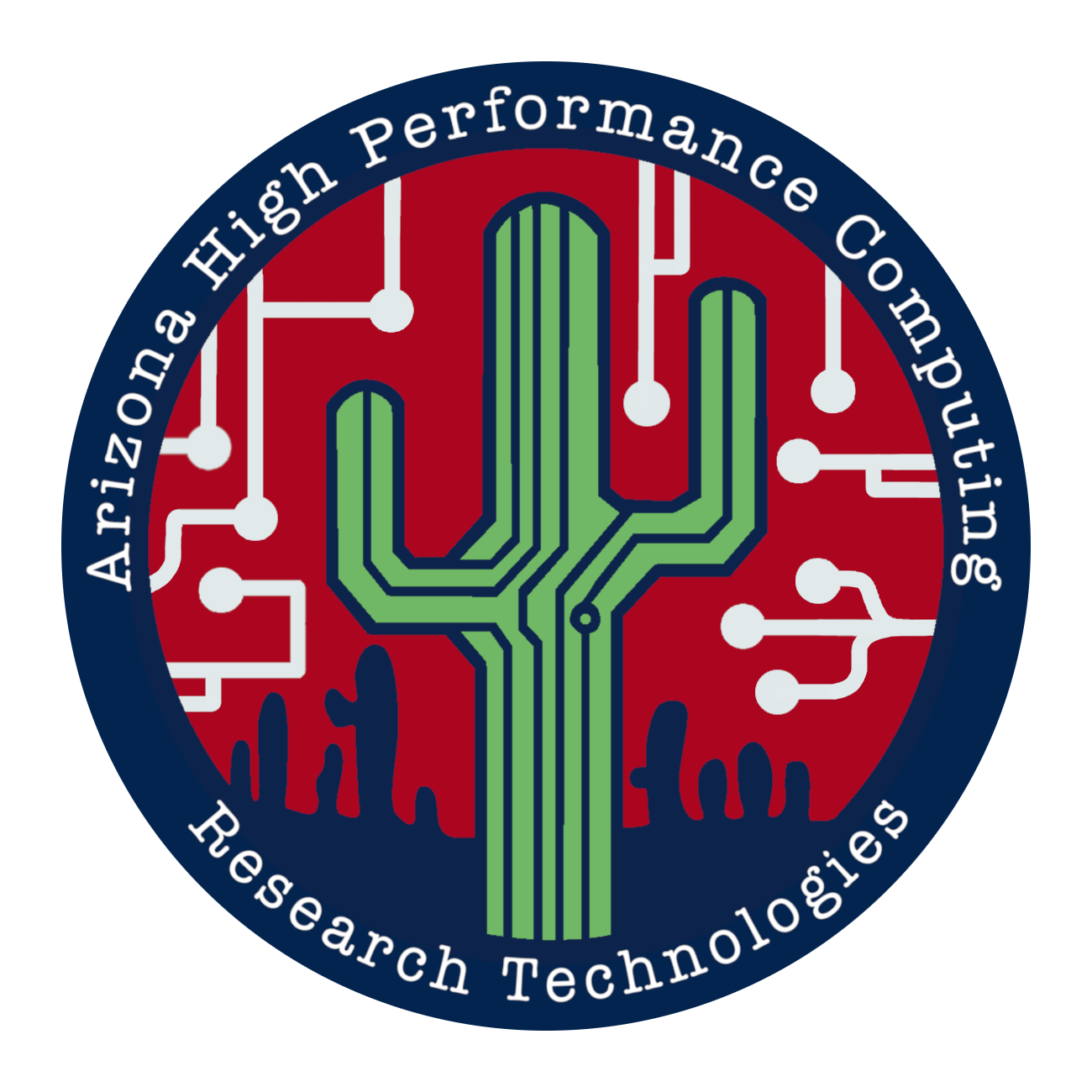 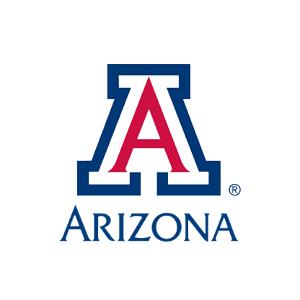 Virtual Residency 2025, Monday June 23, 2025
[Speaker Notes: Invite attendees to add more]
Expectations – Stakeholders
Typical Roles
CIO, VPR, Provost, President, Governance Committee, 
Faculty Senate

Expectations
They want value for what they support
Faculty recruitment
Bring in more funding – R1, prestige
Publications
Graduations
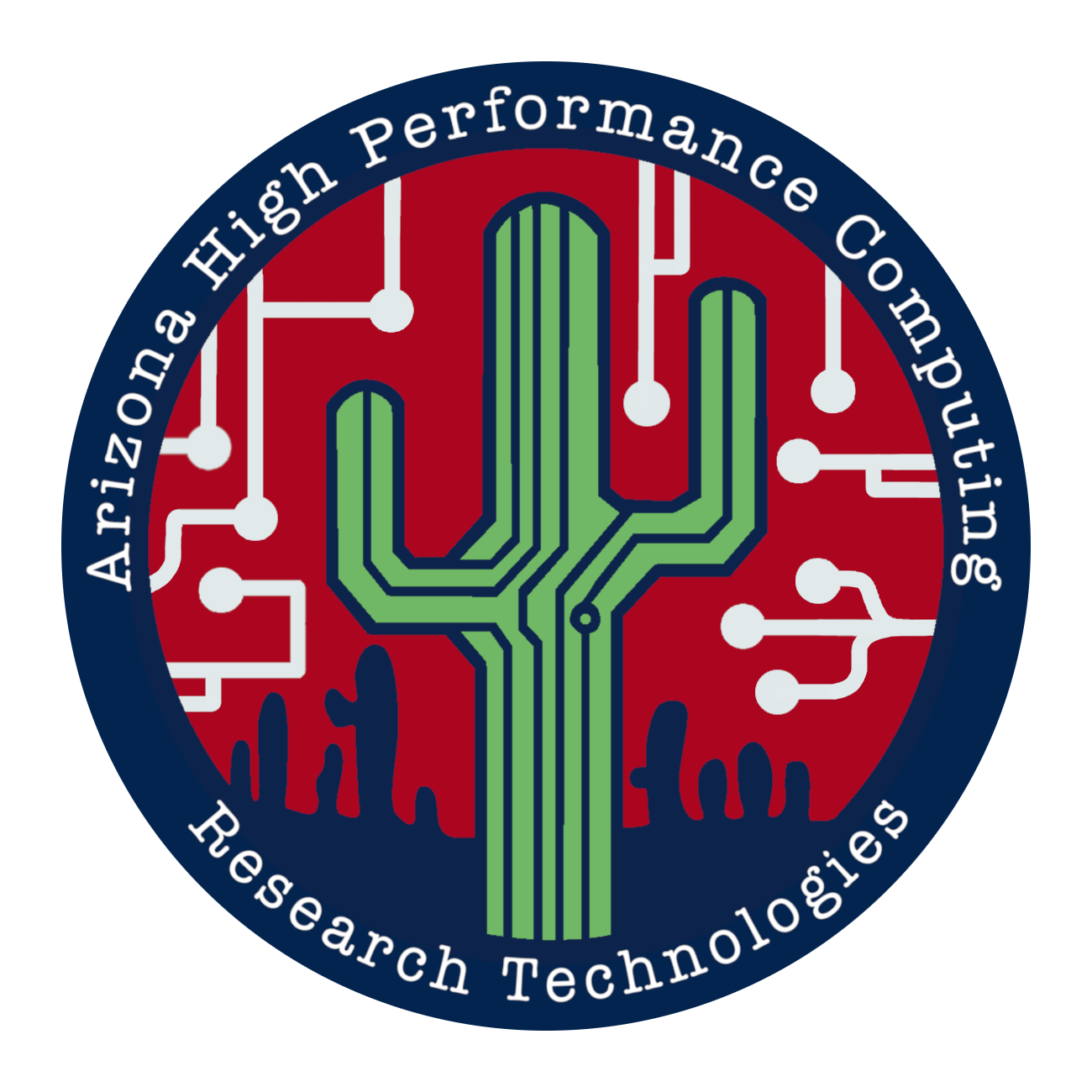 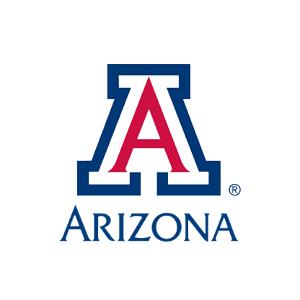 Virtual Residency 2025, Monday June 23, 2025
Expectations – Faculty / PI
Typical Roles
Knows about CI but may or may not use it personally
Researcher
Instructor

Expectations
Reasonable costs
Technology
Immediate access
Available support
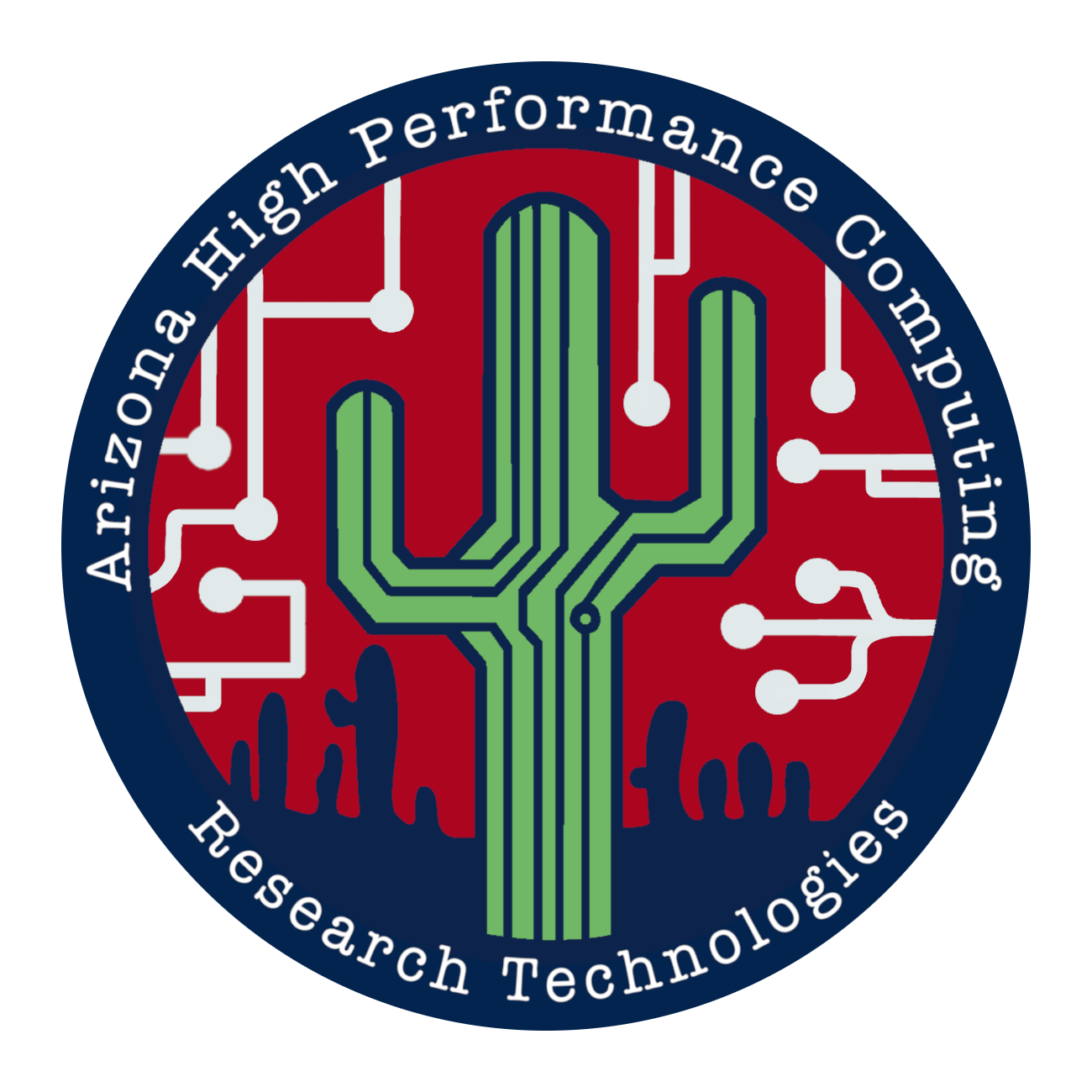 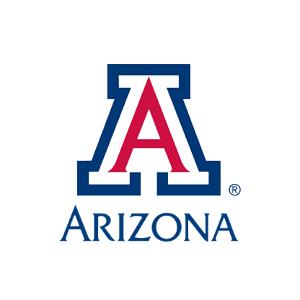 Virtual Residency 2025, Monday June 23, 2025
Expectations – Users
Typical Roles
“hands-on”
Researcher or research team member (student, post-doc)
Instructor or learner

Expectations
Reasonable allocations
Technology
24 x 7 support ?  highly knowledgeable ?
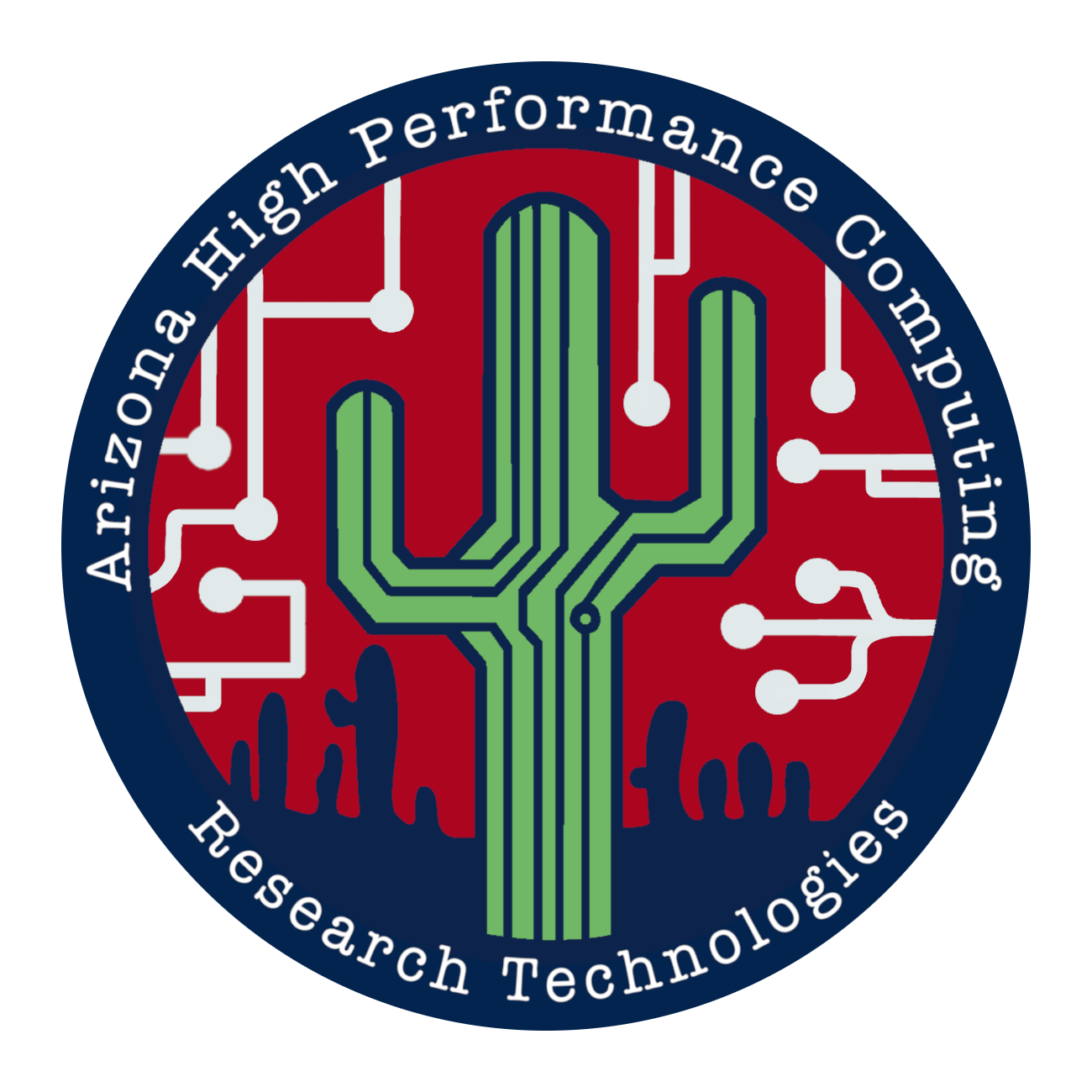 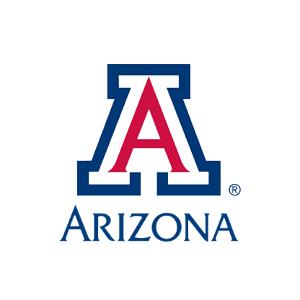 Virtual Residency 2025, Monday June 23, 2025
Categorizing Users
Three broad categories:
Novice
Intermediate
Advanced

How do you identify them?
History
Rookie mistakes
Their responses
The language used
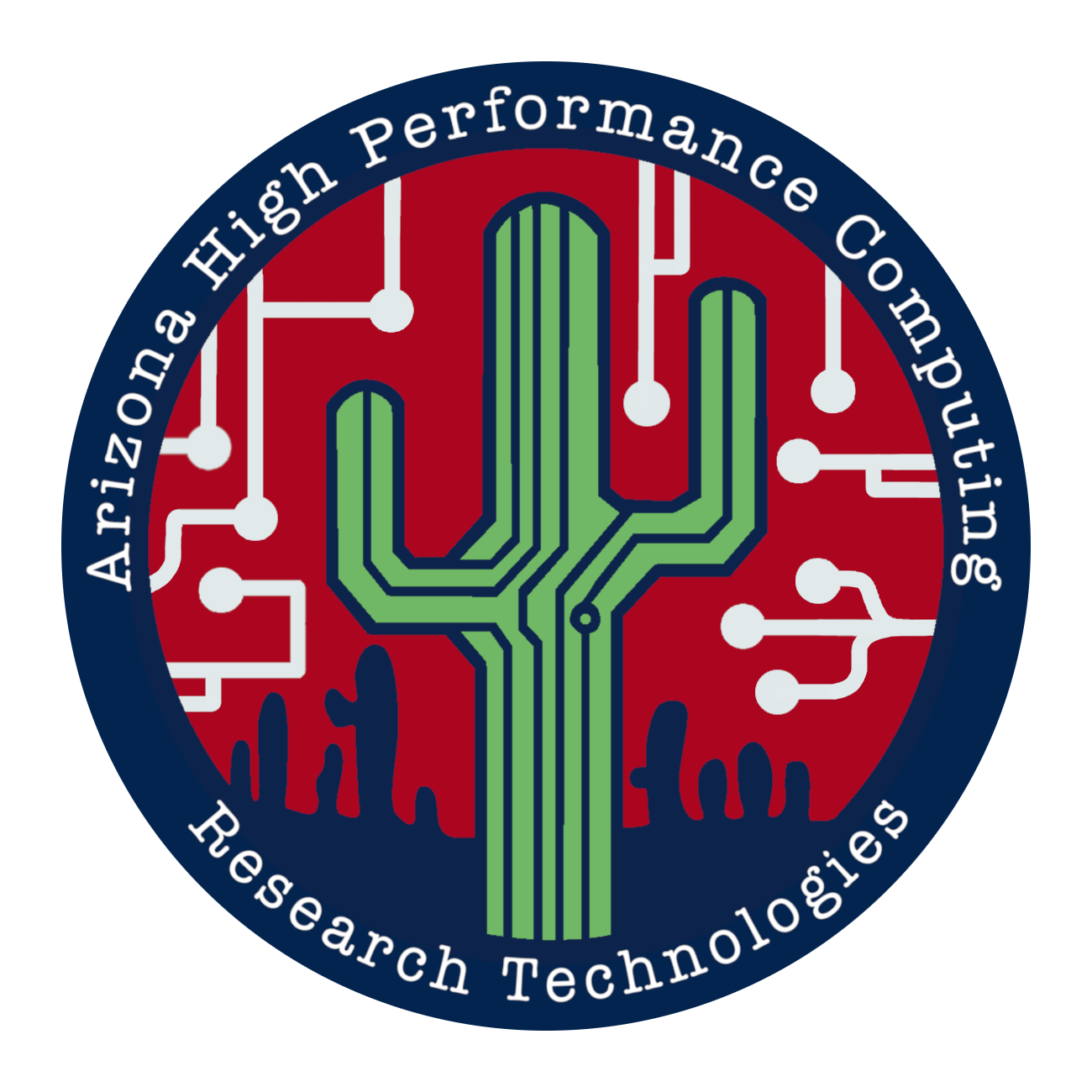 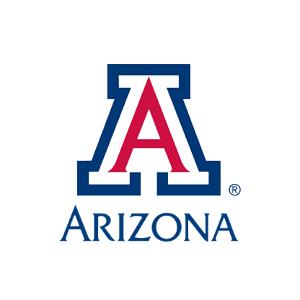 Virtual Residency 2025, Monday June 23, 2025
Category 1: Novice Users
Characteristics
Little experience with Linux or the command line
May already use Matlab, R or Python
Rarely understand parallelism

Generate 40-50% of requests
Account setup and resources available
Navigating the node types (bastion, login, compute)
Access issues (ssh keys, OnDemand)
Understanding errors
File permissions
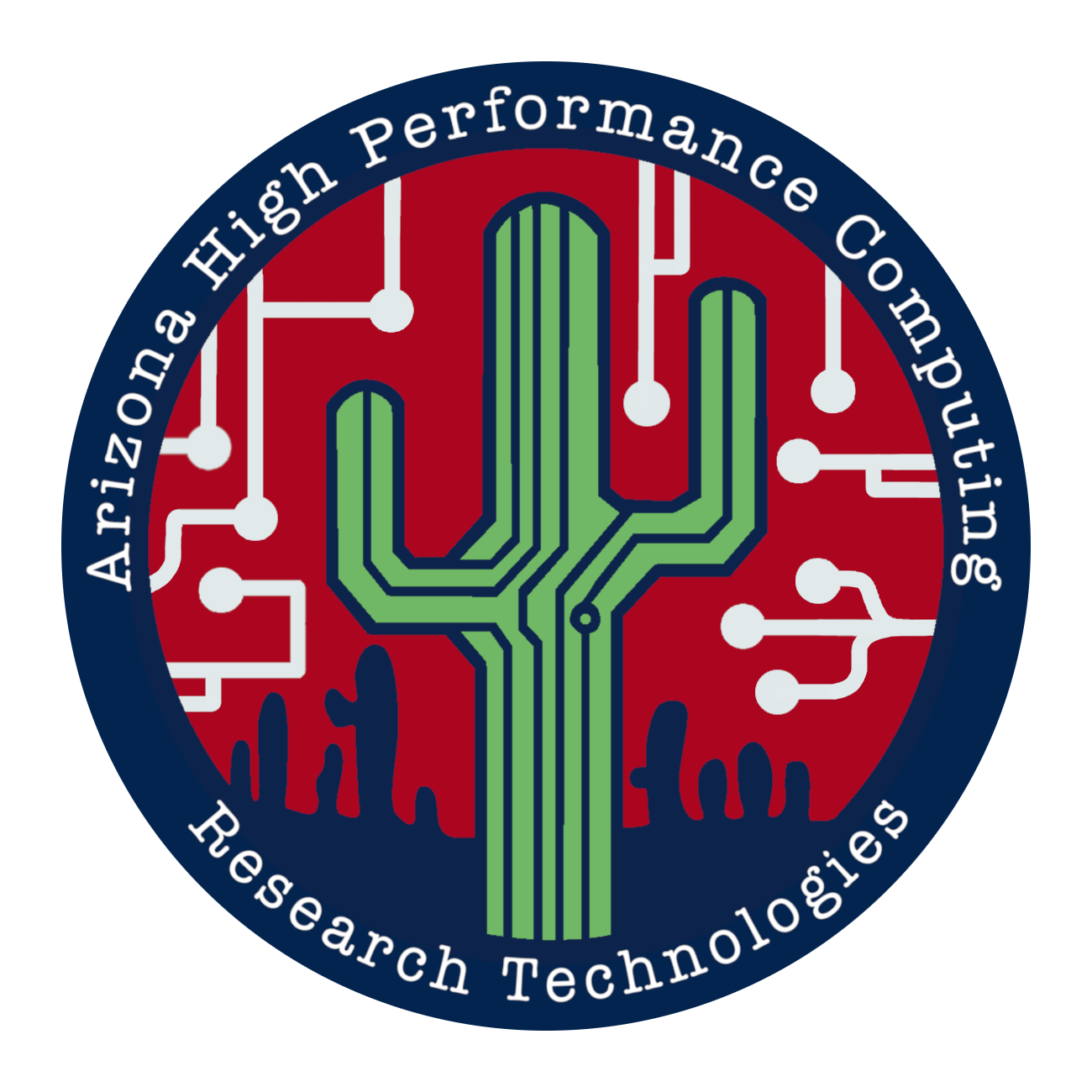 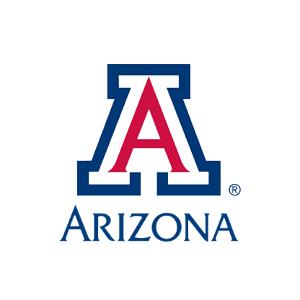 Virtual Residency 2025, Monday June 23, 2025
Support for Novice Users
Good documentation with plenty of “Getting Started”
Introductory workshops, in person and online
Office Hours
“Face-to-face” support – Zoom or in-person
Ease of use. Open OnDemand
Ease of use for CLI – modules, scheduler, samples
Software installation assistance
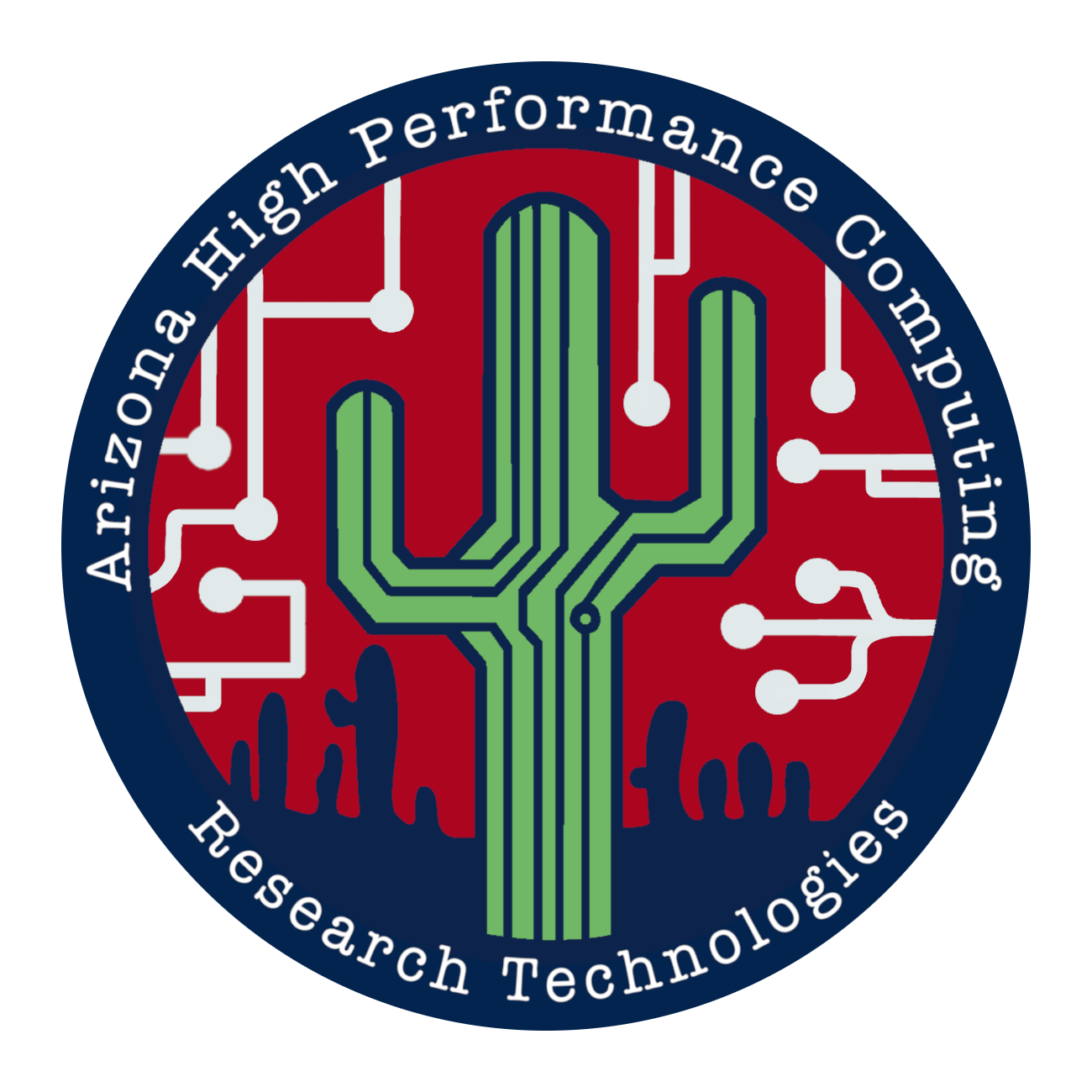 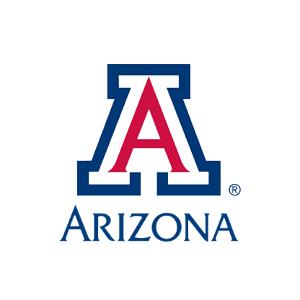 Virtual Residency 2025, Monday June 23, 2025
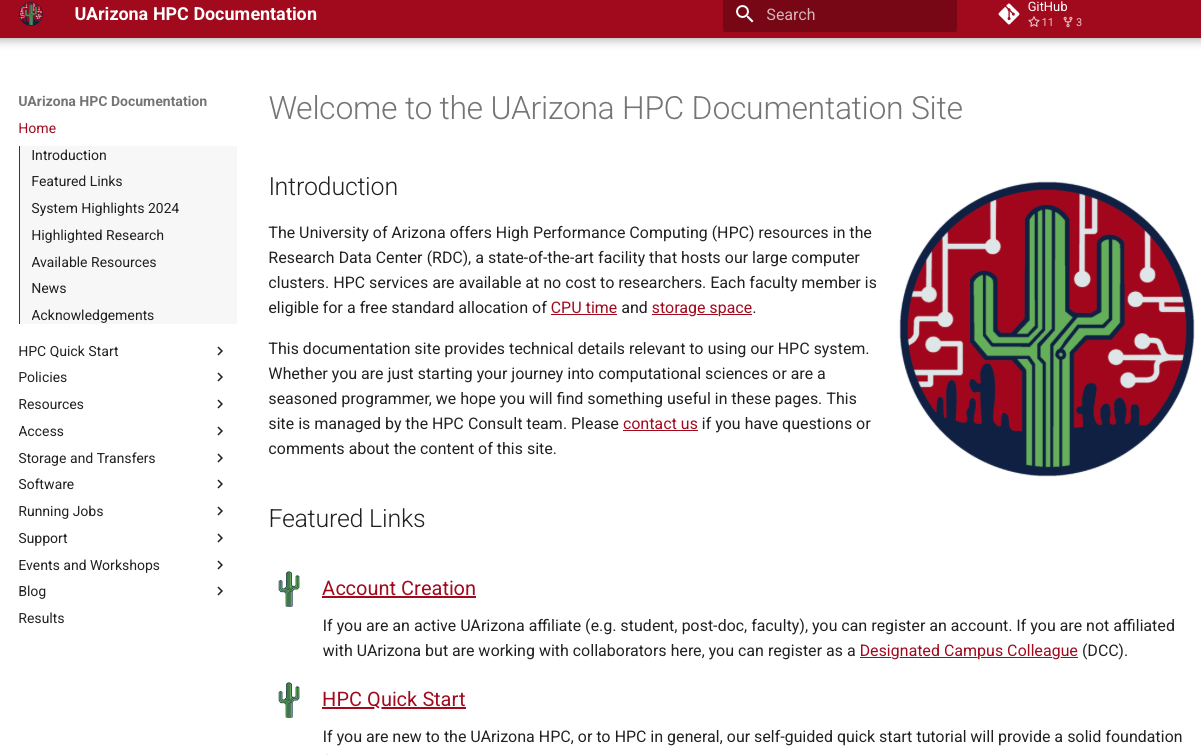 hpcdocs.hpc.arizona.edu
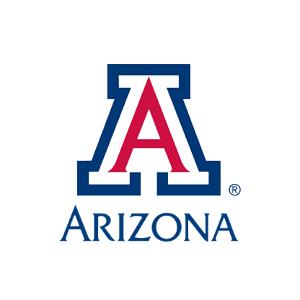 slurm-web.com
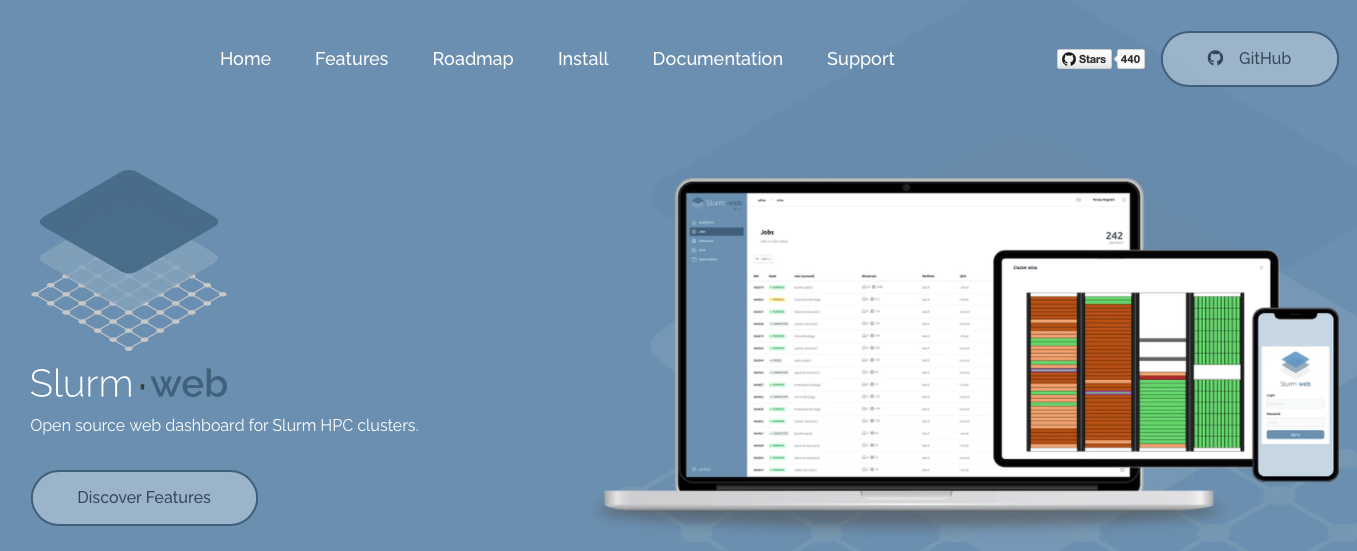 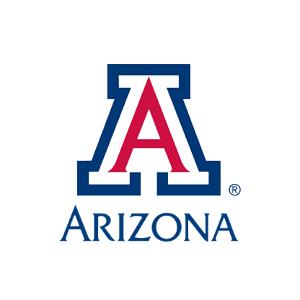 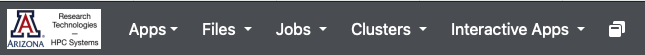 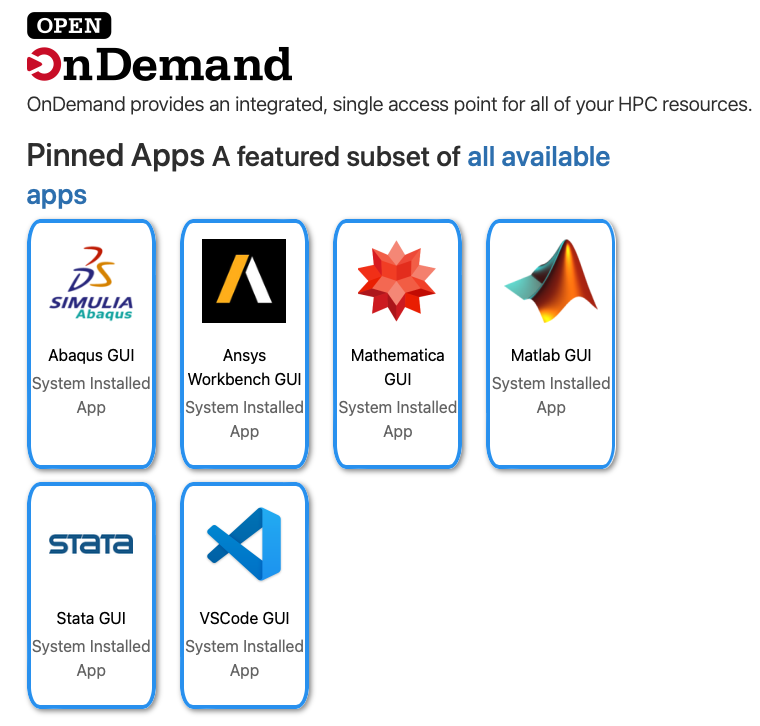 openondemand.org
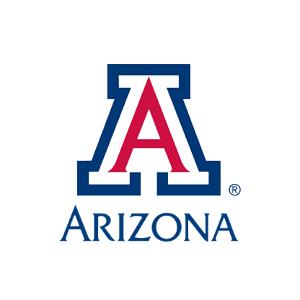 Category 2: Intermediate Users
Characteristics
Have some experience to run jobs (CLI or OnDemand)
Can often manage file permissions
Problem determination skills
Understand virtual environments for Python, R 

Generate 30-40% of requests
Assistance with complex software and environments
Assistance with performance issues
Assistance with migration / versioning
Special requests
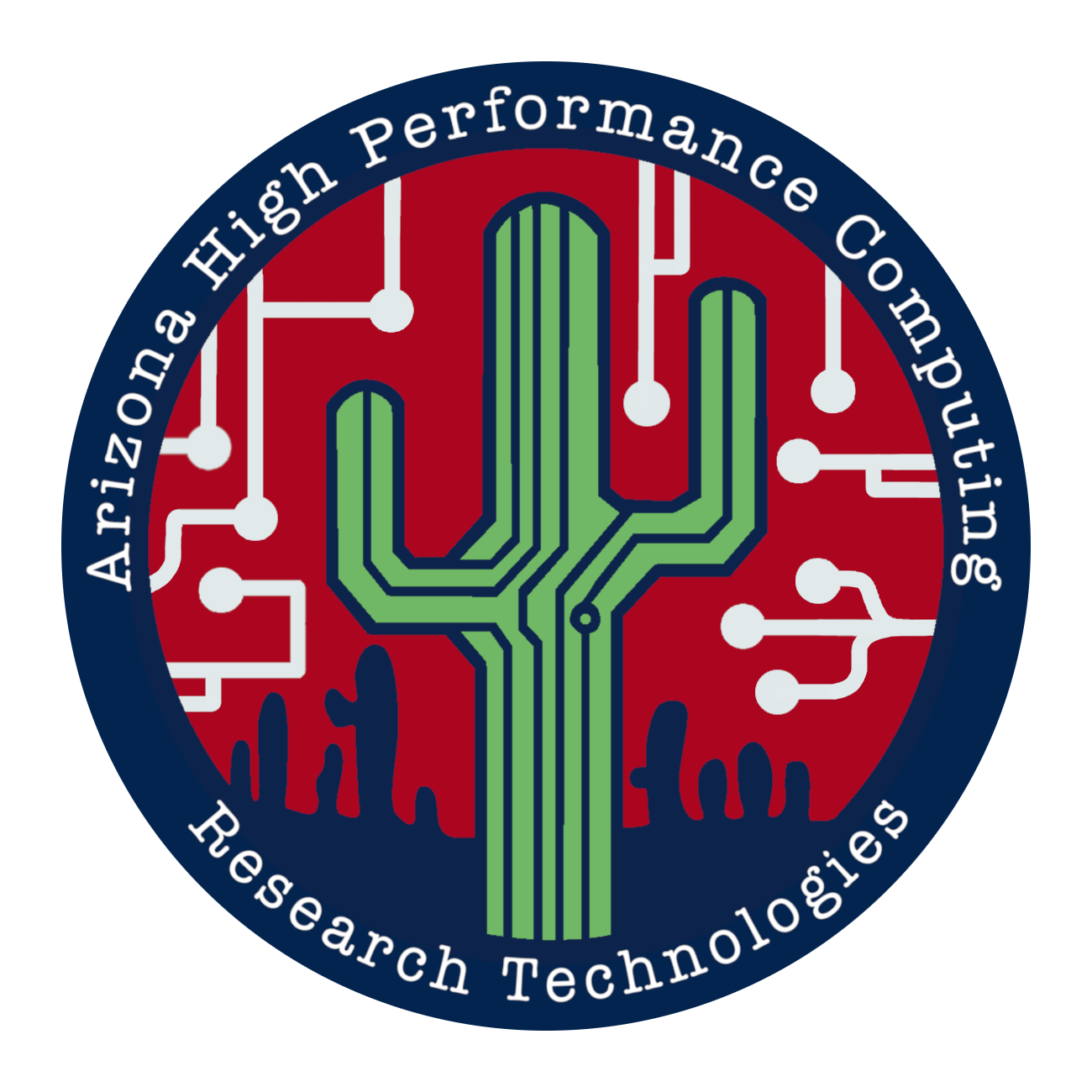 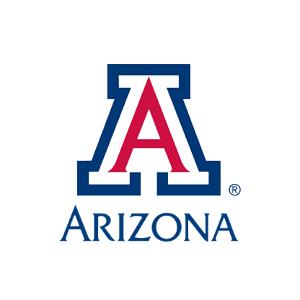 Virtual Residency 2025, Monday June 23, 2025
Support for Intermediate Users
Teach them to fish
More complex examples in documentation
Domain specific training or software specific training
Thorough answers
Build enduring relationships
Admit when you don’t know
Support for complex software installations
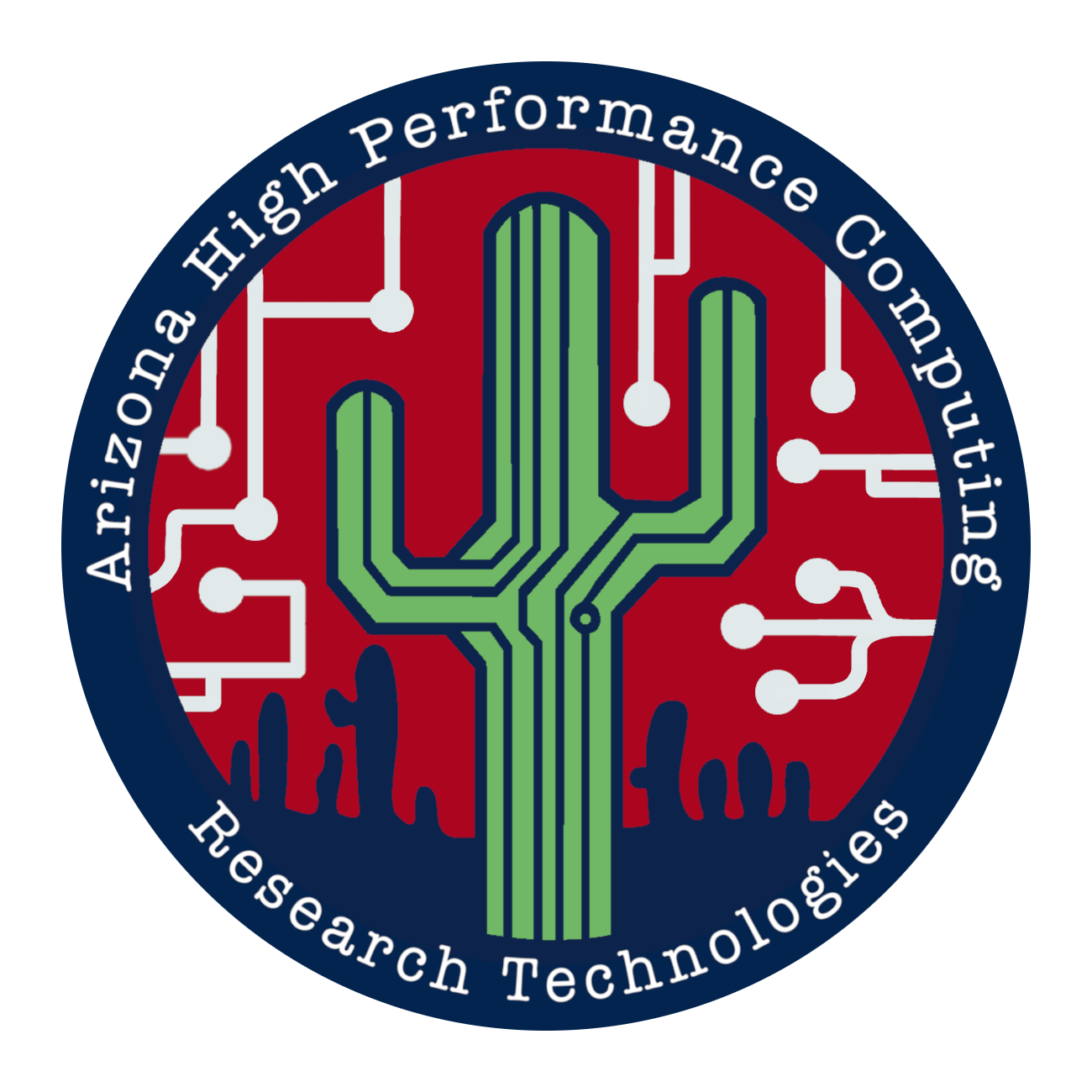 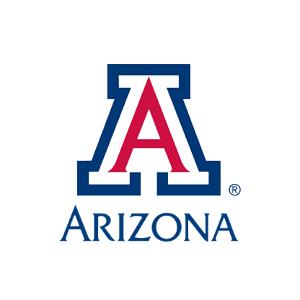 Virtual Residency 2025, Monday June 23, 2025
Category 3: Advanced Users
Characteristics
May be hands on faculty, research staff postdocs 
or advanced students
Technically proficient, parallelism and performance
Develop complex workflows and software upgrades
Organizing data repositories 

Generate 10-15% of requests
Assistance with complex software and environments
Assistance with complex or system problems
Special requests
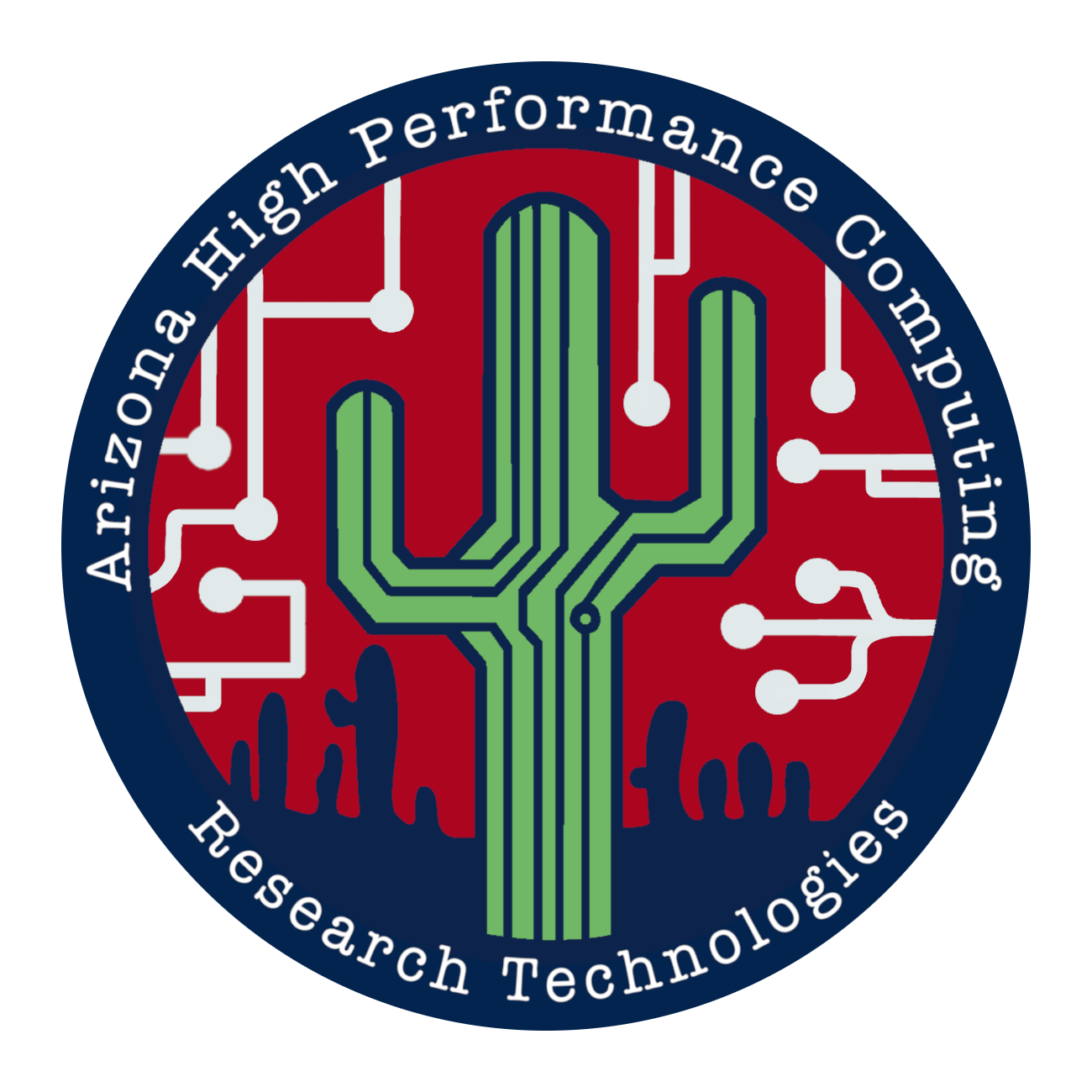 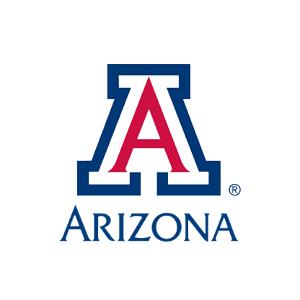 Virtual Residency 2025, Monday June 23, 2025
Support for Advanced Users
Intermediate user support applies also
Treat them as peers
Try to meet regularly
Use them as stakeholder advocates
Ask for pilot project support
Involve them in hardware acquisitions
‘White glove support’
Be flexible. Make small judicious rule exceptions
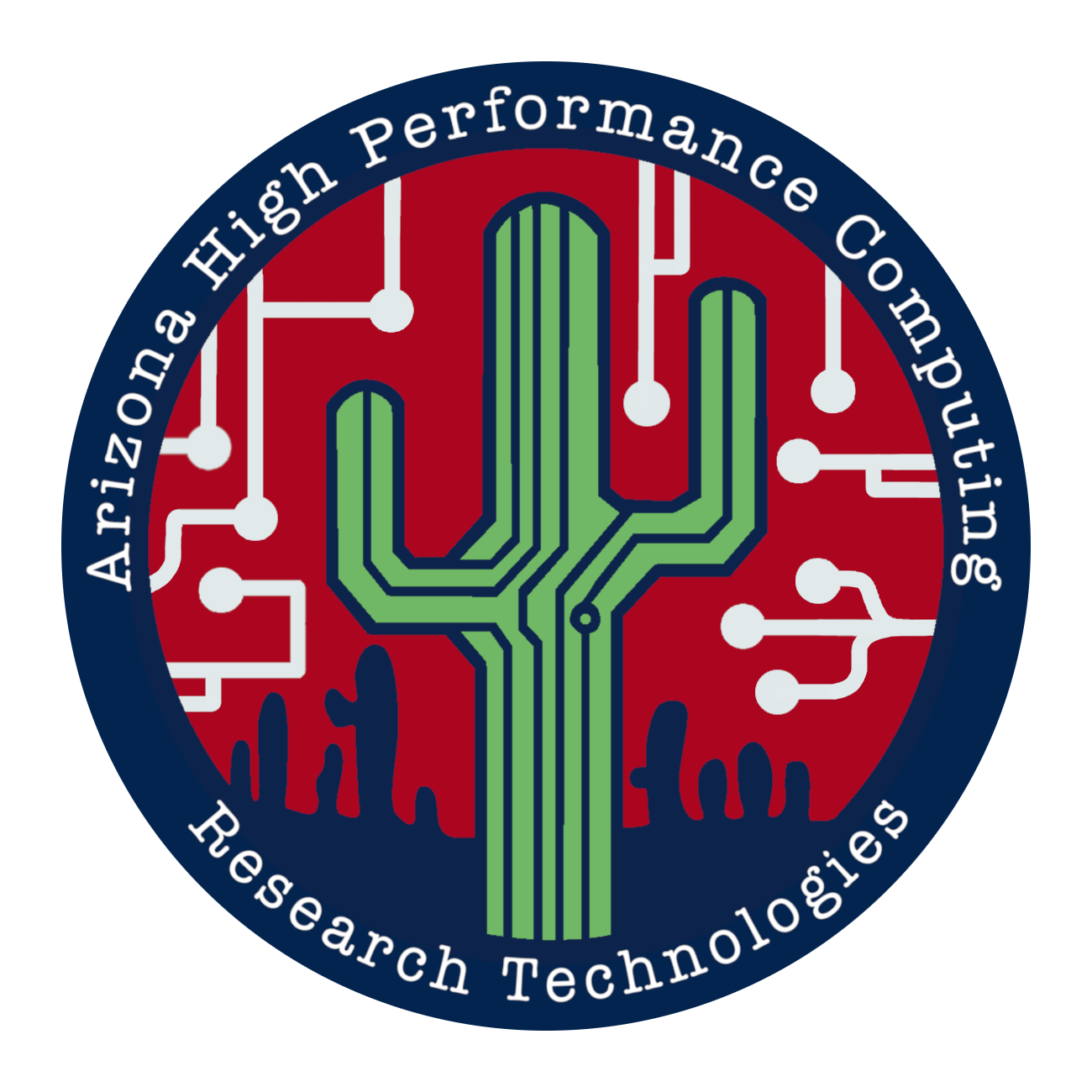 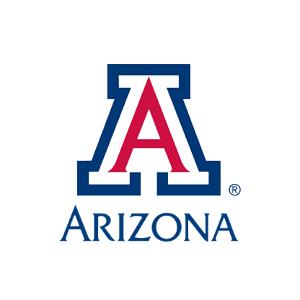 Virtual Residency 2025, Monday June 23, 2025
HPC Support Teams
My team has 5 FTE (one position vacant)
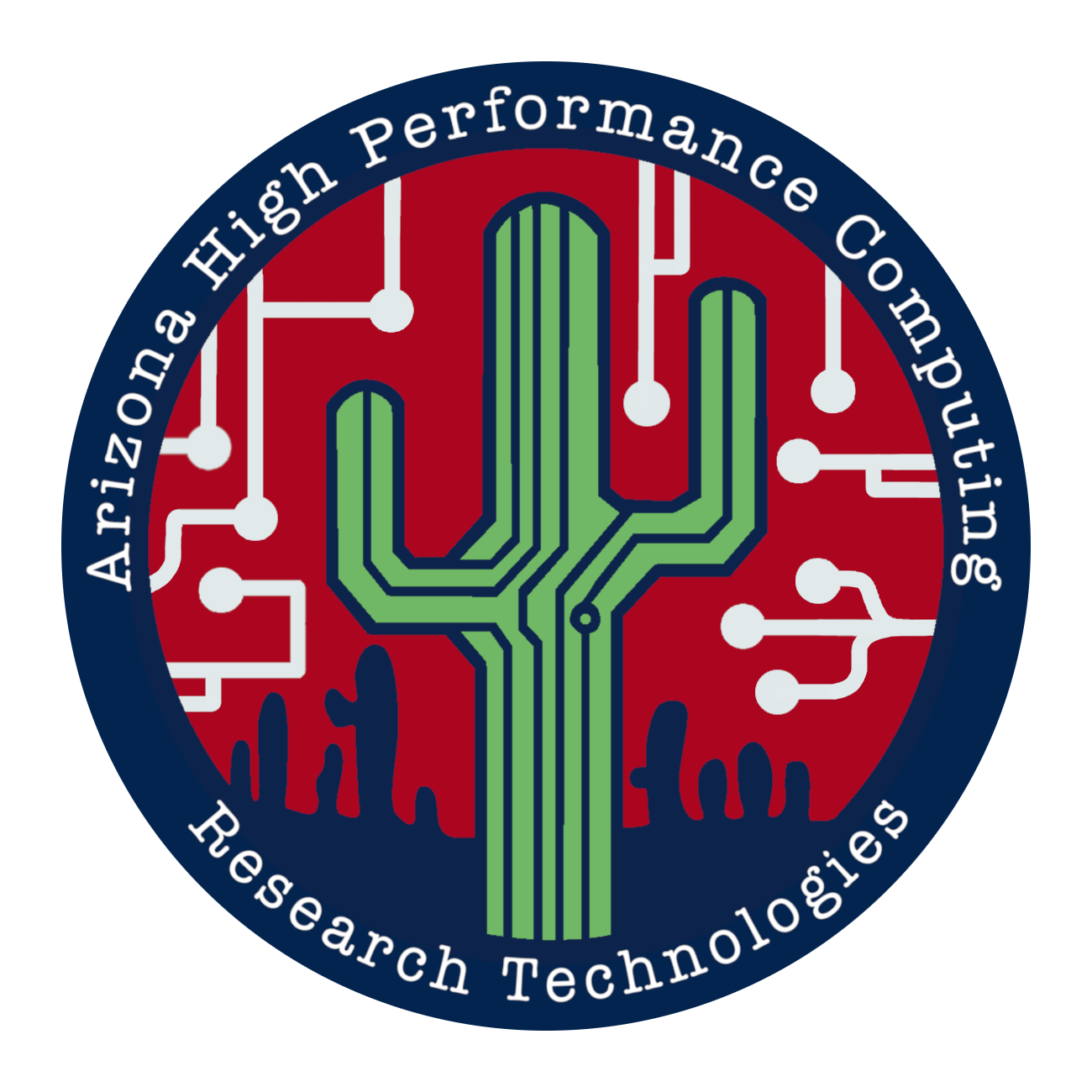 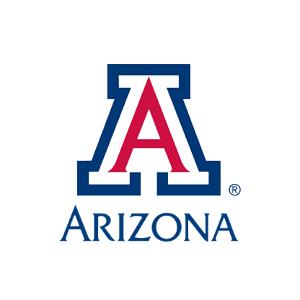 Virtual Residency 2025, Monday June 23, 2025
HPC Support Teams
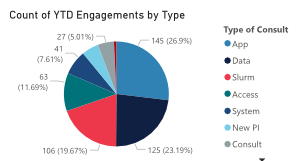 Typical engagements include:
Building software 
Onboarding 
Training 
Problem determination
Data storage
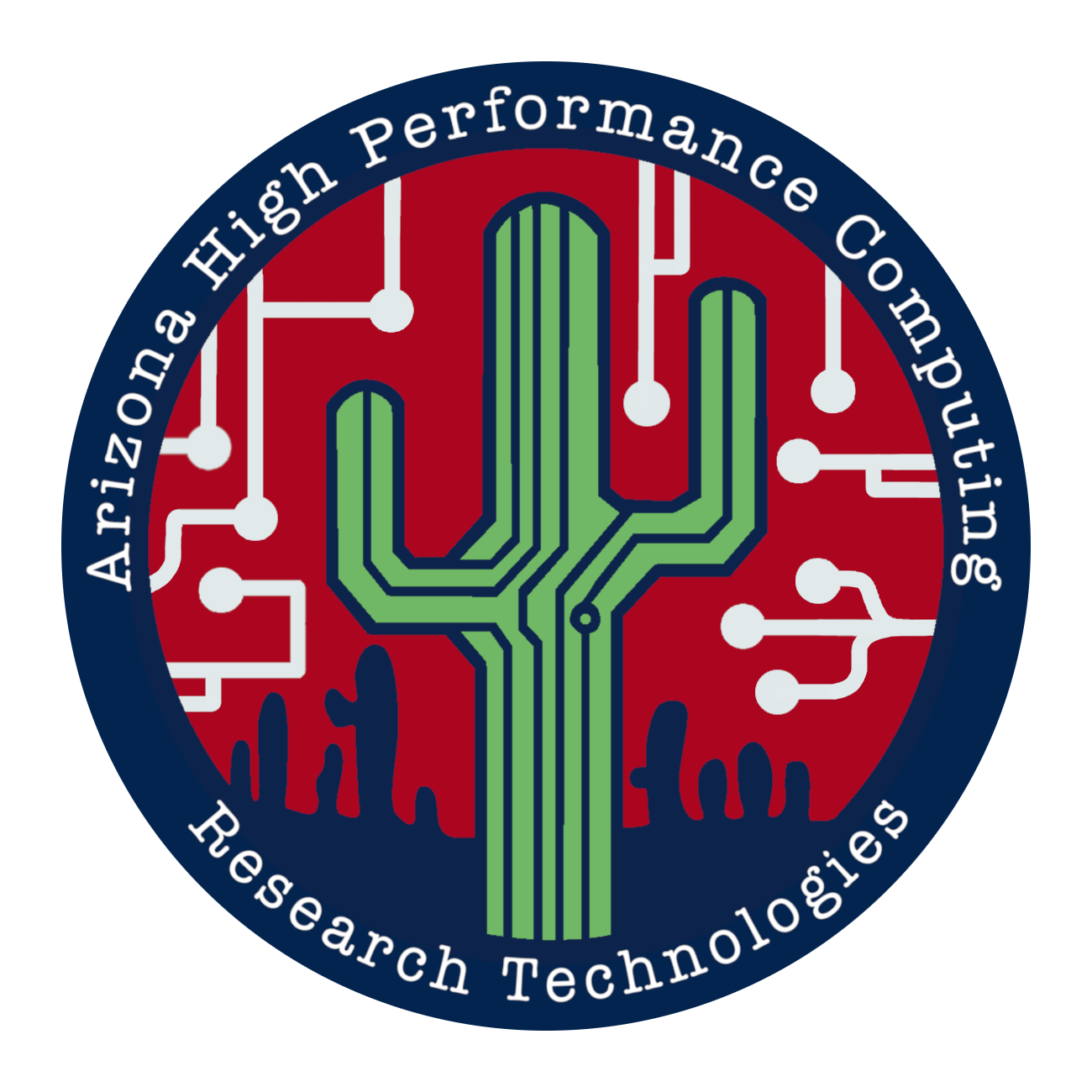 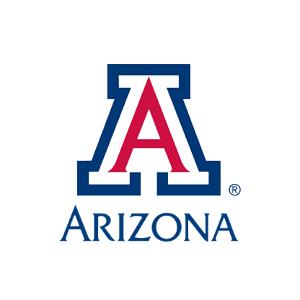 Virtual Residency 2025, Monday June 23, 2025
HPC Support Teams
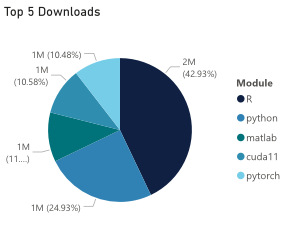 Software engagements:
R and Python
Workflows 
GPUs 
OS Migration
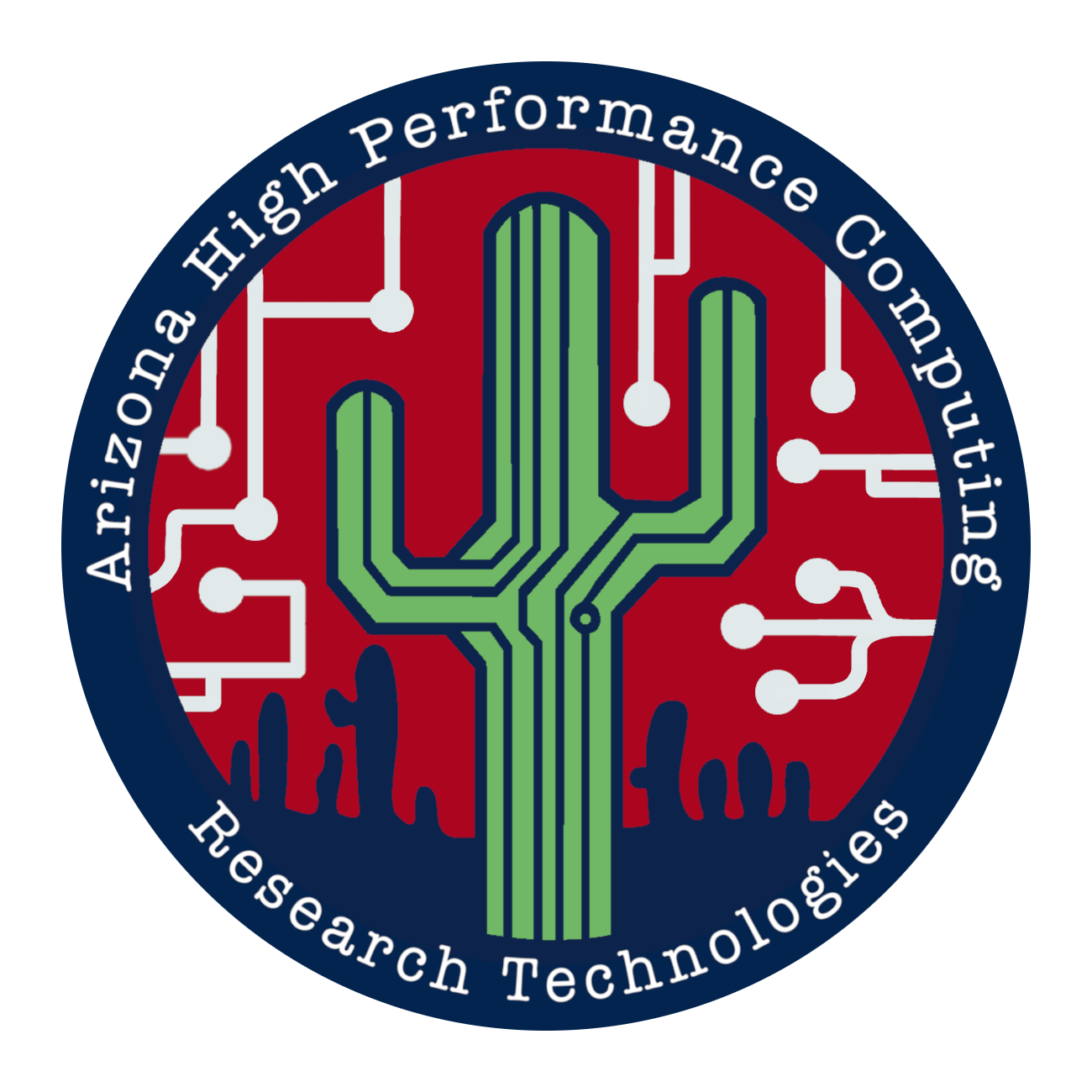 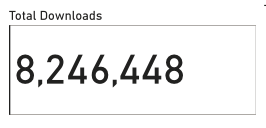 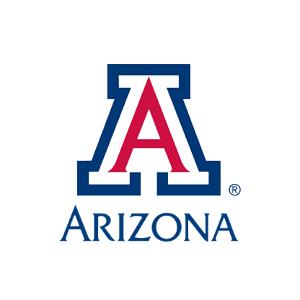 Virtual Residency 2025, Monday June 23, 2025
HPC Support Teams
My team has 5 FTE (one position vacant)
We meet daily from 9AM to whenever (lunch) on GatherTown
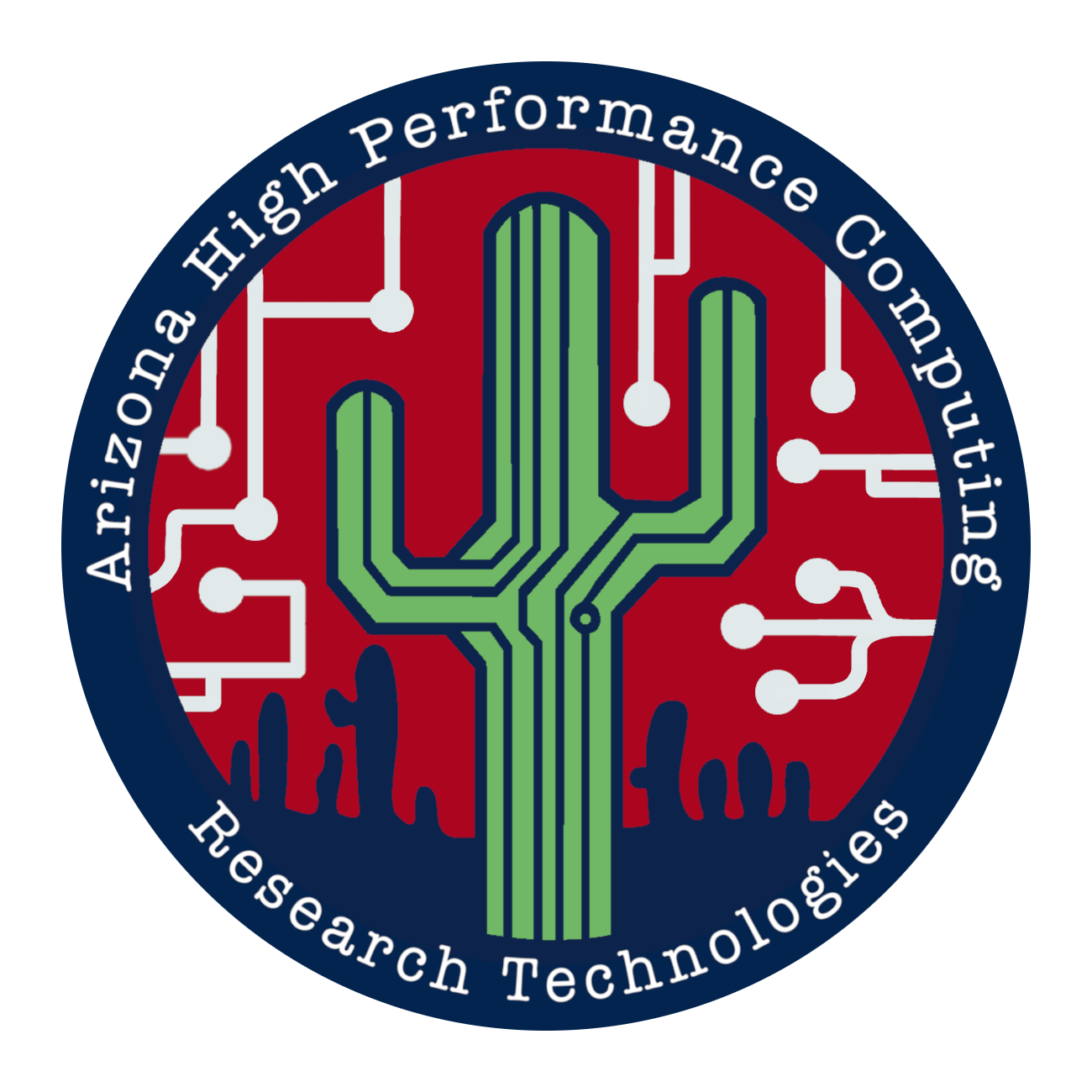 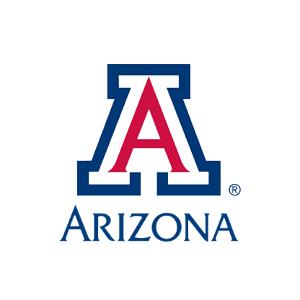 Virtual Residency 2025, Monday June 23, 2025
HPC Support Teams
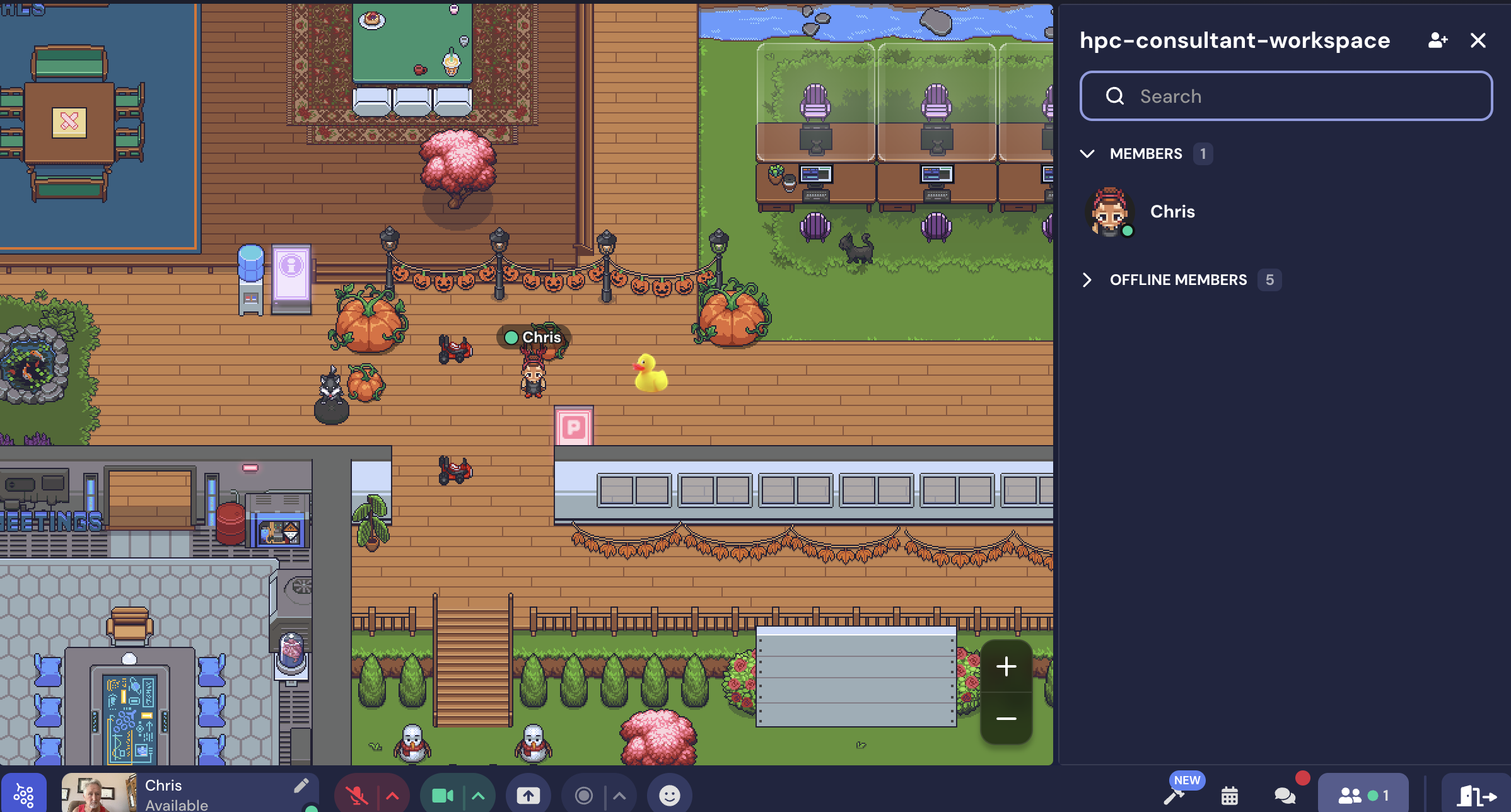 My team has 5 FTE (one position vacant)
We meet daily from 9AM to whenever (lunch) on GatherTown
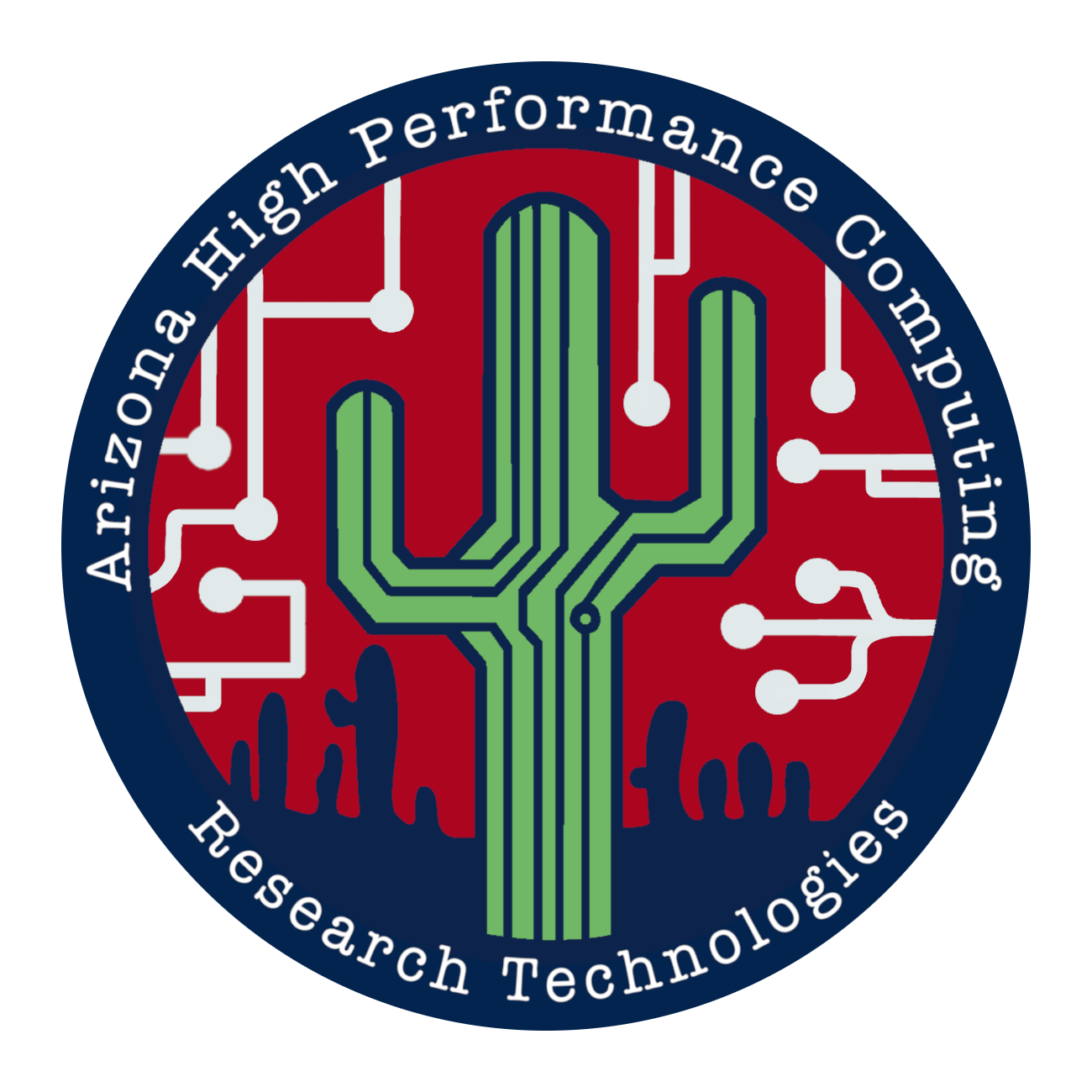 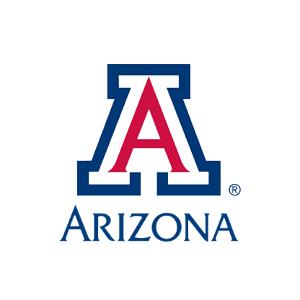 Virtual Residency 2025, Monday June 23, 2025
HPC Support Teams
My team has 5 FTE (one position vacant)
We meet daily from 9AM to whenever (lunch) on GatherTown
We also use it for weekly Office Hours
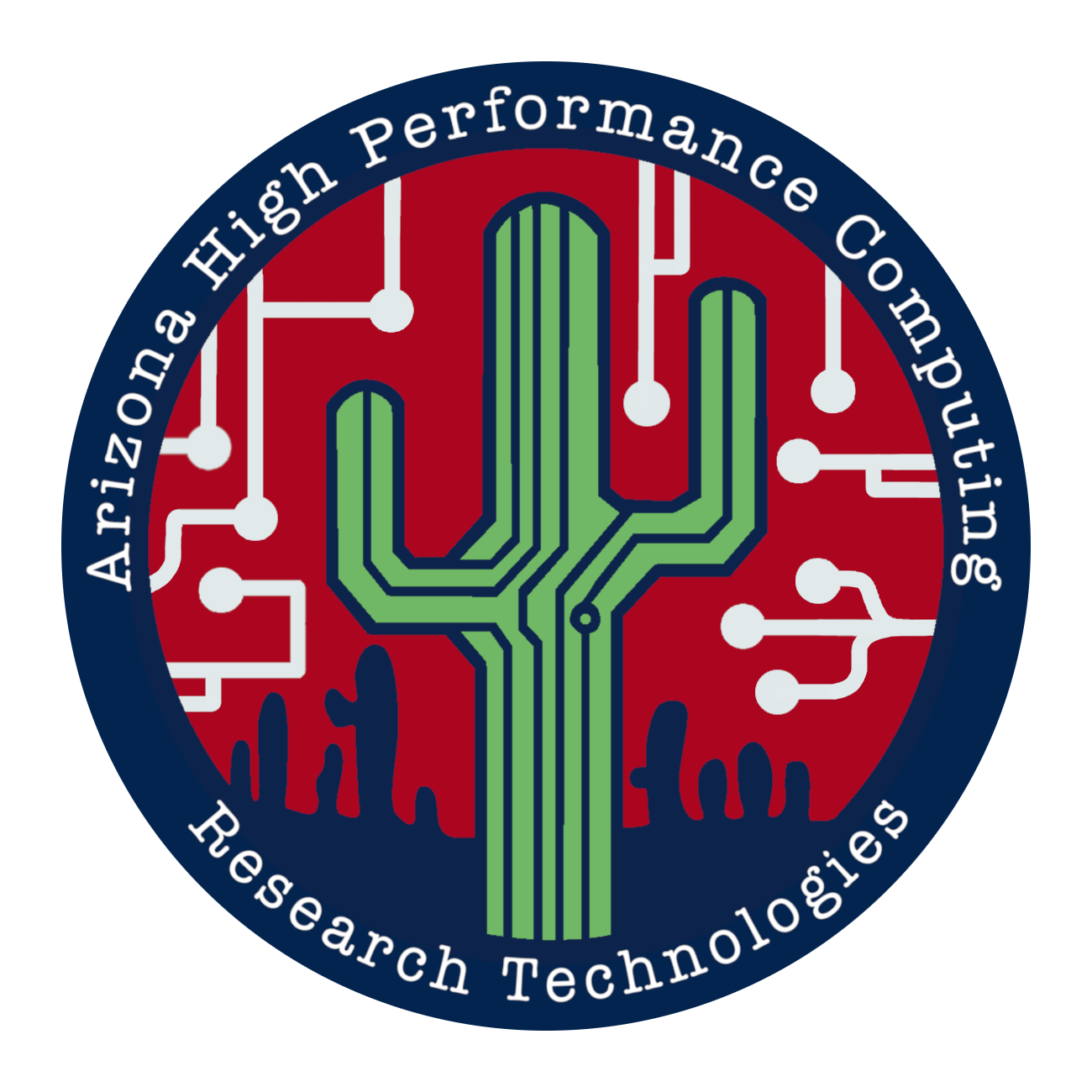 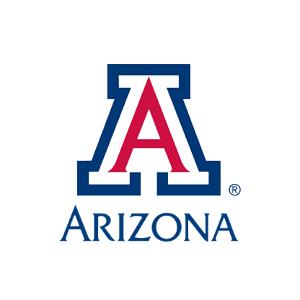 Virtual Residency 2025, Monday June 23, 2025
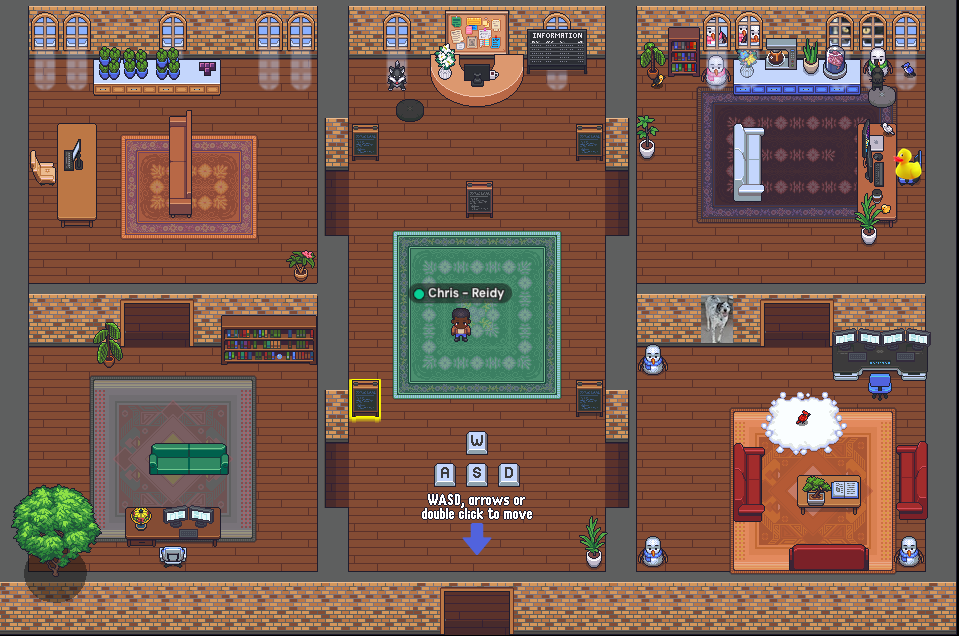 HPC Support Teams
My team has 5 FTE (one position vacant)
We meet daily from 9AM to whenever (lunch) on GatherTown
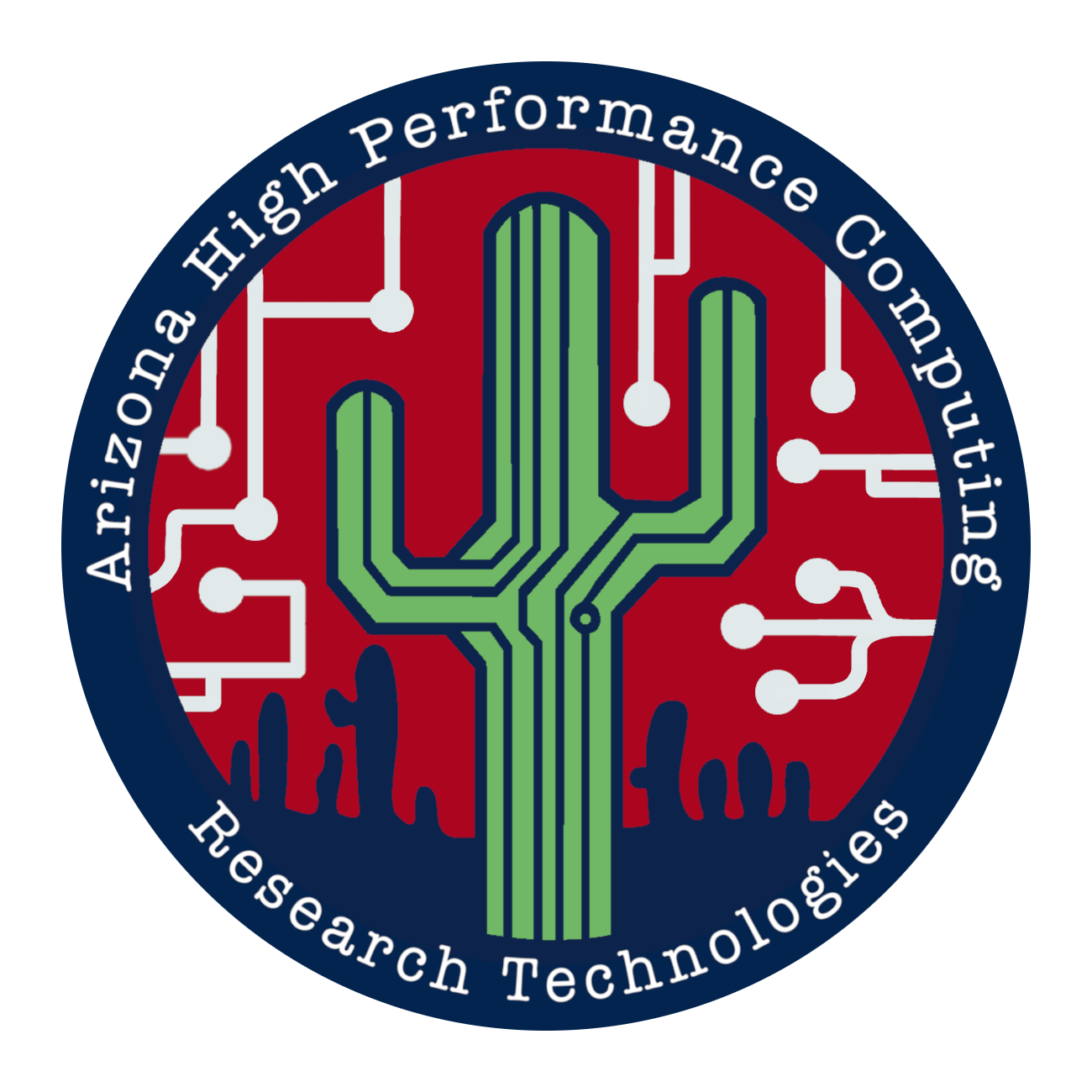 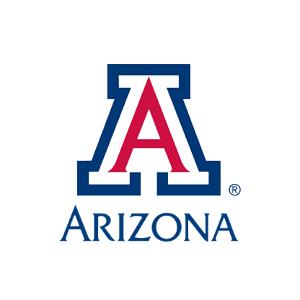 Virtual Residency 2025, Monday June 23, 2025
HPC Support Teams
My team has 5 FTE (one position vacant)
We meet daily from 9AM to whenever (lunch) on GatherTown
We also use it for weekly Office Hours
We use ServiceNow for ticketing
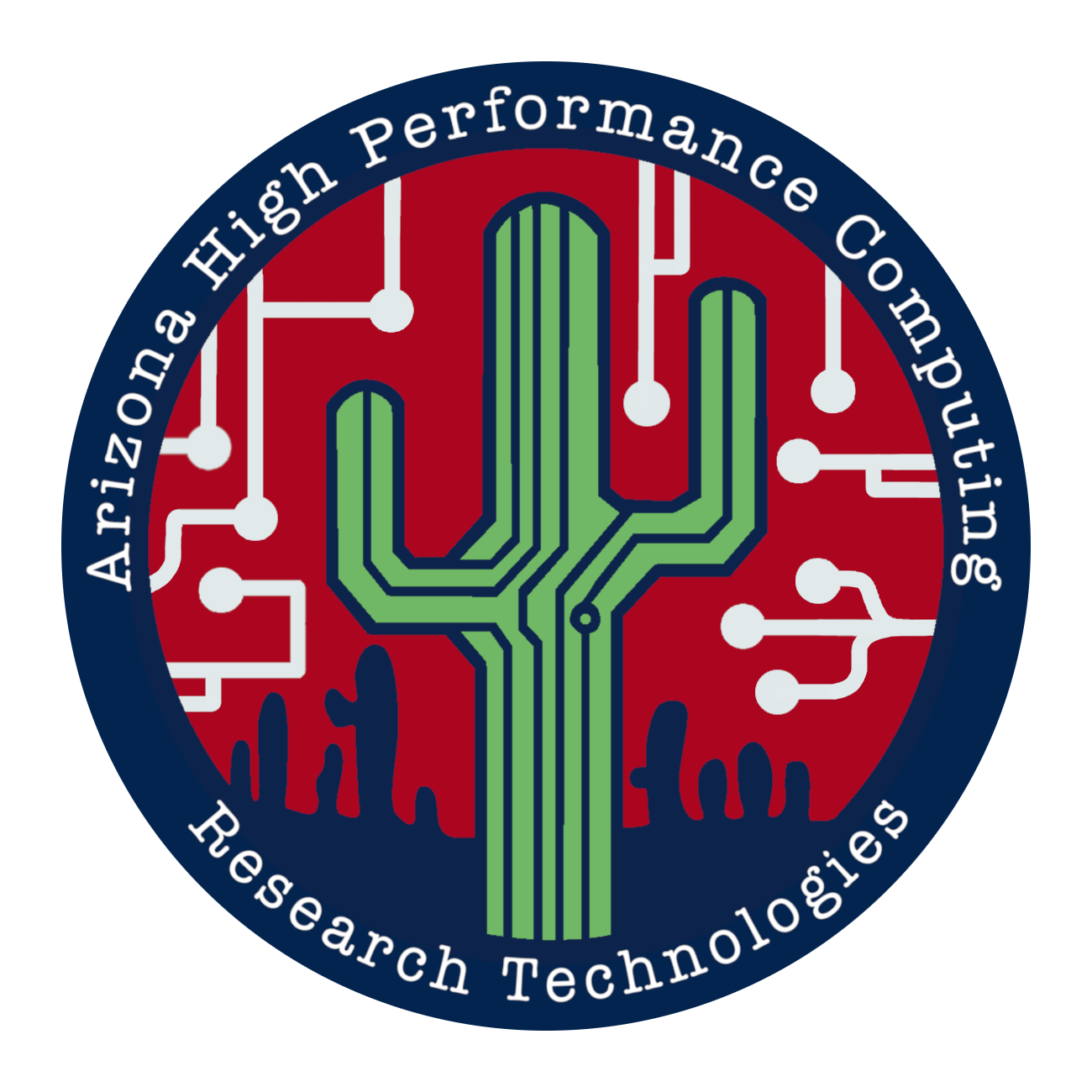 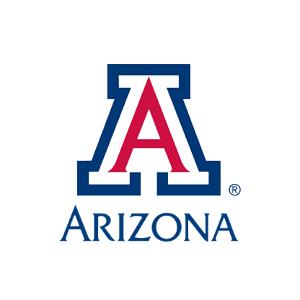 Virtual Residency 2025, Monday June 23, 2025
HPC Support Teams
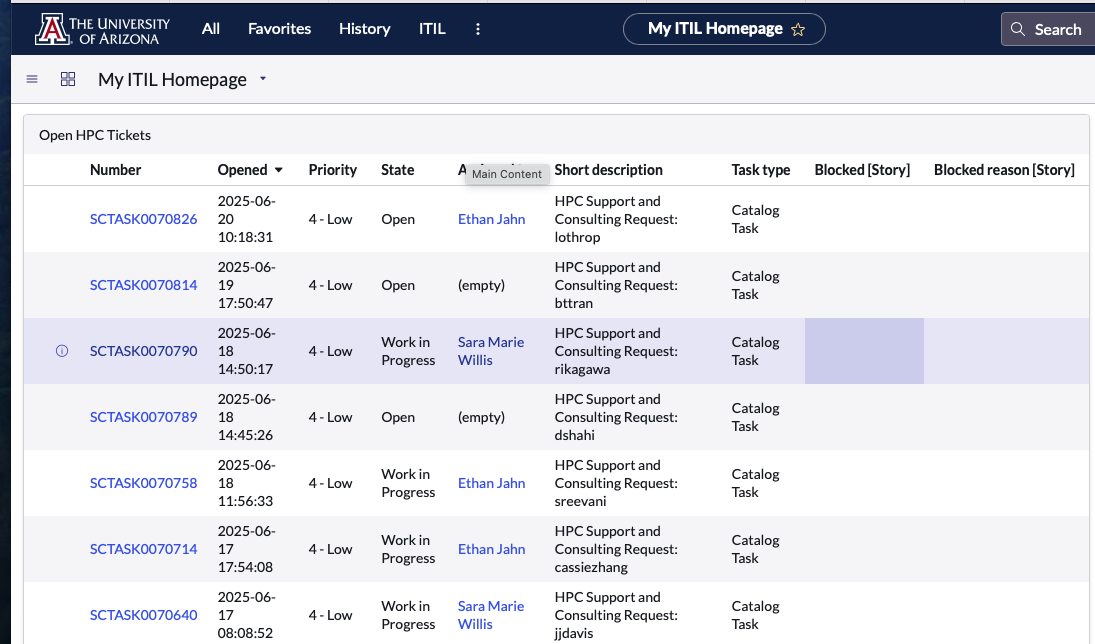 My team has 5 FTE (one position vacant)
We meet daily from 9AM to whenever (lunch) on GatherTown
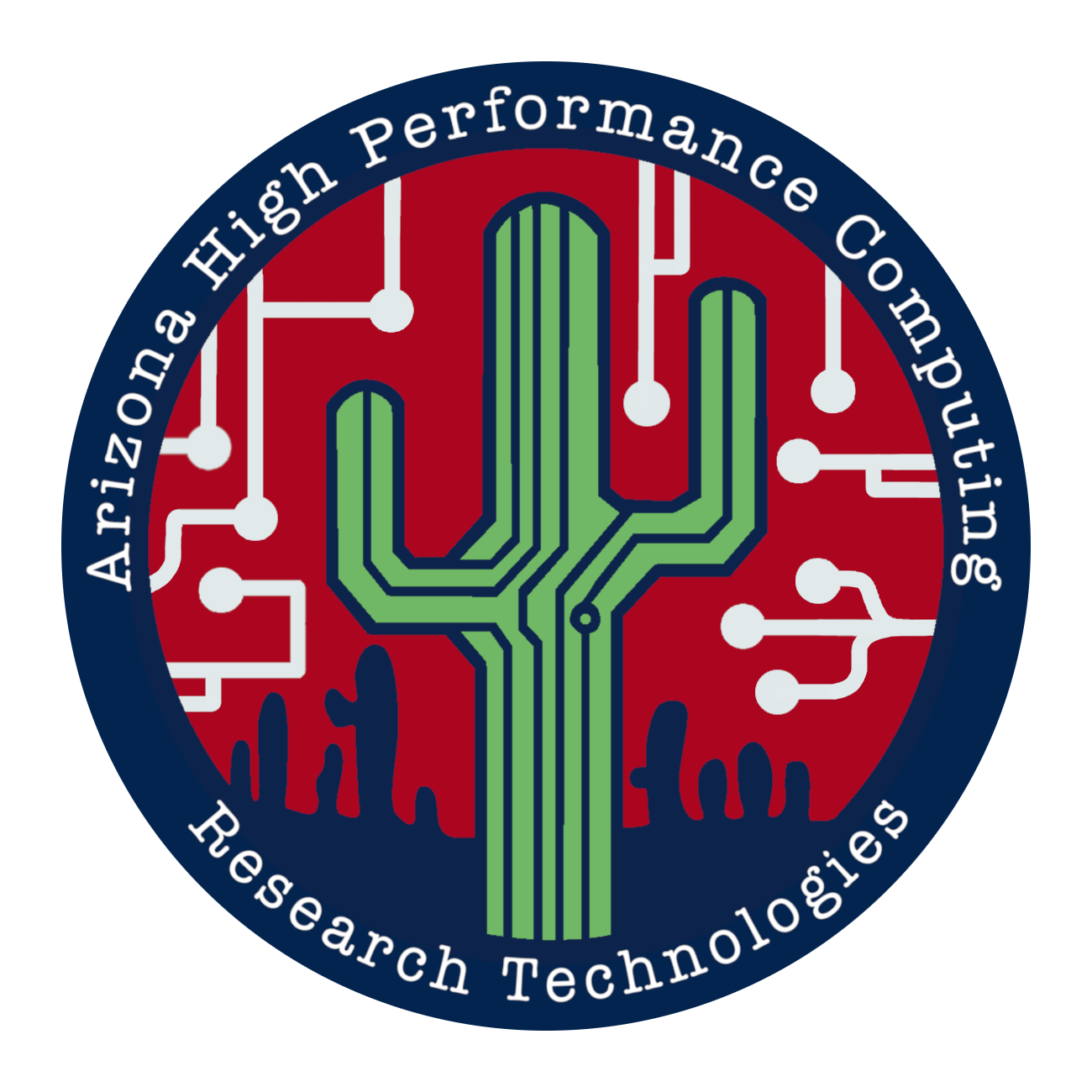 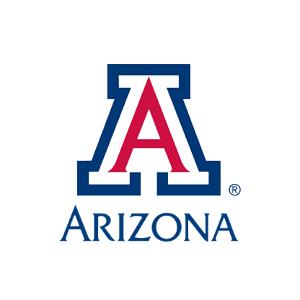 Virtual Residency 2025, Monday June 23, 2025
HPC Support Teams
My team has 5 FTE (one position vacant)
We meet daily from 9AM to whenever (lunch) on GatherTown
We also use it for weekly Office Hours
We use ServiceNow for ticketing
Our newish Documentation site is proving very effective
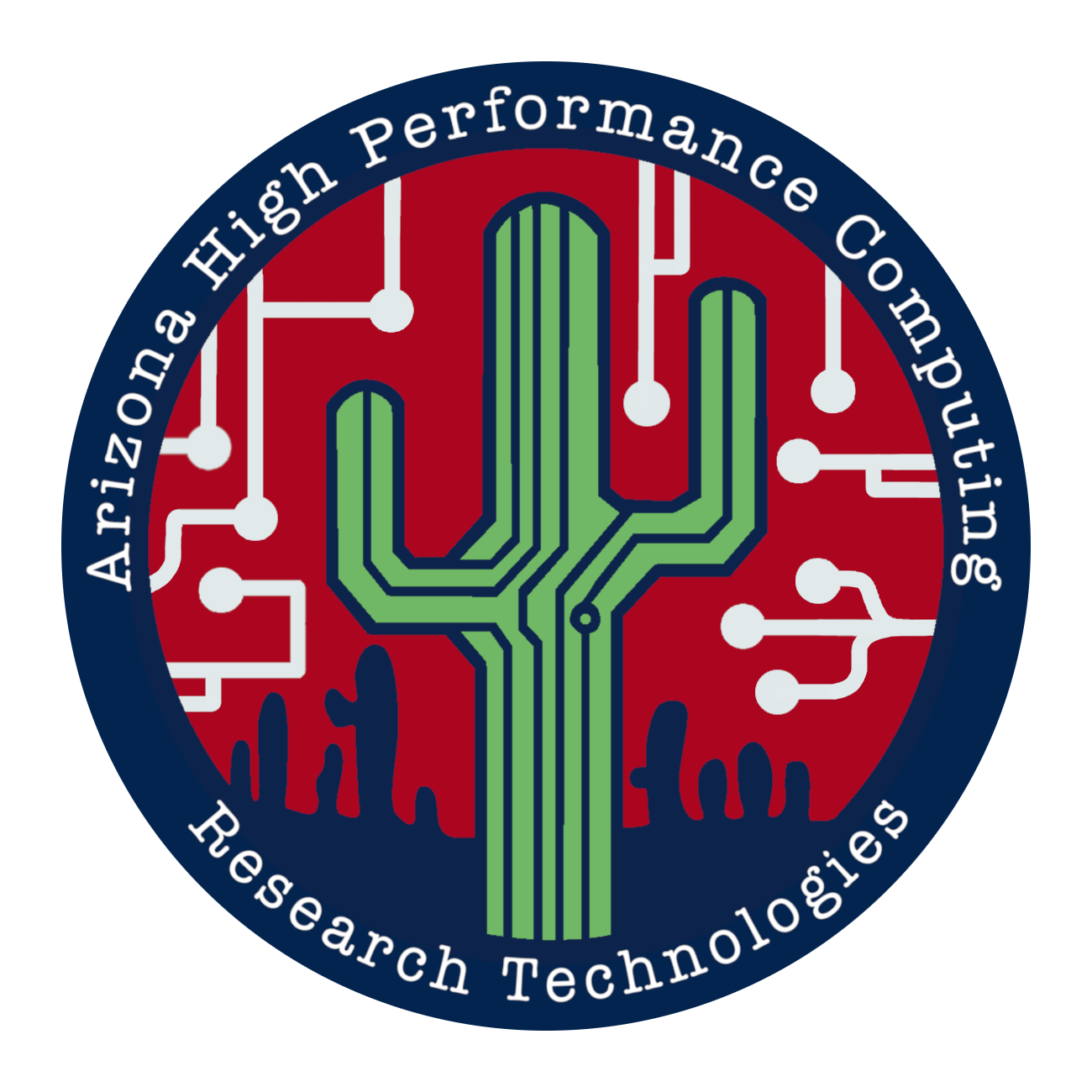 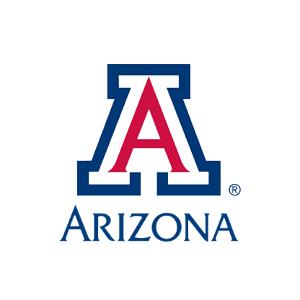 Virtual Residency 2025, Monday June 23, 2025
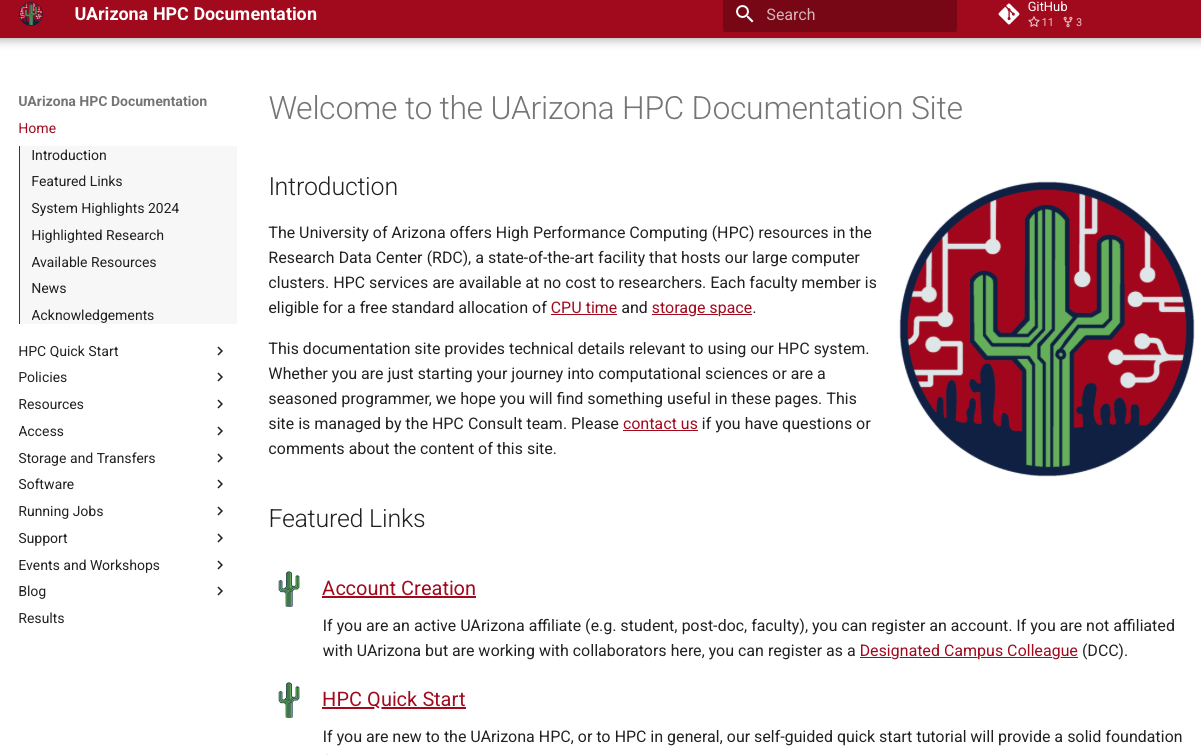 hpcdocs.hpc.arizona.edu
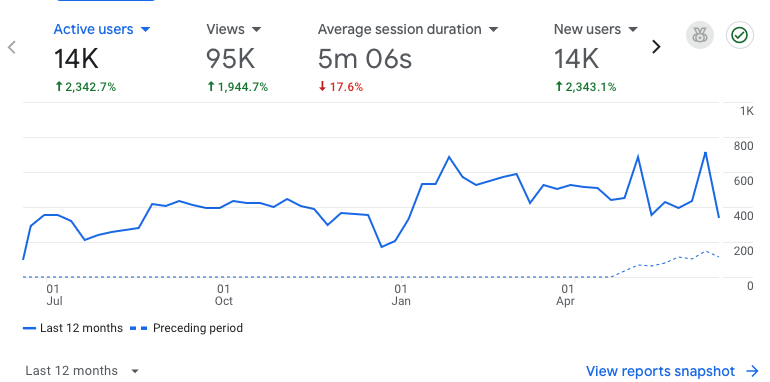 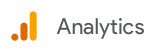 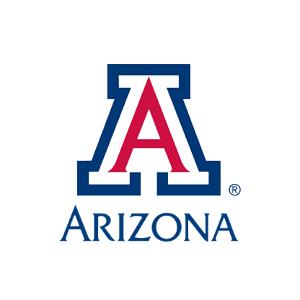 HPC Support Teams
My team has 5 FTE (one position vacant)
We meet daily from 9AM to whenever (lunch) on GatherTown
We also use it for weekly Office Hours
We use ServiceNow for ticketing
Our newish Documentation site is proving very effective
We document our policies
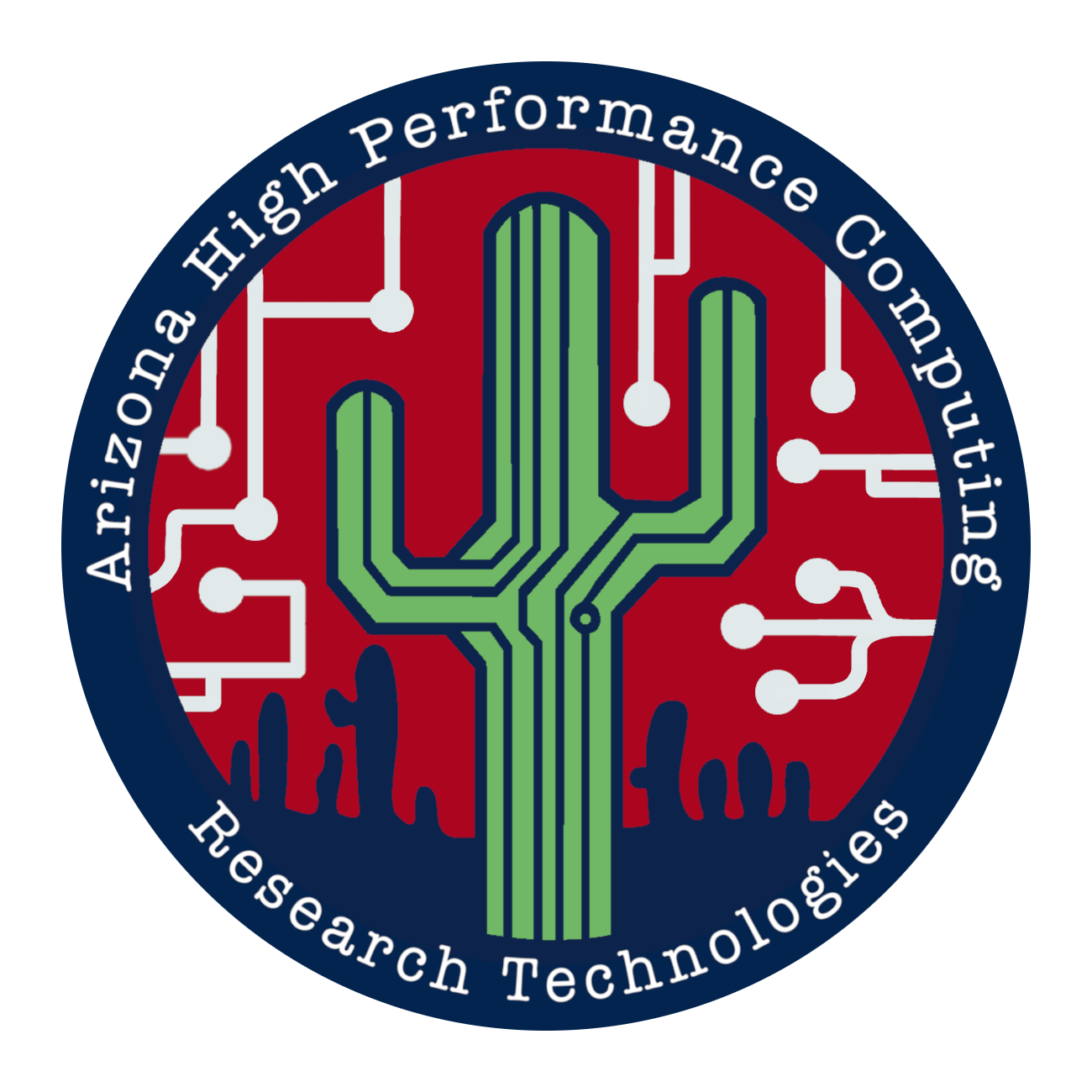 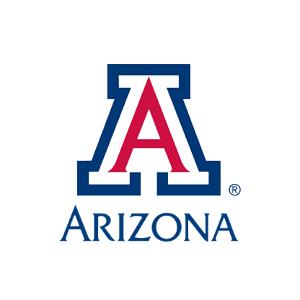 Virtual Residency 2025, Monday June 23, 2025
HPC Support Teams
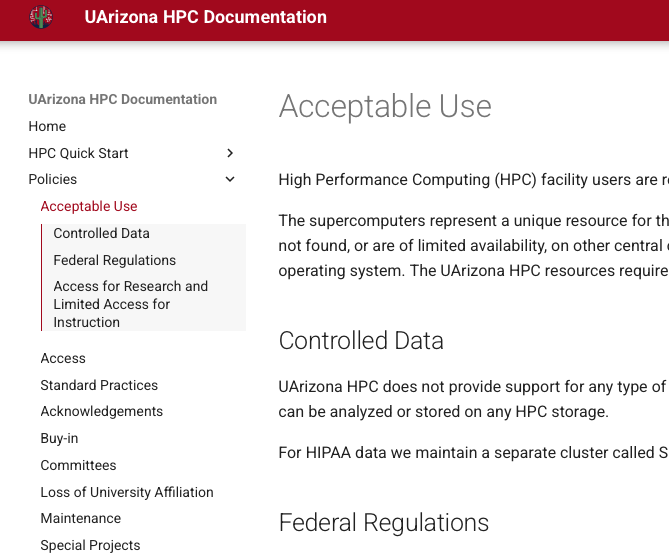 Policies
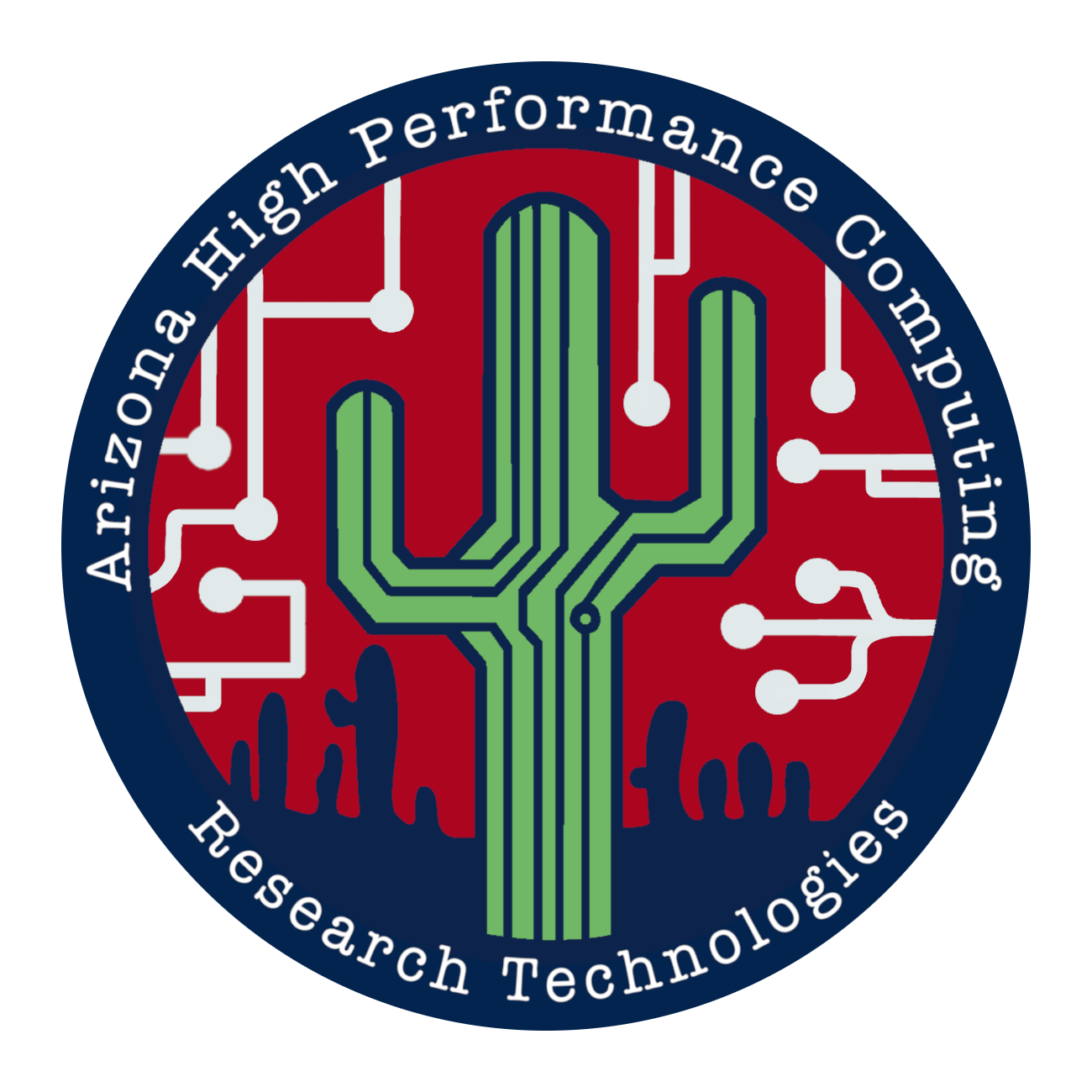 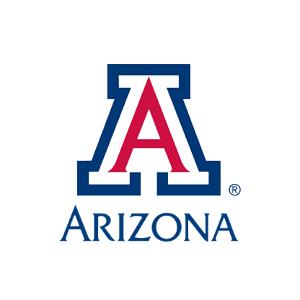 Virtual Residency 2025, Monday June 23, 2025
HPC Support Teams
My team has 5 FTE (one position vacant)
We meet daily from 9AM to whenever (lunch) on GatherTown
We also use it for weekly Office Hours
We use ServiceNow for ticketing
Our newish Documentation site is proving very effective
We document our policies
Metrics justify your existence to stakeholders
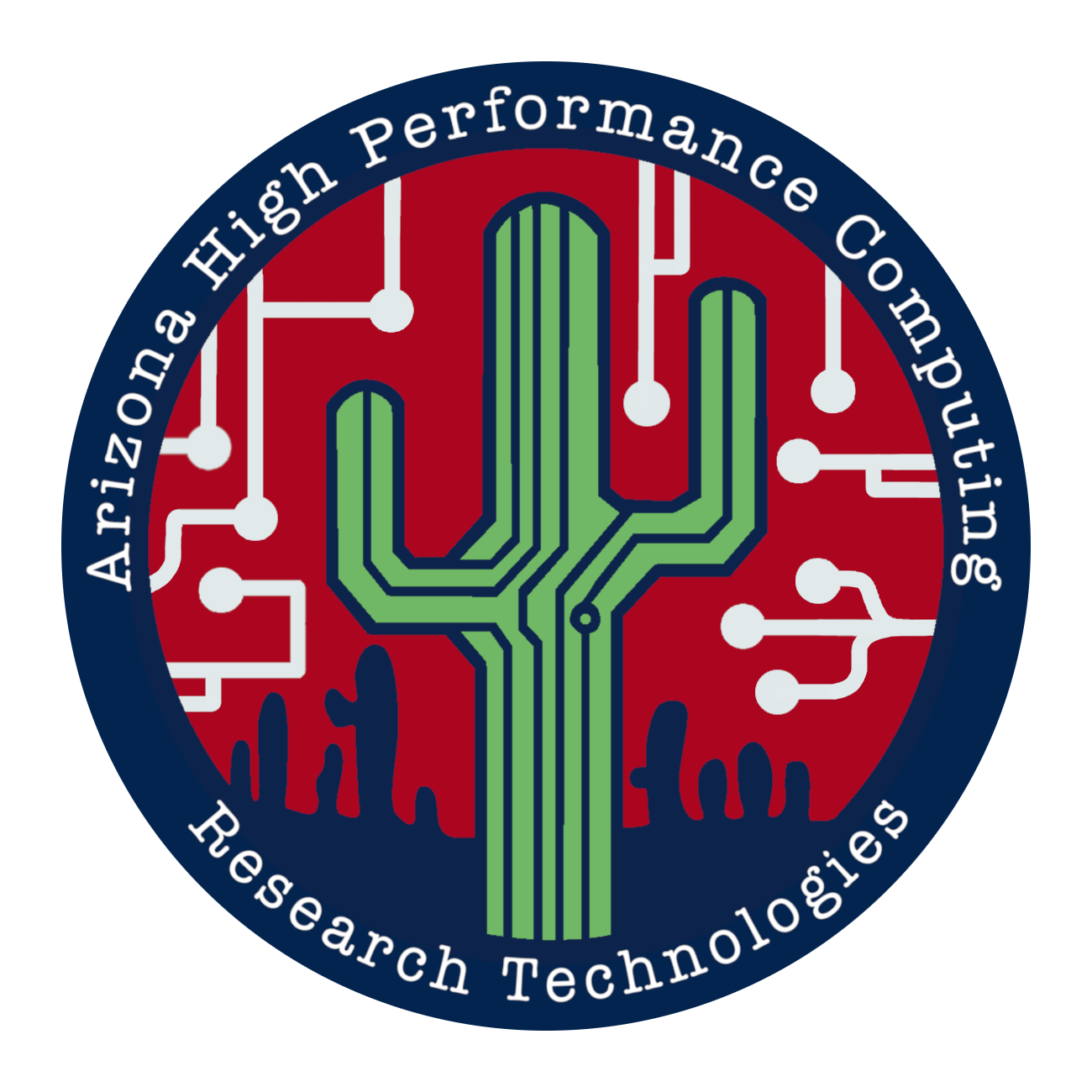 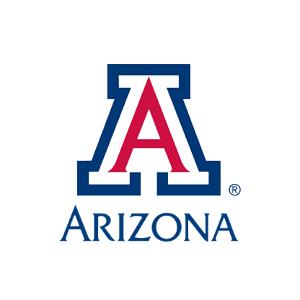 Virtual Residency 2025, Monday June 23, 2025
HPC Support Teams
Metrics
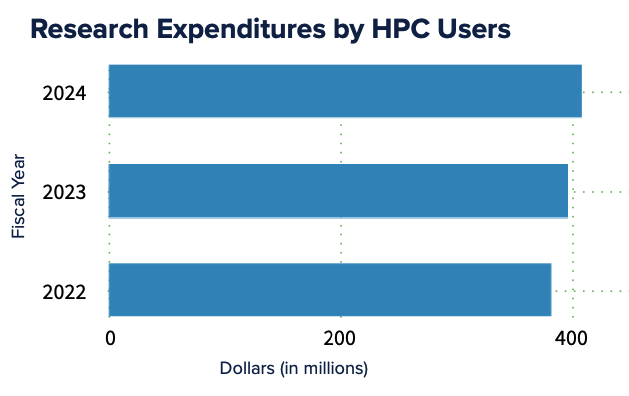 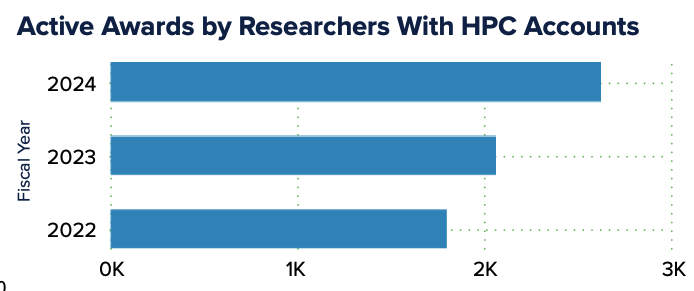 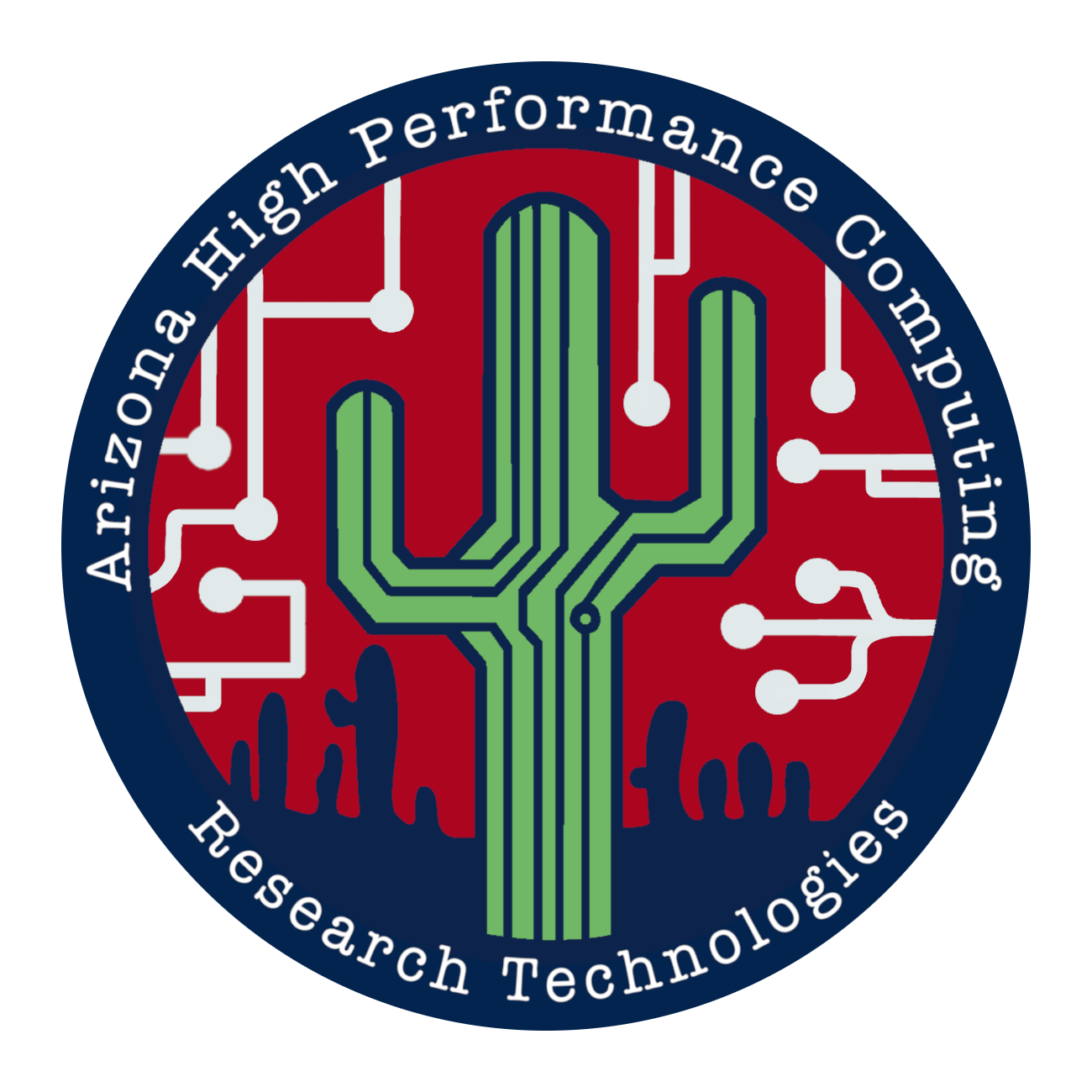 https://hpcdocs.hpc.arizona.edu/assets/pdfs/HPC%20FY24%20Metrics.pdf
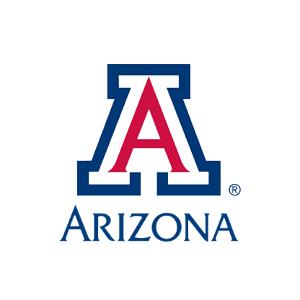 Virtual Residency 2025, Monday June 23, 2025
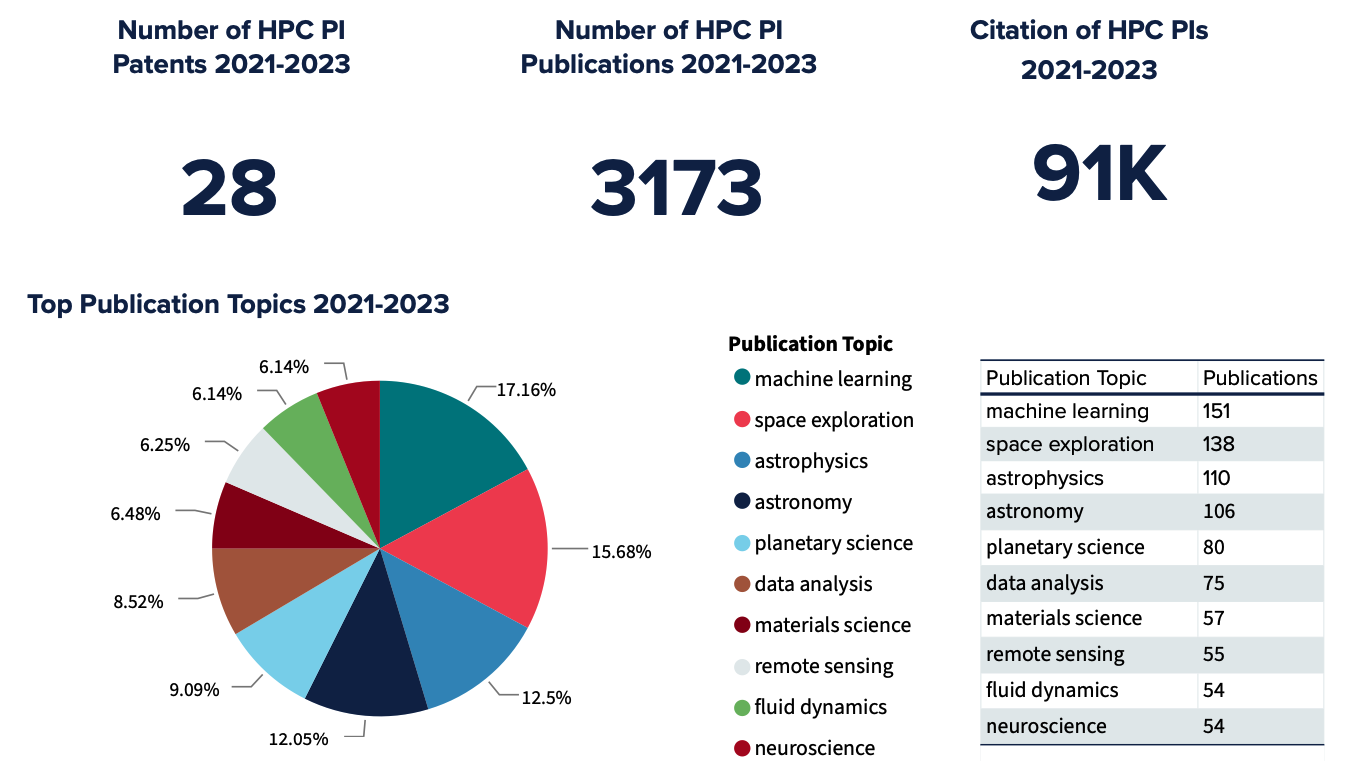 HPC Support Teams
Metrics
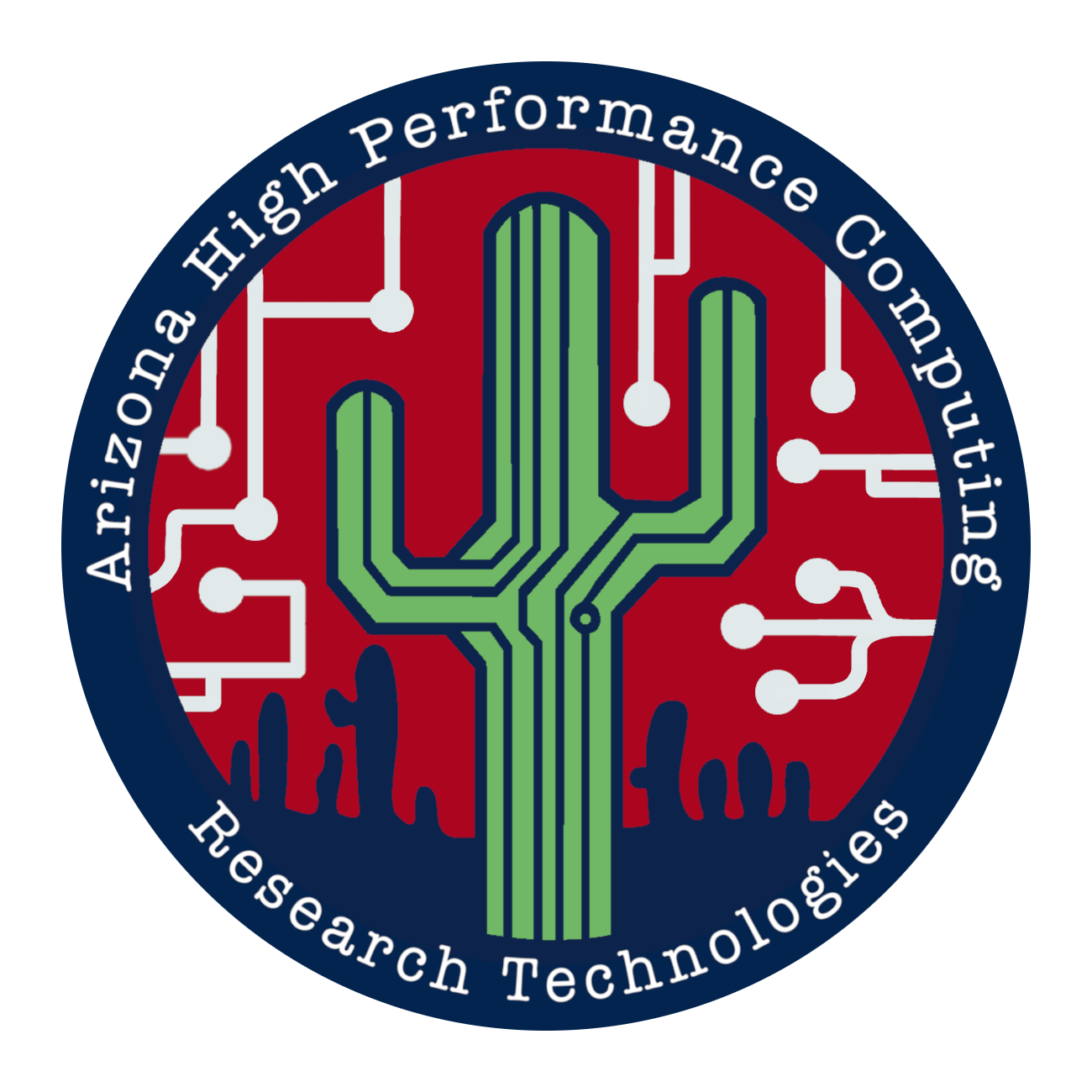 https://hpcdocs.hpc.arizona.edu/assets/pdfs/HPC%20FY24%20Metrics.pdf
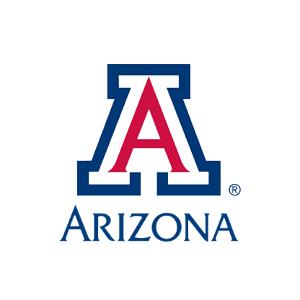 Virtual Residency 2025, Monday June 23, 2025
HPC Support Teams
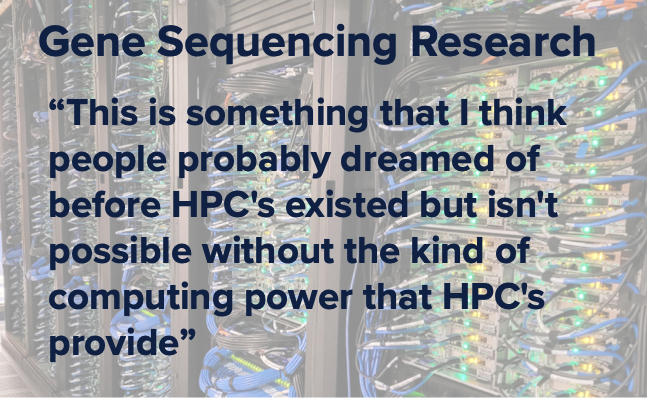 Metrics
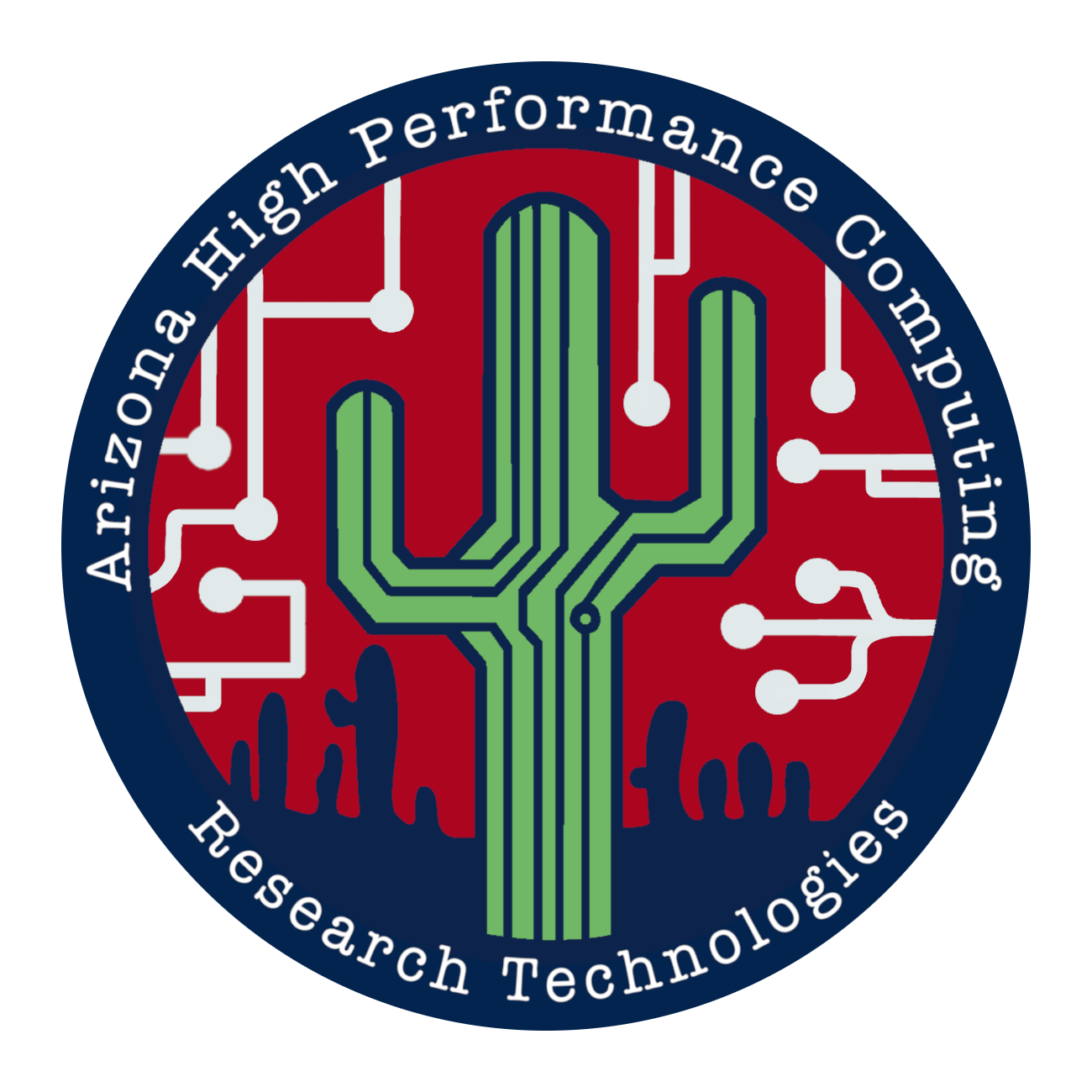 https://hpcdocs.hpc.arizona.edu/assets/pdfs/HPC%20FY24%20Metrics.pdf
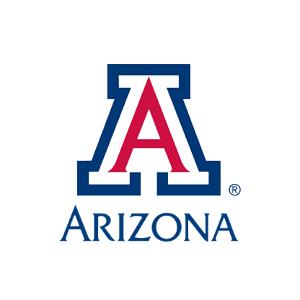 Virtual Residency 2025, Monday June 23, 2025
HPC Support Teams
My team has 5 FTE (one position vacant)
We meet daily from 9AM to whenever (lunch) on GatherTown
We also use it for weekly Office Hours
We use ServiceNow for ticketing
Our newish Documentation site is proving very effective
We document our policies
Metrics justify your existence to stakeholders
Hard Skills and Soft Skills
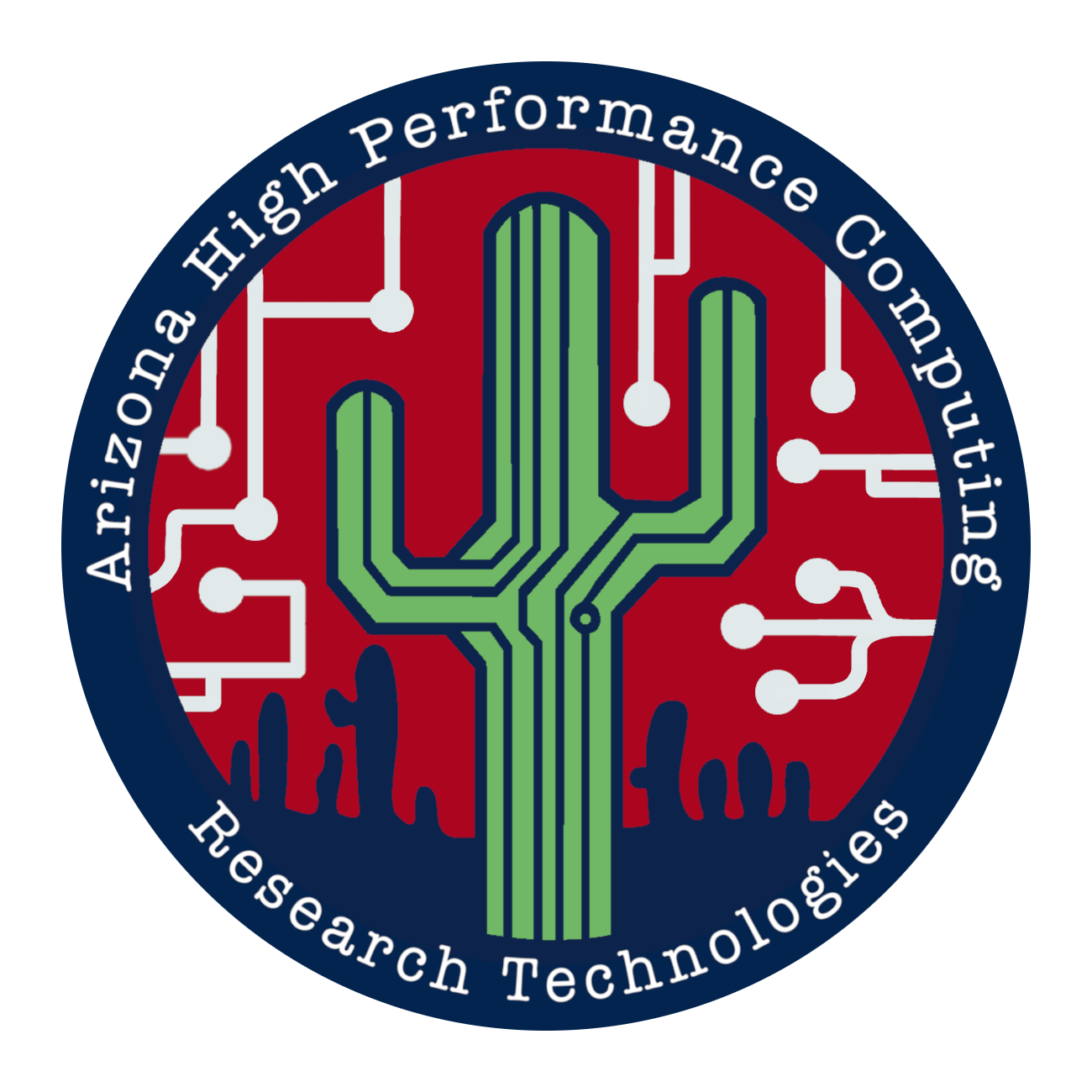 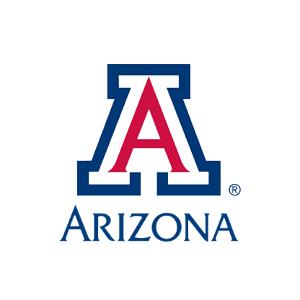 Virtual Residency 2025, Monday June 23, 2025
HPC Support Teams
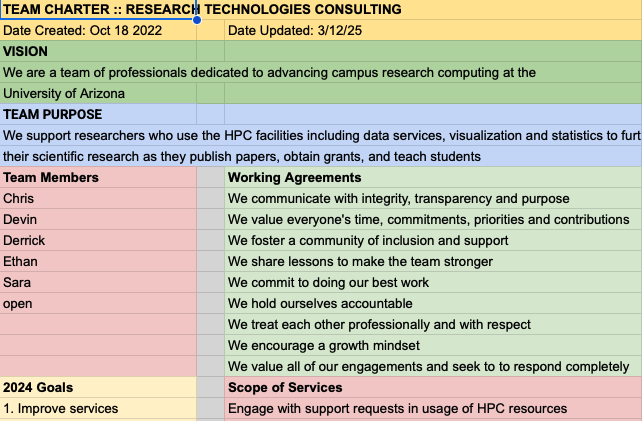 Planning
Team
Charter
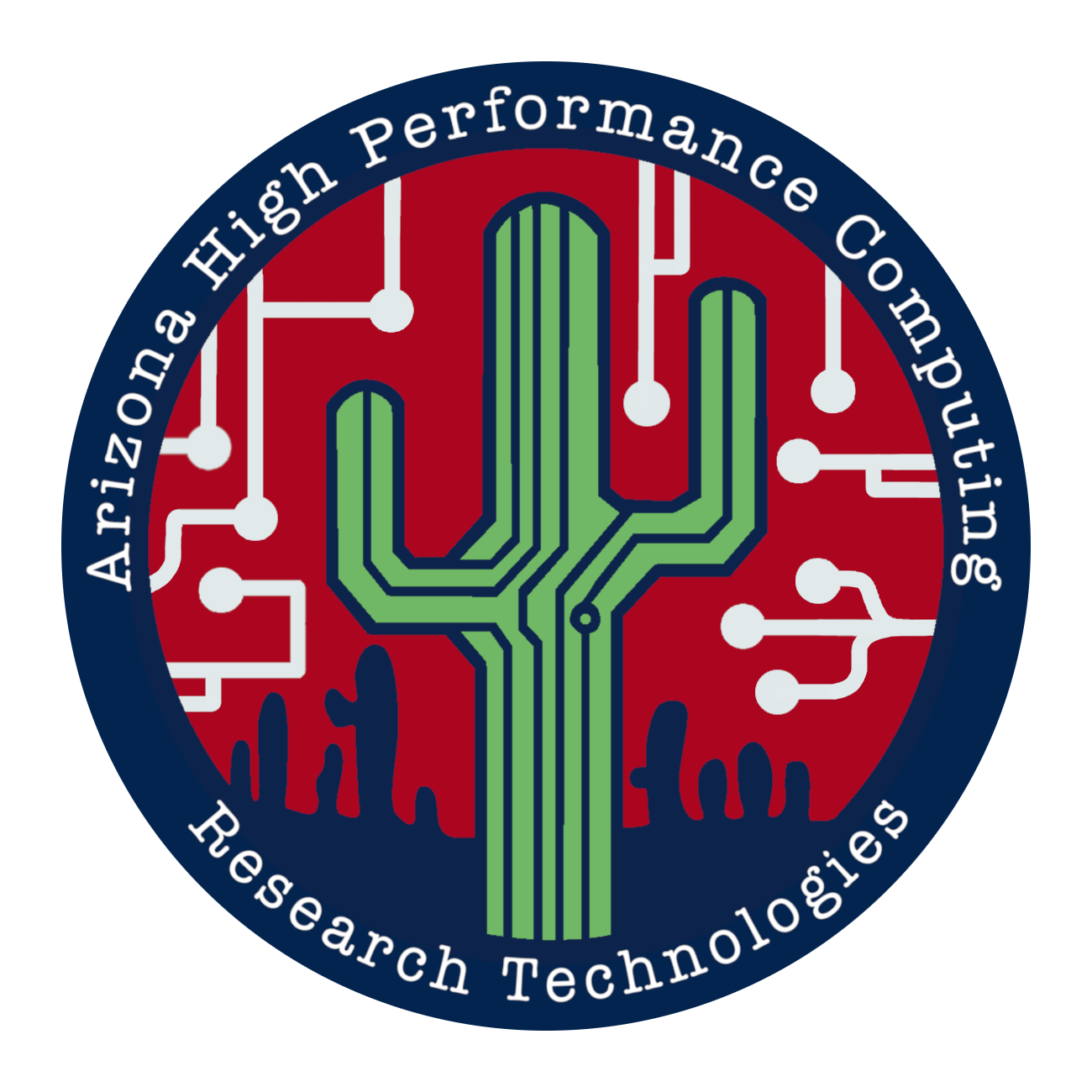 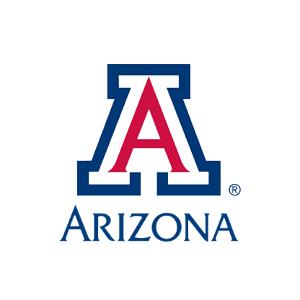 Virtual Residency 2025, Monday June 23, 2025
HPC Support Teams
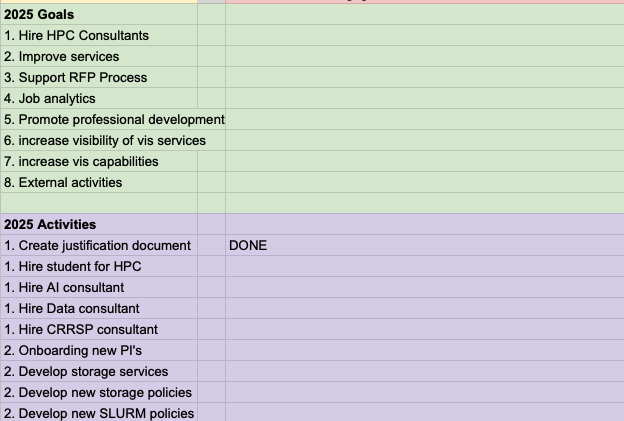 Planning.
Team
Charter
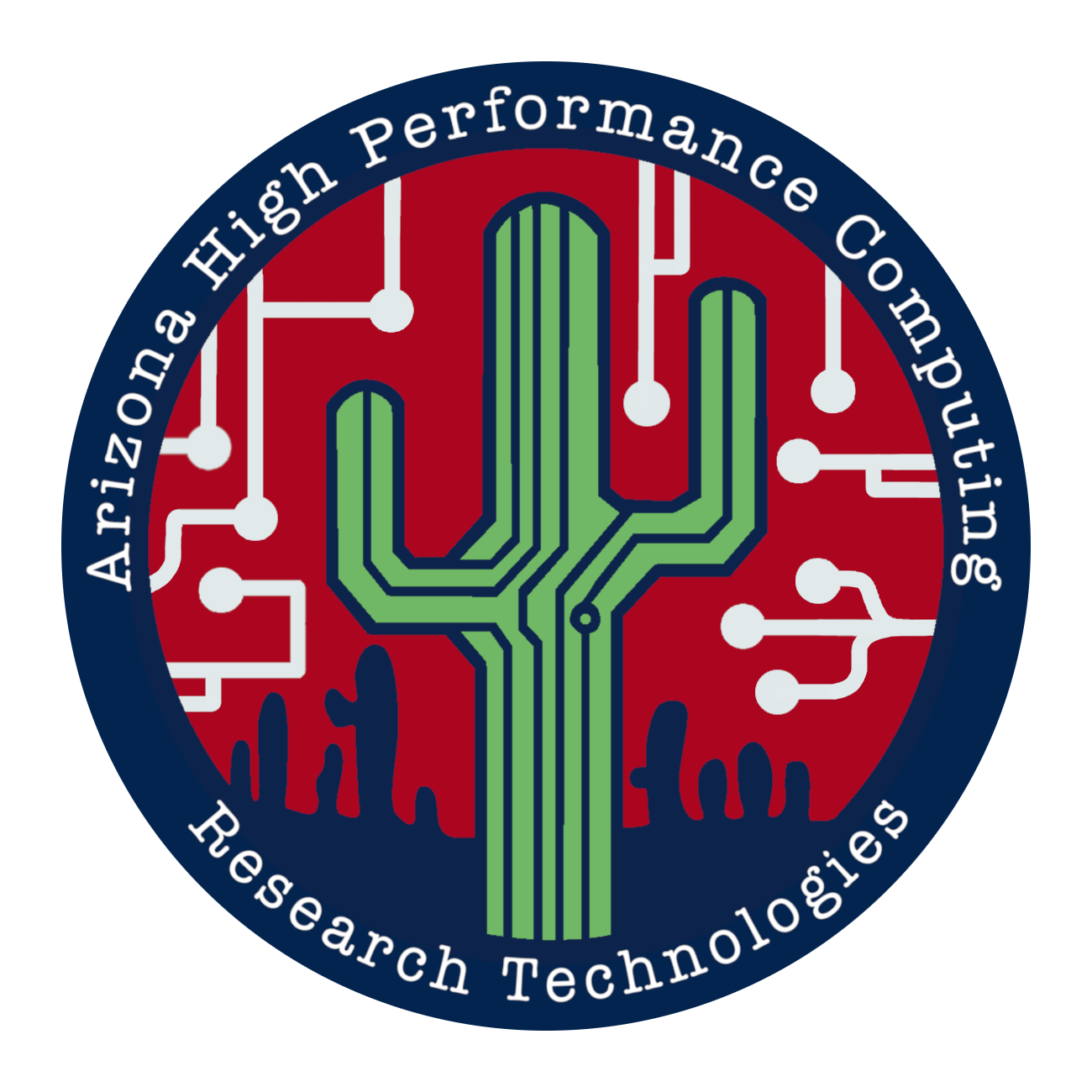 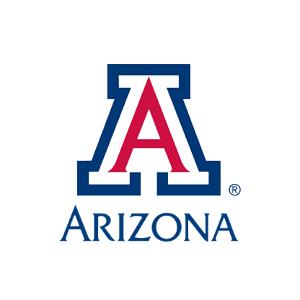 Virtual Residency 2025, Monday June 23, 2025
Teaching
Typical compute experience for new users
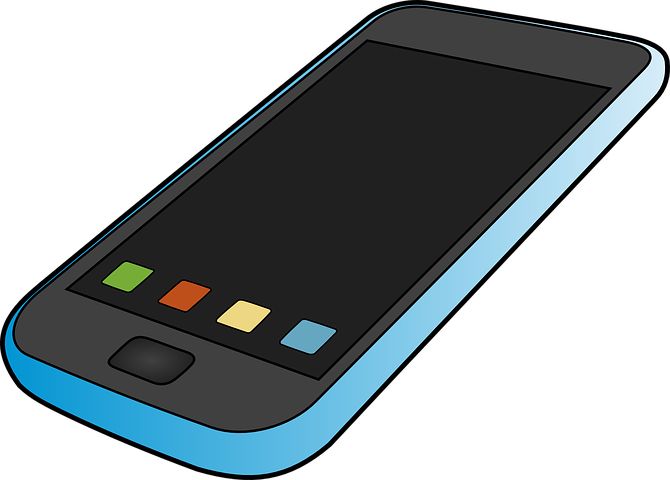 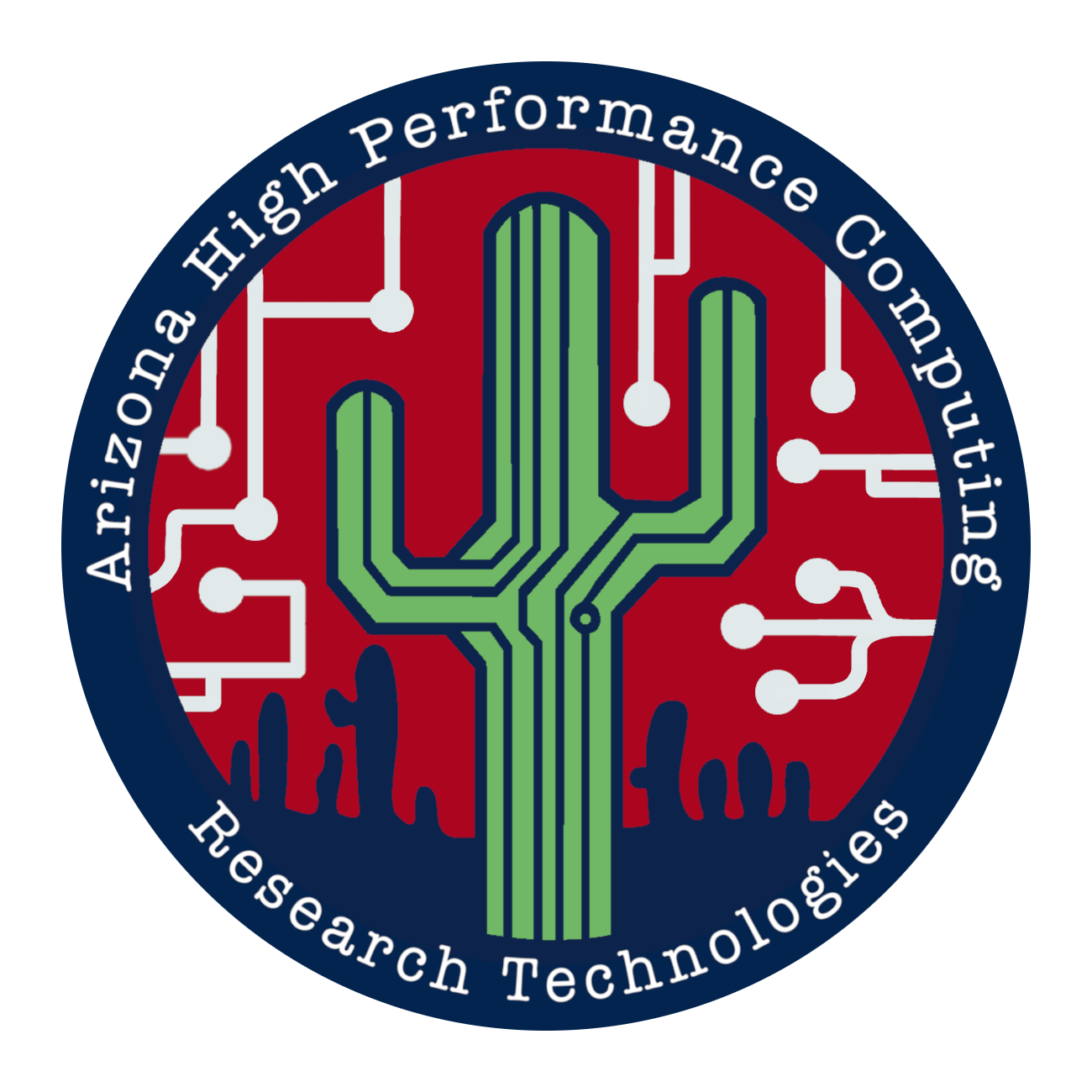 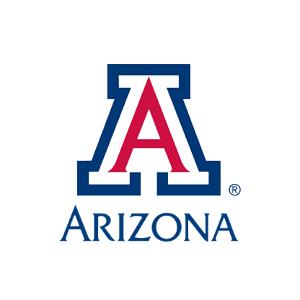 Virtual Residency 2025, Monday June 23, 2025
Teaching
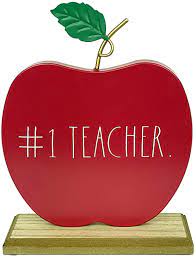 The Challenges
Motivation – why is it worth it?
Format – what is the best delivery
Effectiveness – was the gal achieved
Improvement – what could be improved
Skills
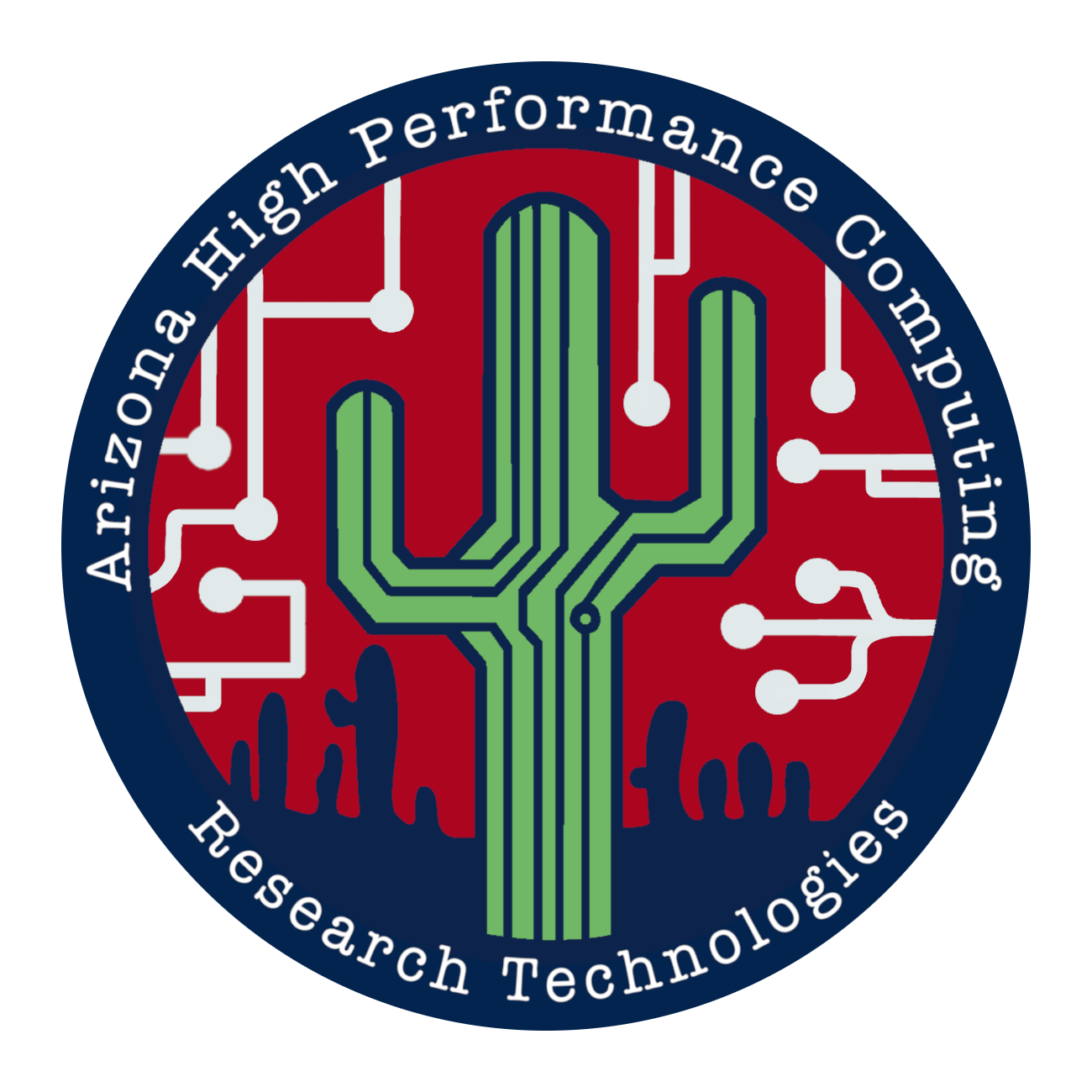 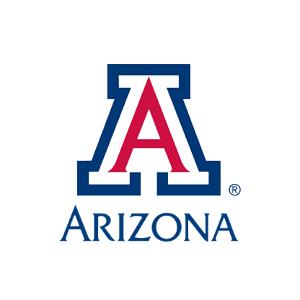 Virtual Residency 2025, Monday June 23, 2025
Teaching
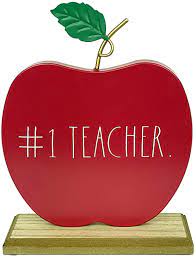 Motivations - they must match.
For the facilitator:
Onboarding made easier
Reduce ongoing support
Build relationships
For the user:
Reduce barriers to HPC
Self sufficiency
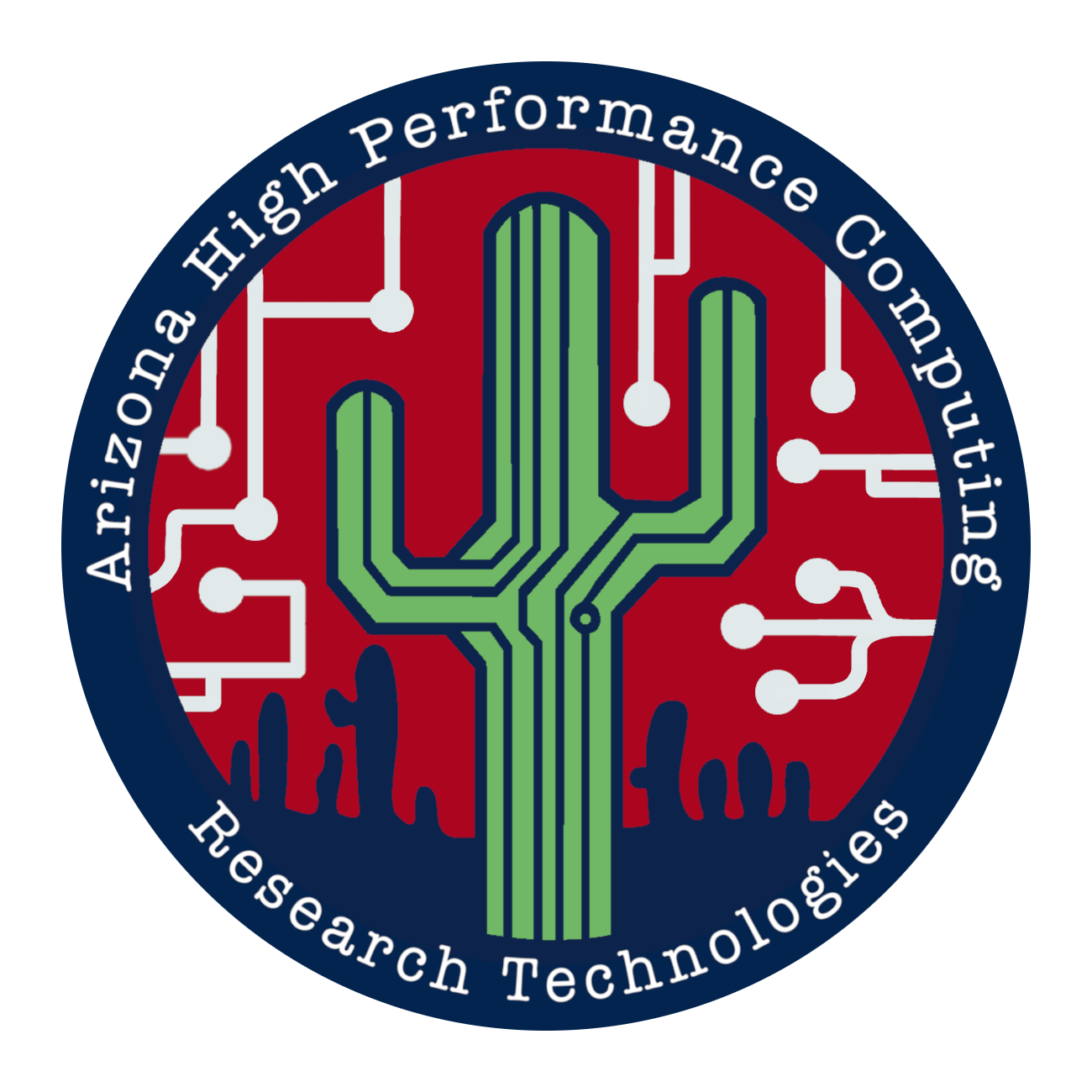 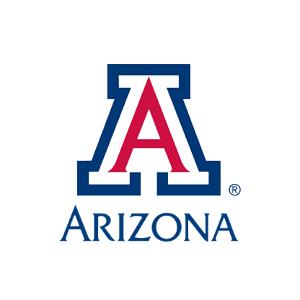 Virtual Residency 2025, Monday June 23, 2025
Teaching
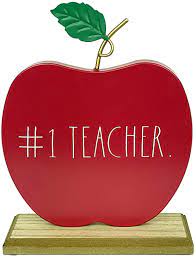 Formats
HPC workshops
Recordings on YouTube
Consultations
Modality: Zoom or in-person
Guest presentations – Nvidia, Matlab
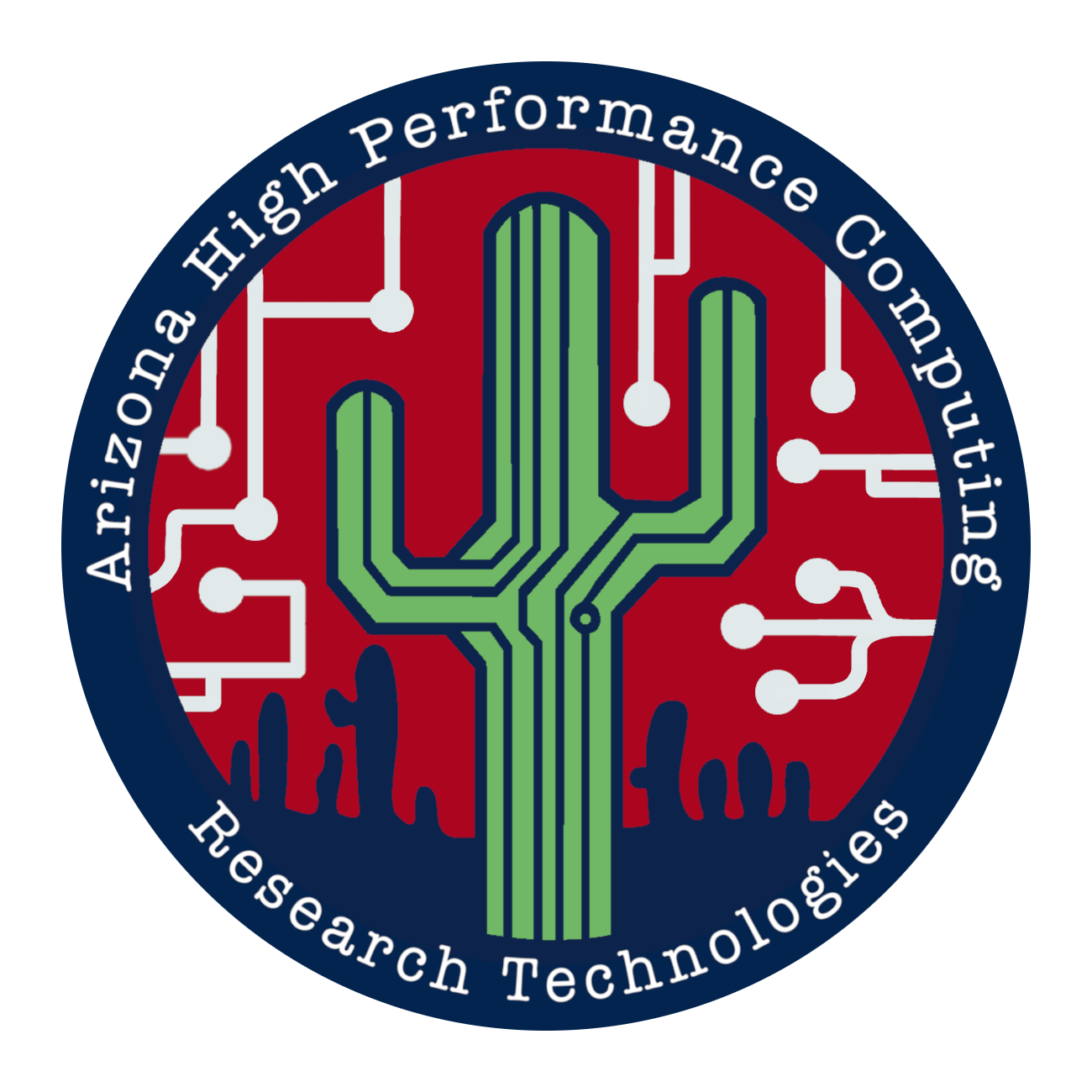 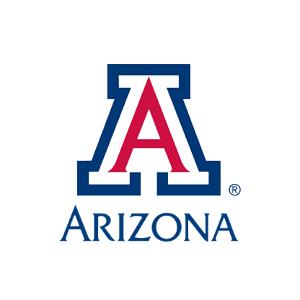 Virtual Residency 2025, Monday June 23, 2025
Teaching
Effectiveness
Are the user expectations met?
What knowledge do they already have?

Practical
Is there engagement?
Was the pacing adequate?
Was there user feedback?
Was there a check for understanding?
Was time allowed for questions?
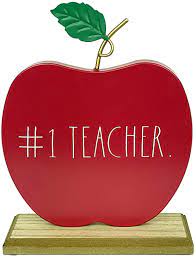 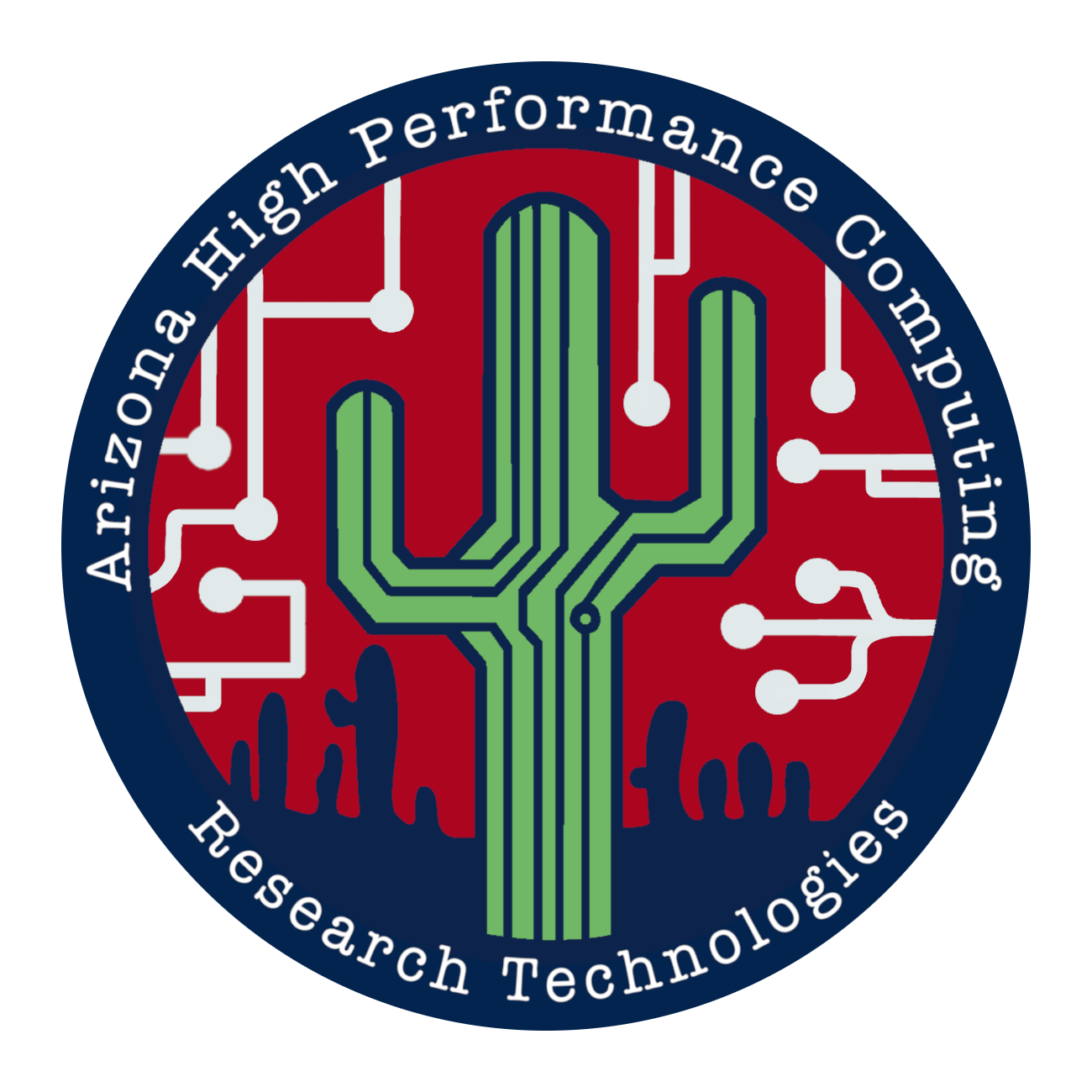 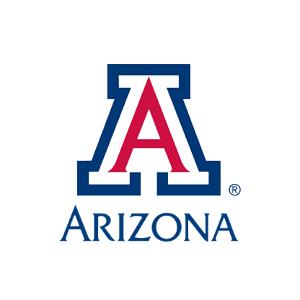 Virtual Residency 2025, Monday June 23, 2025
Teaching
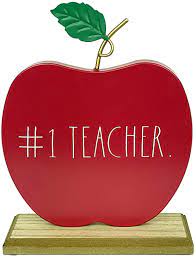 Improvement
There is always room for improvement 
in anythingwe do.
Self assessment
Feedback
Peer review
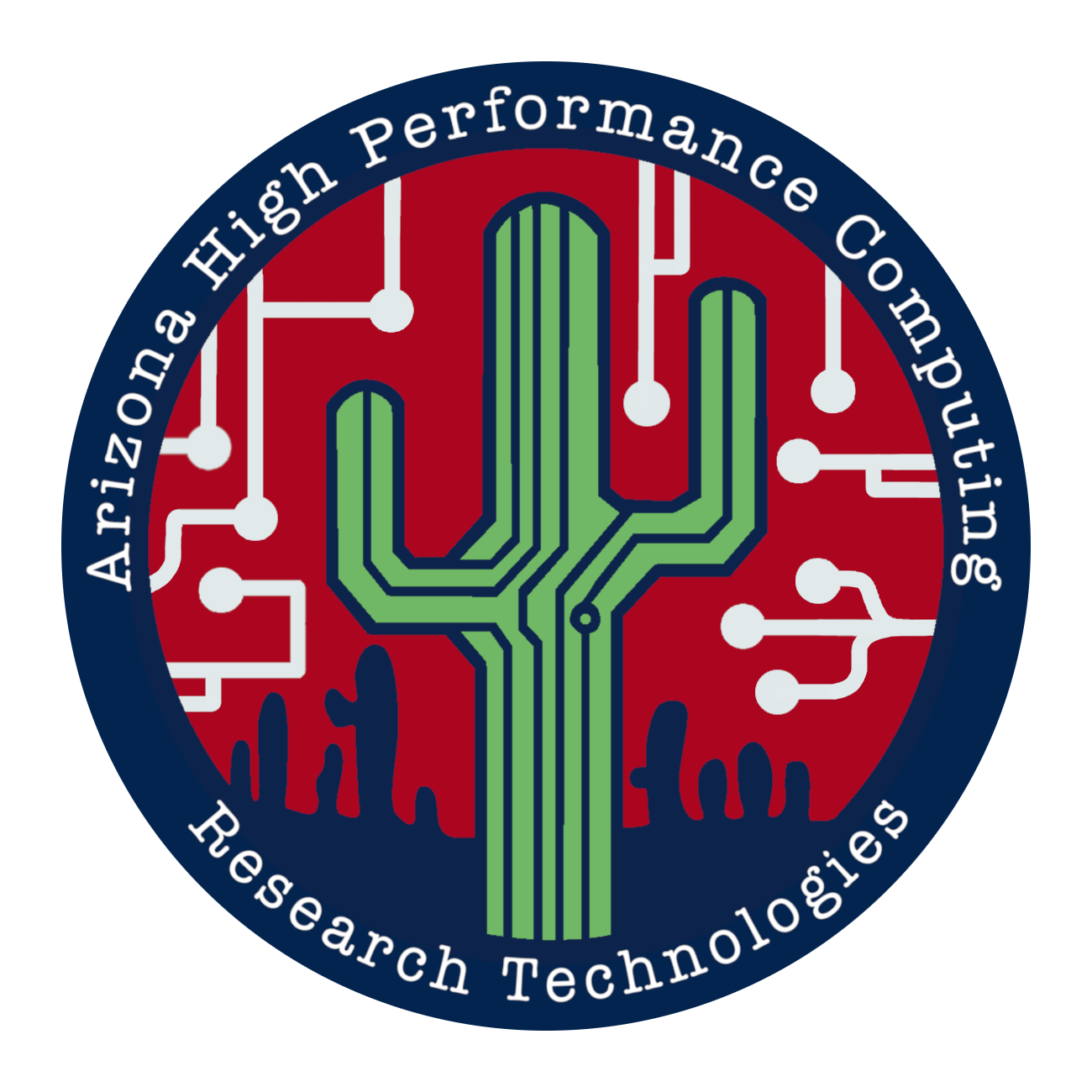 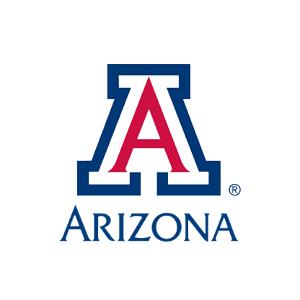 Virtual Residency 2025, Monday June 23, 2025
Teaching
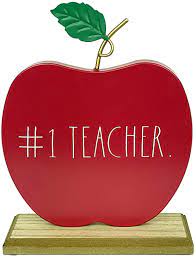 Skills
Communication
Listening
Collaboration
Adaptability
Engagement
Empathy
Patience
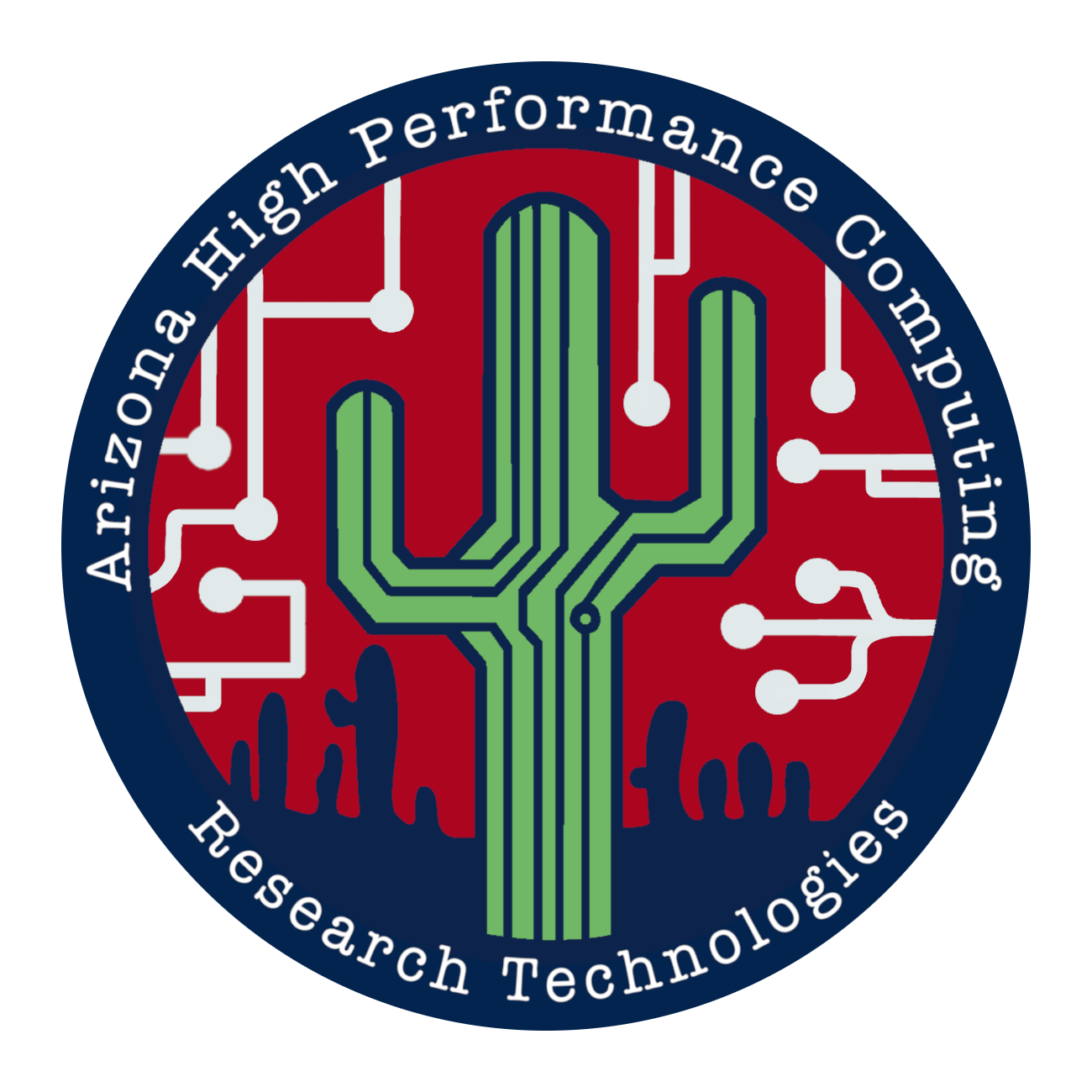 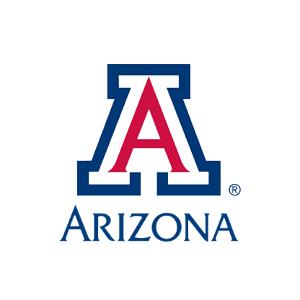 Virtual Residency 2025, Monday June 23, 2025
Teaching - in person workshops
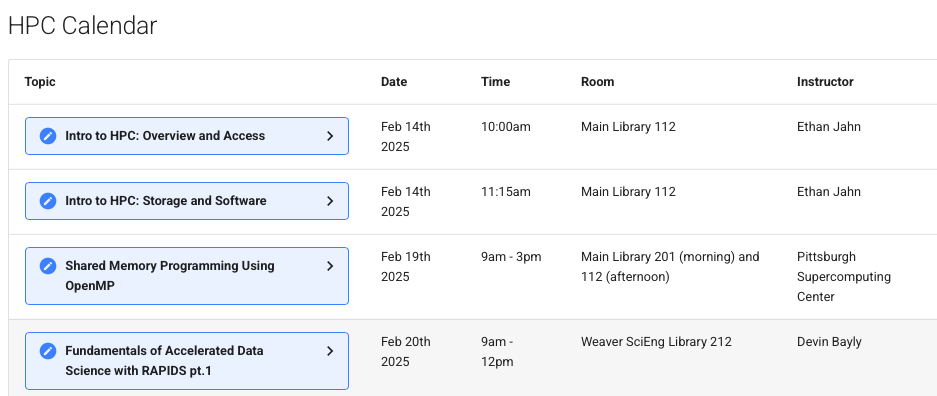 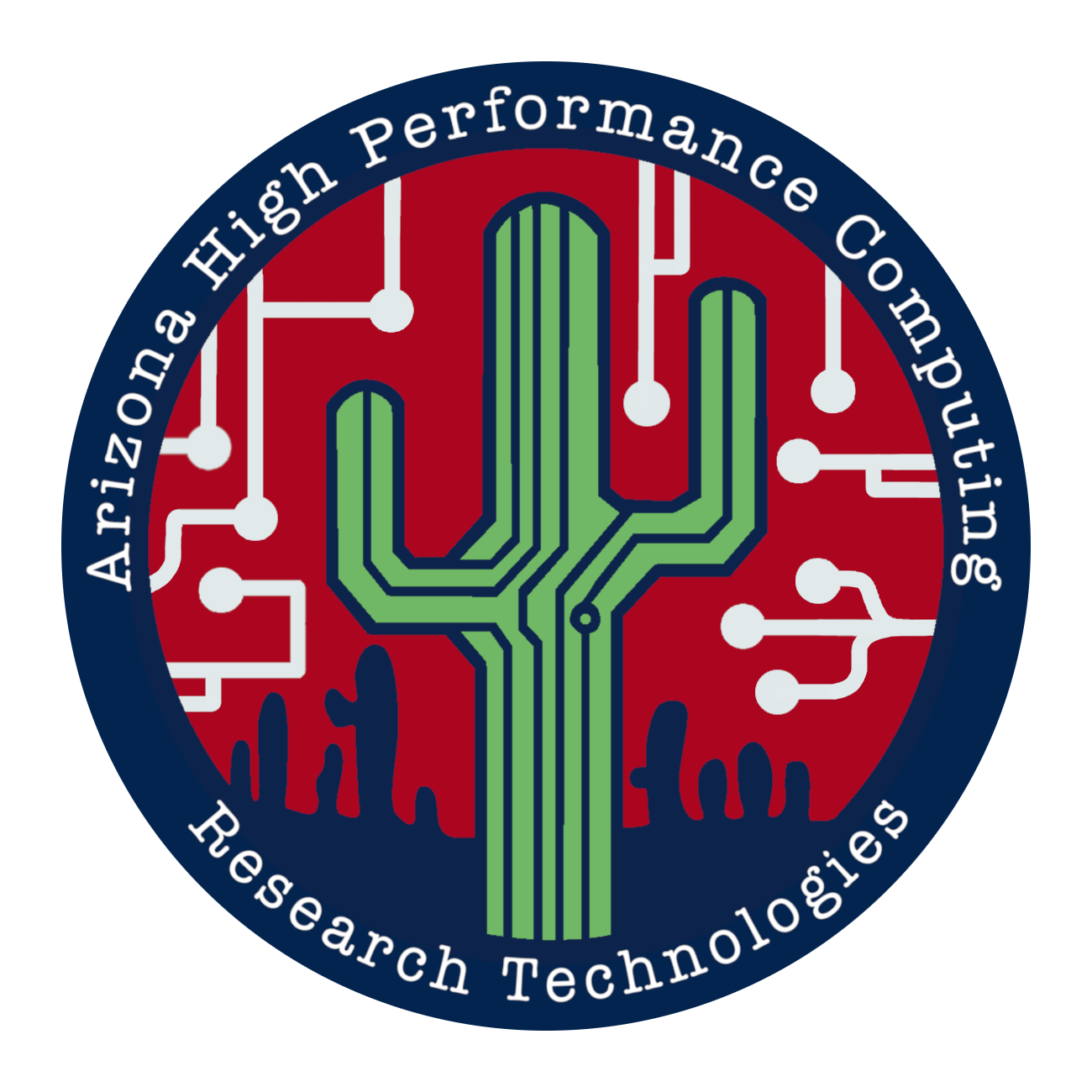 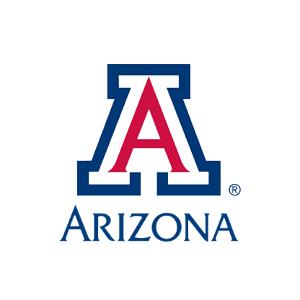 Virtual Residency 2025, Monday June 23, 2025
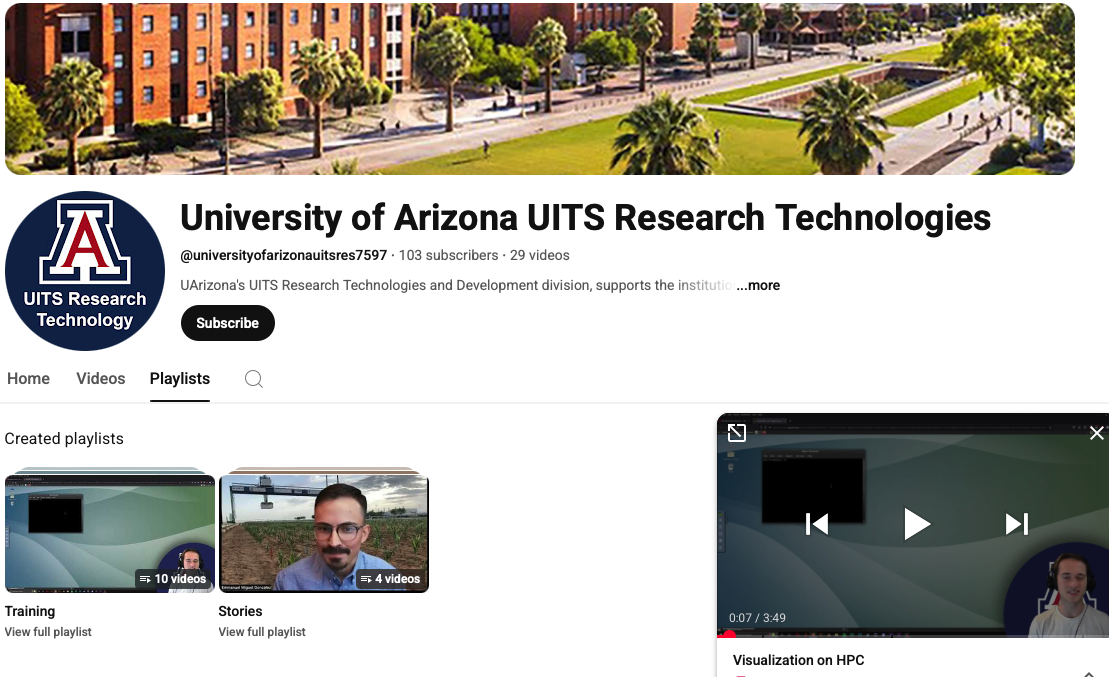 Teaching - YouTube
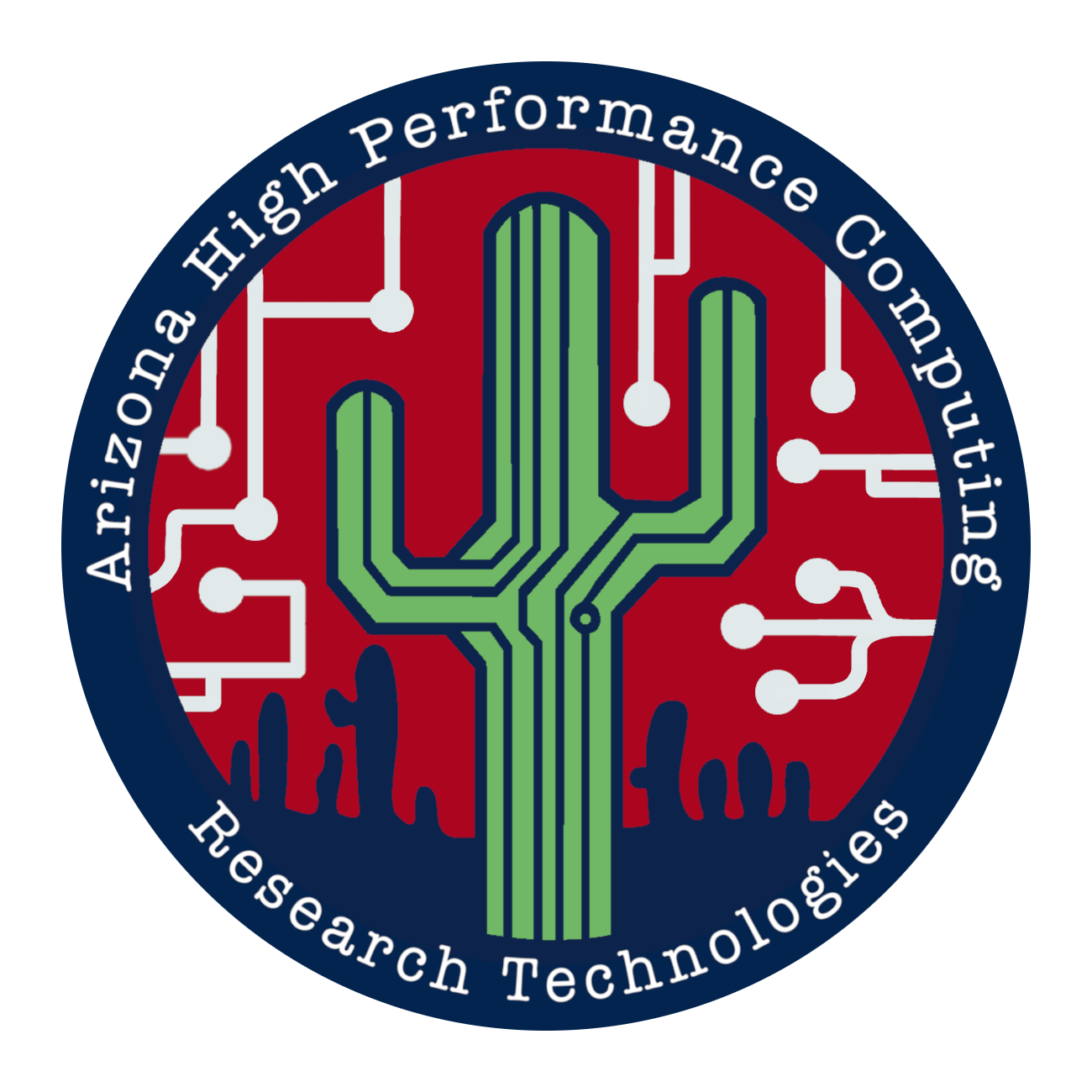 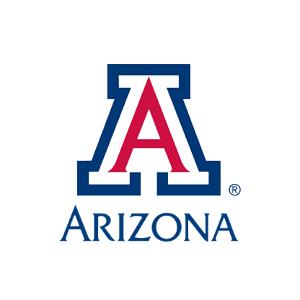 Virtual Residency 2025, Monday June 23, 2025
Teaching - partnerships
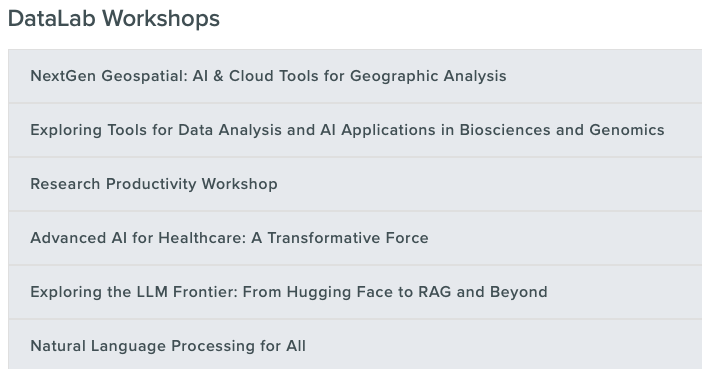 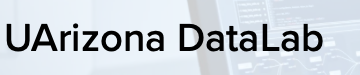 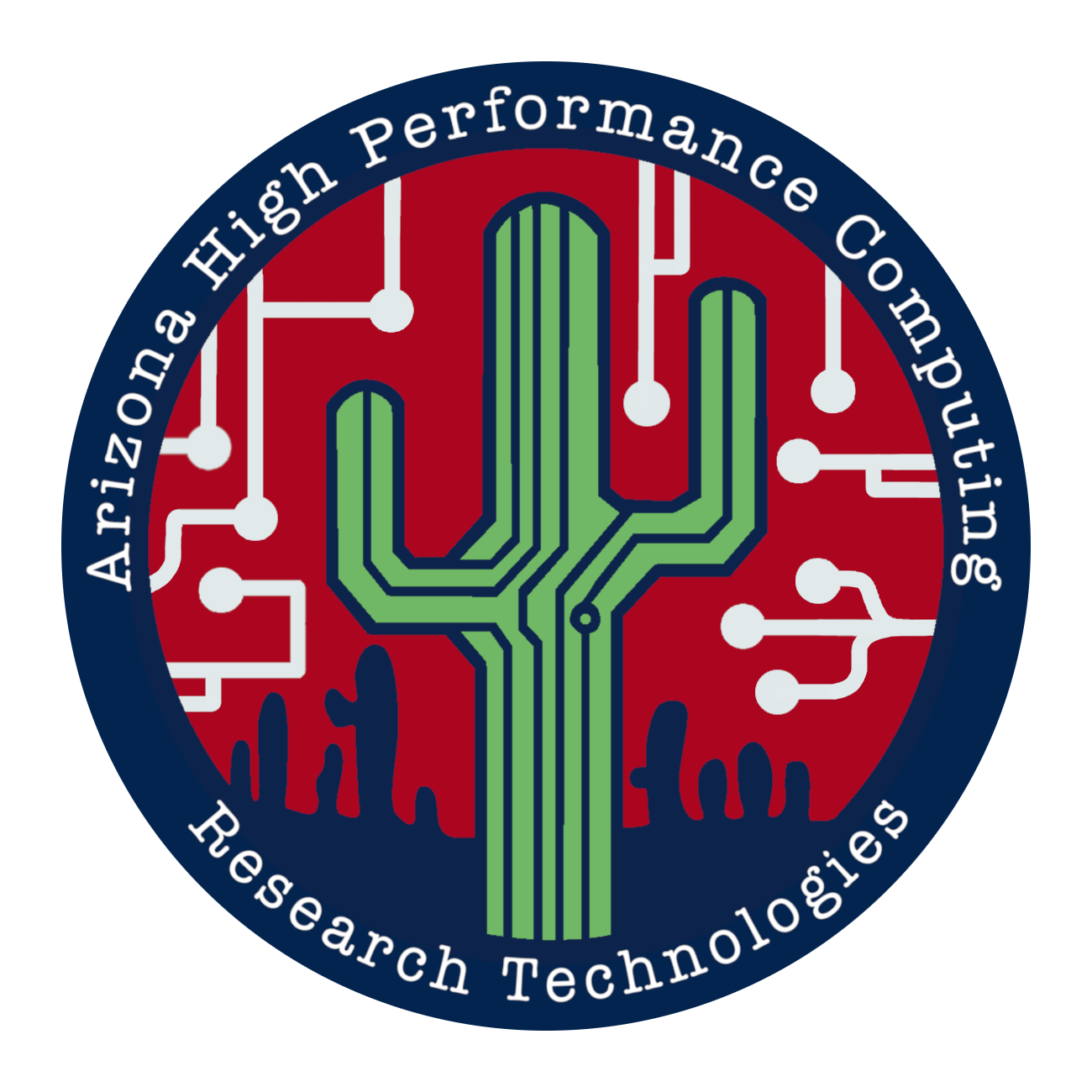 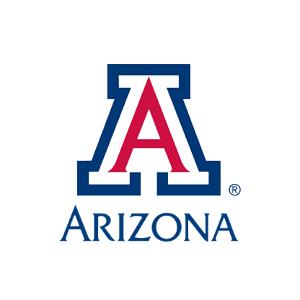 Virtual Residency 2025, Monday June 23, 2025
Conflict
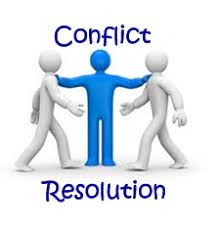 Conflicts can occur within the 
team or with users.
Remain professional
Invoke policies
Preserve relationships
Consult
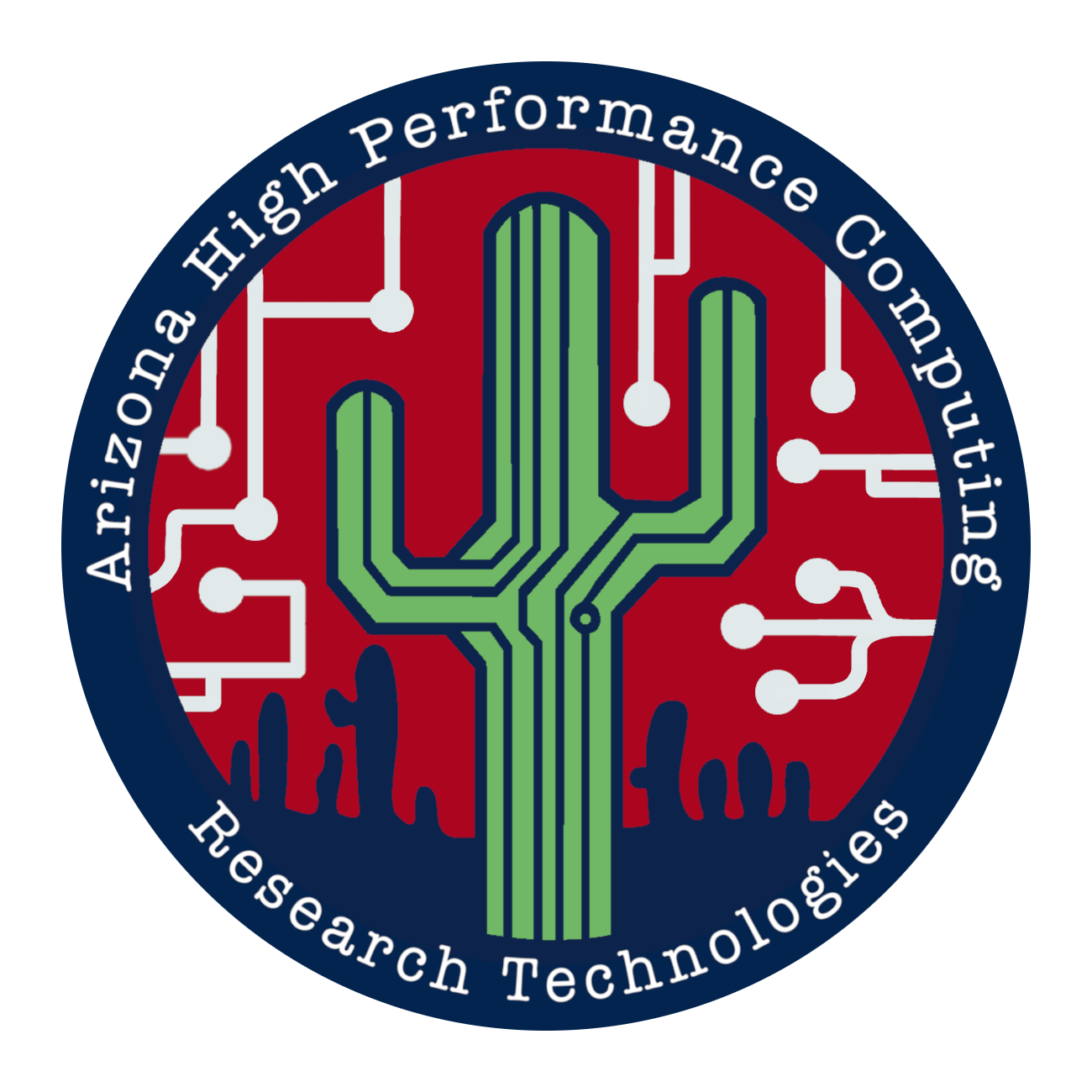 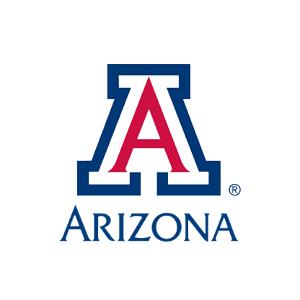 Virtual Residency 2025, Monday June 23, 2025
Conflict scenarios
A user complains that they cannot get their work done
because someone else is “hogging” the queues.

2. A user reports a system problem. When forwarded to 
the sysadmins, they say it is a user problem.

3. A user bypasses the support processes to management 
or the systems team.
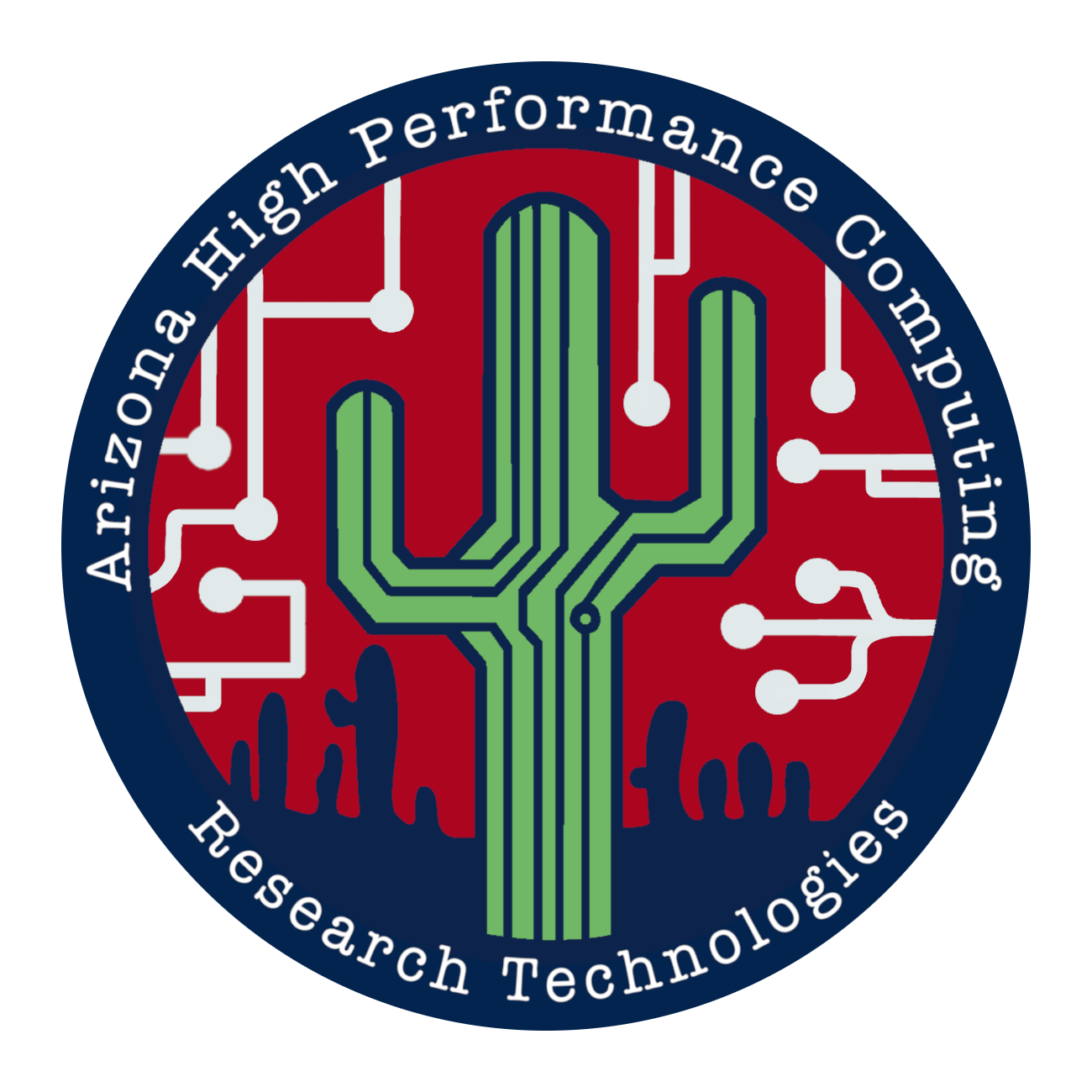 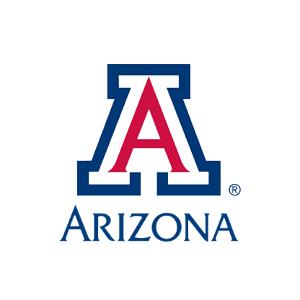 Virtual Residency 2025, Monday June 23, 2025
Conflict scenario 1
Someone is “hogging” the nodes.

Thoughts:
Are they “hogging” or just very productive?
Is the first user under some pressure?
Are they a ‘busybody’ or a ‘rules monitor’?
Is there a SLURM policy issue?
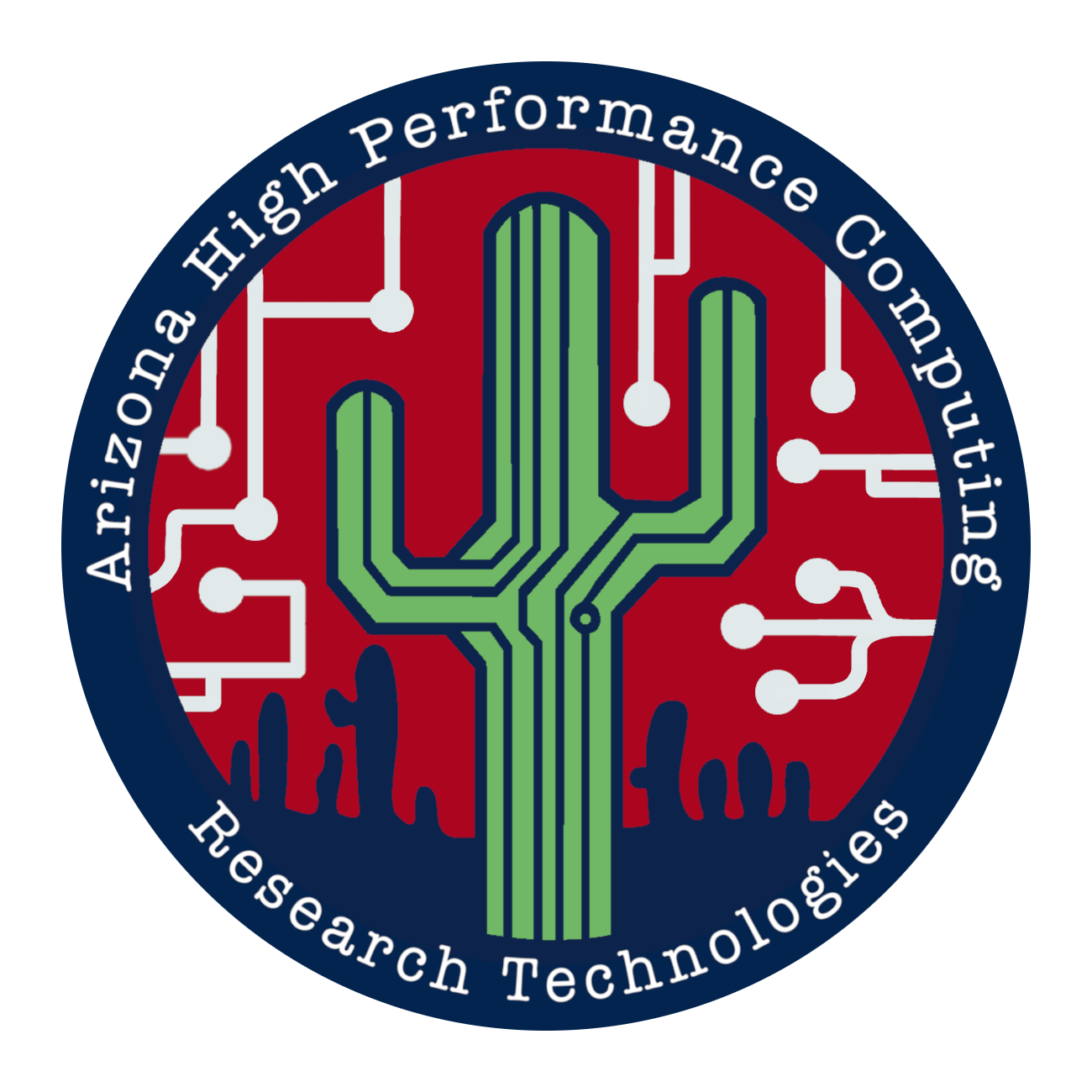 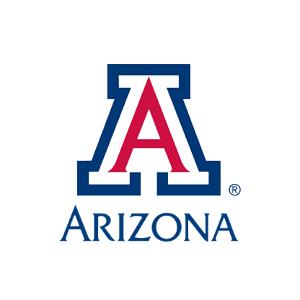 Virtual Residency 2025, Monday June 23, 2025
Conflict scenario 2
Whose problem is it?

Thoughts:
Do we have systems knowledge?
Why do sysadmins think there is no problem
How to respond to users?
Is there a SLURM policy issue?
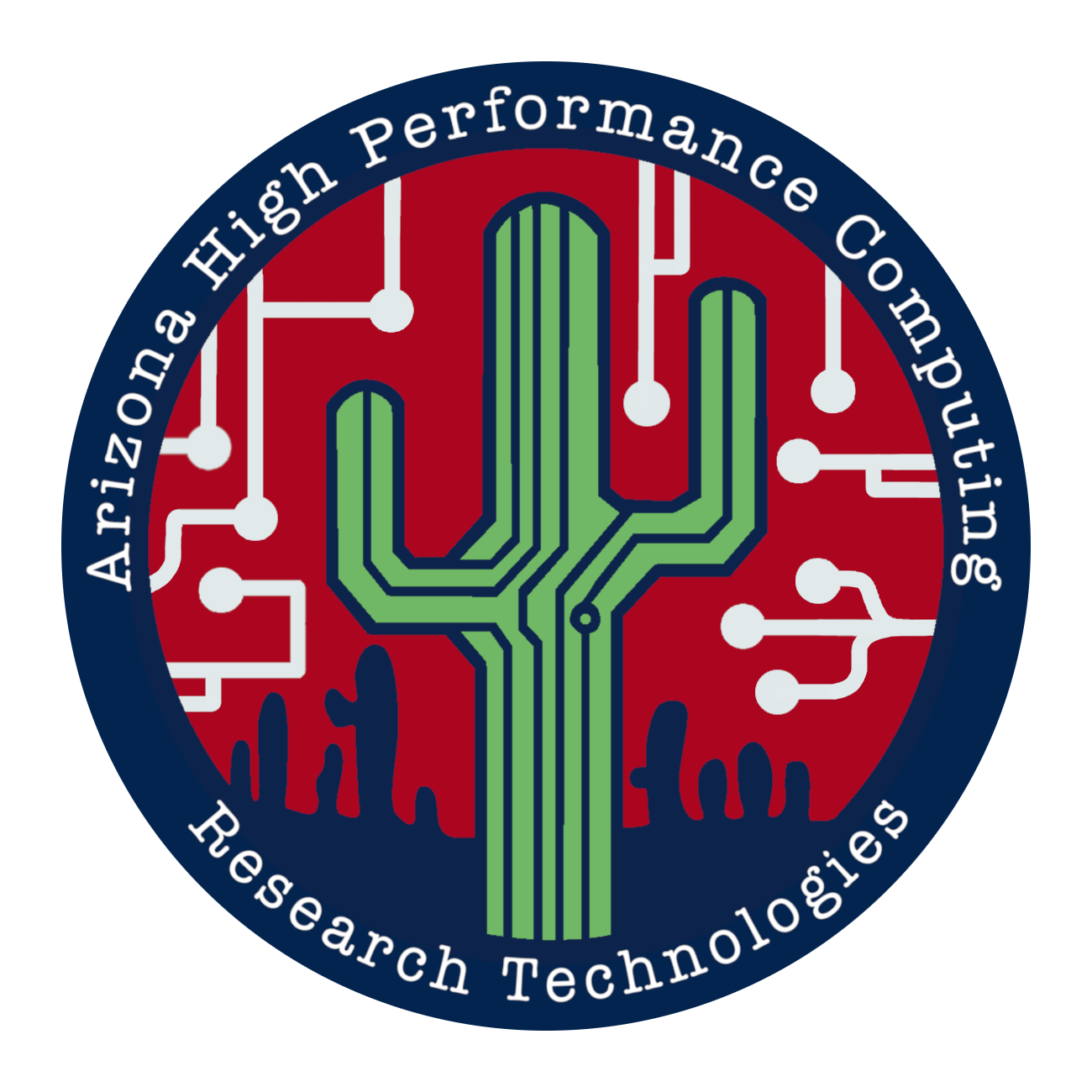 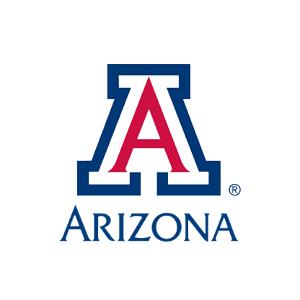 Virtual Residency 2025, Monday June 23, 2025
Conflict scenario 3
Bypassing process

Thoughts:
Is there a trust issue?
Are the support policies clear and easy to use?
How to respond?
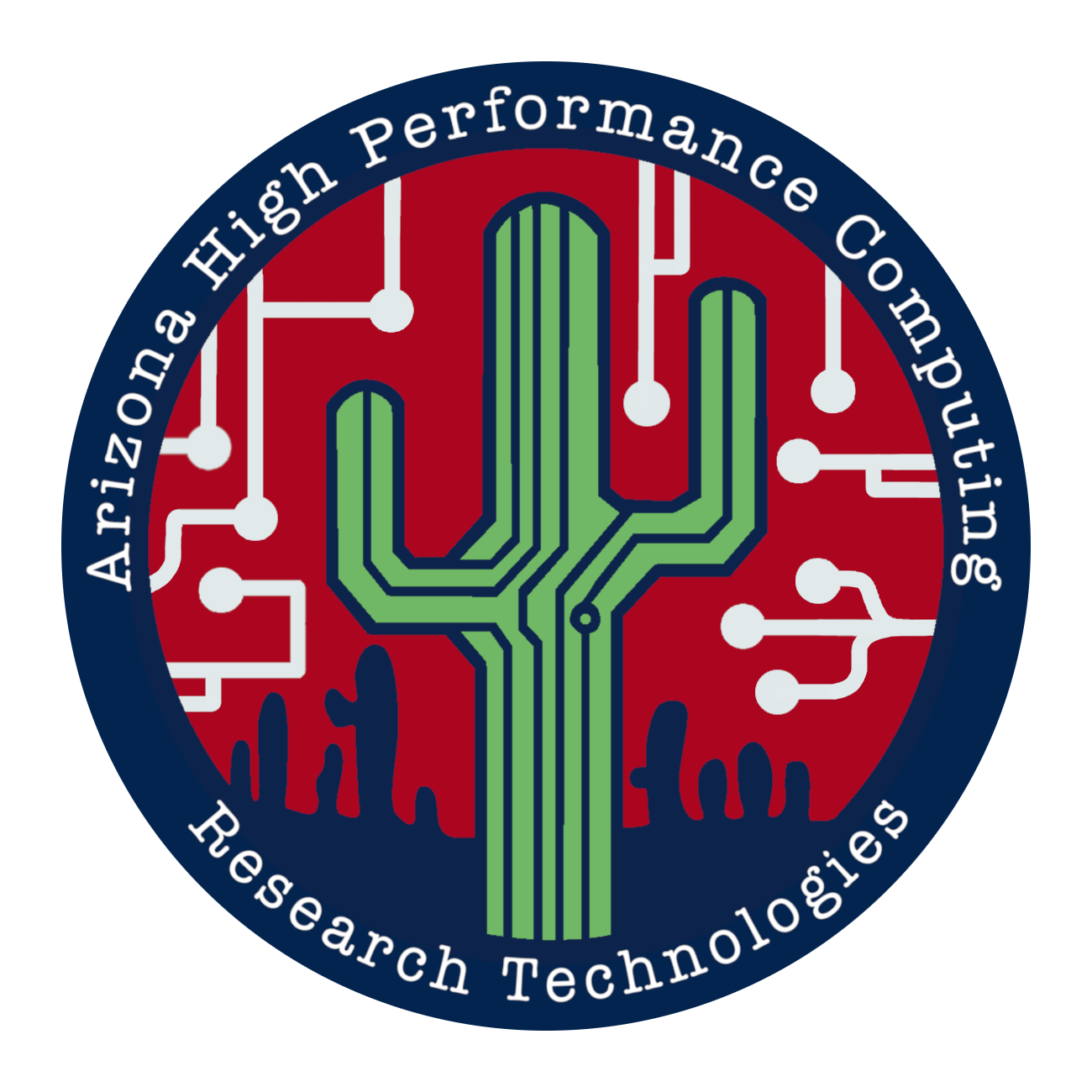 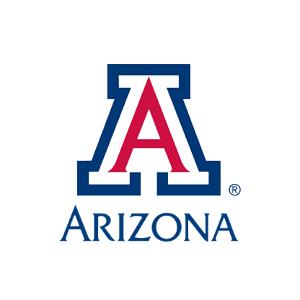 Virtual Residency 2025, Monday June 23, 2025
External Resources
ACCESS
 https://access-ci.org
NAIRR 
 https://nairrpilot.org
Campus Champions
 https://campuschampions.cyberinfrastructure.org
CaRCC
 https://carcc.org
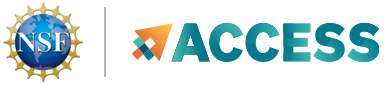 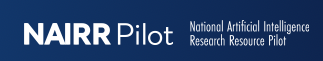 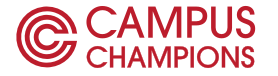 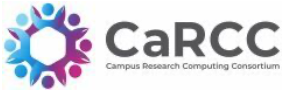 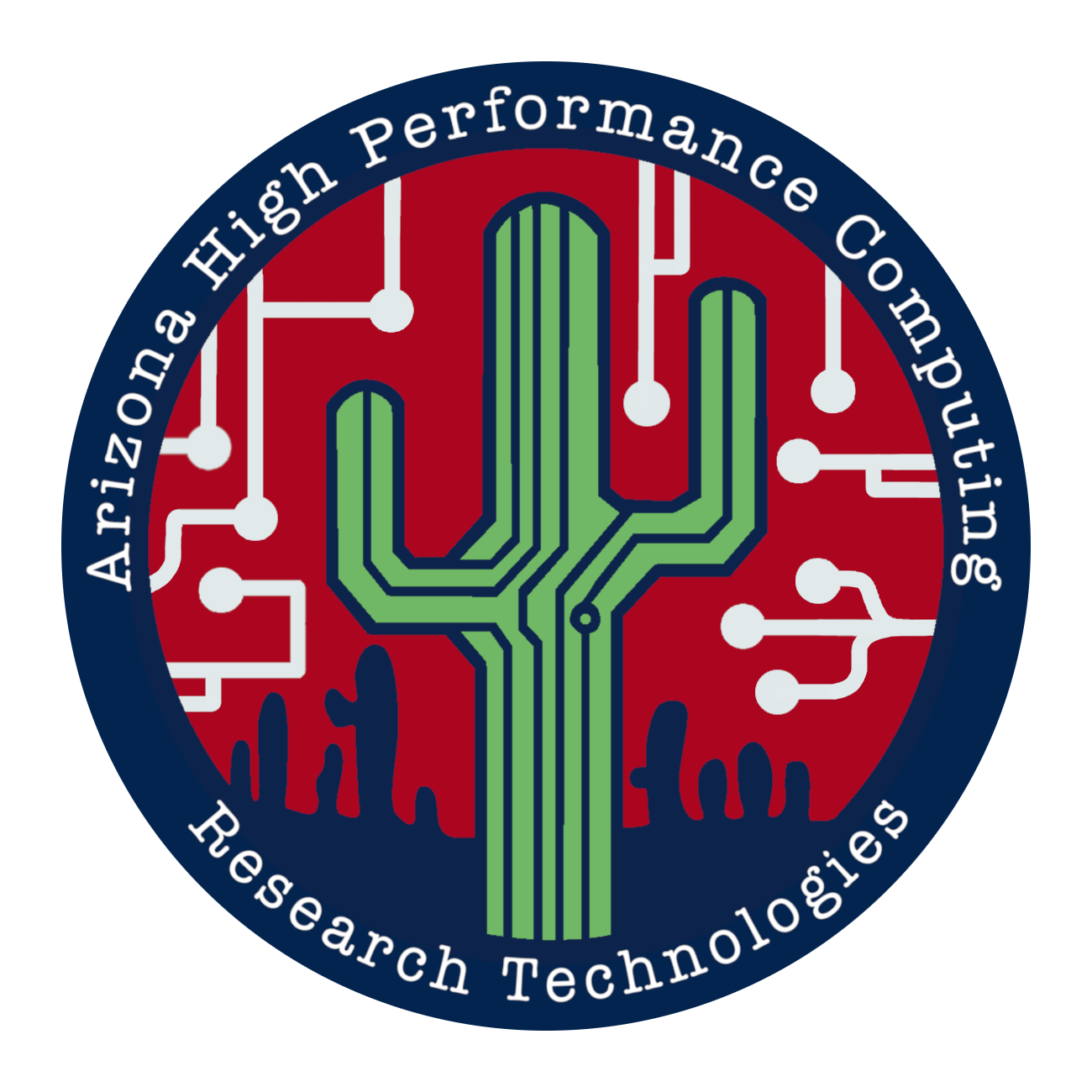 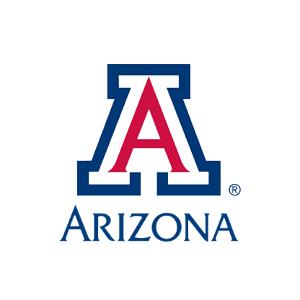 Virtual Residency 2025, Monday June 23, 2025
Stories
Using stories to demonstrate value

Stories from the frontlines:
The policy abuser
The endless support requester
The epitome of value
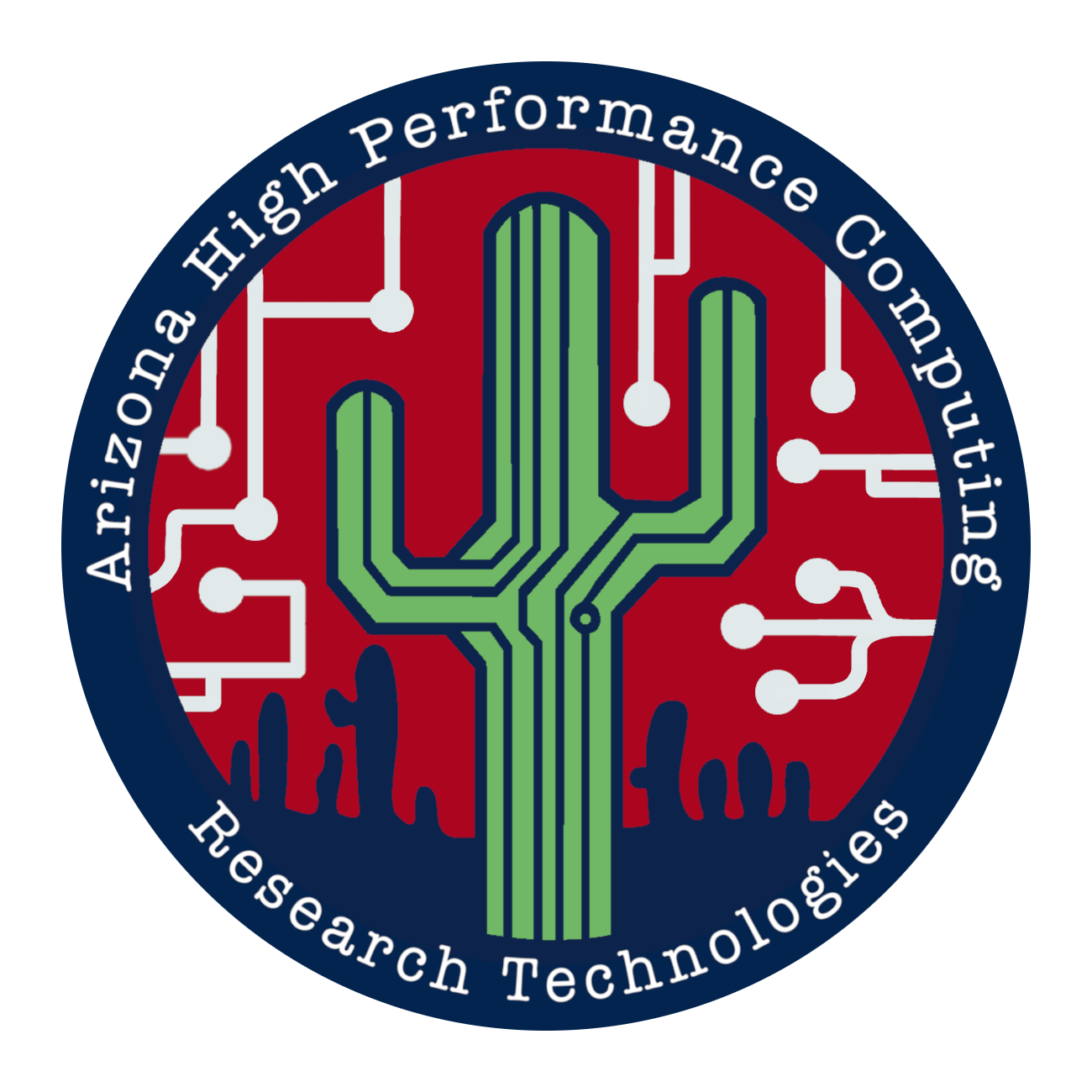 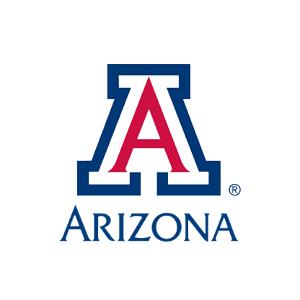 Virtual Residency 2025, Monday June 23, 2025
Stories
Using stories to demonstrate value - YouTube
The first-generation student
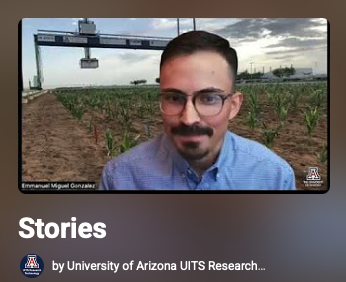 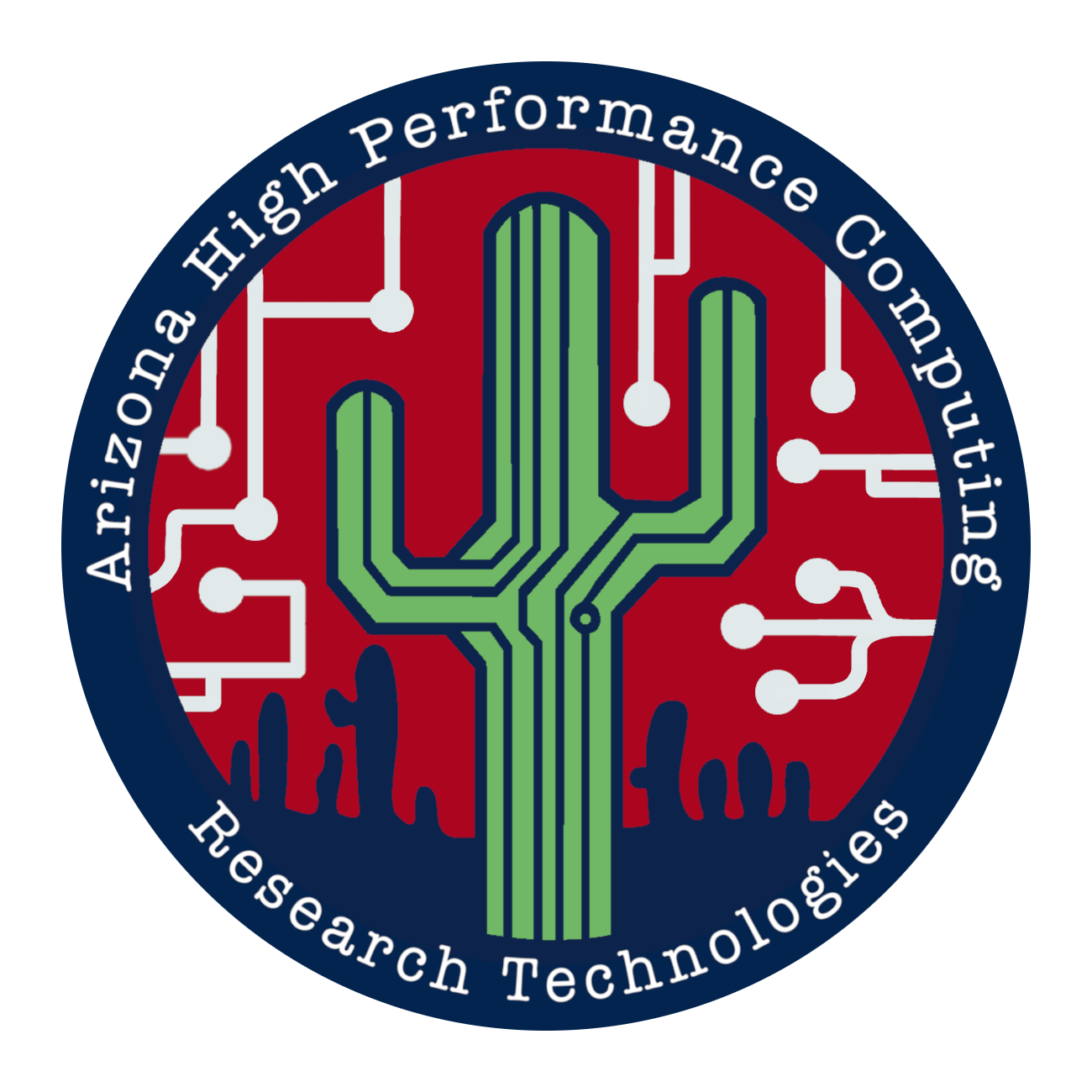 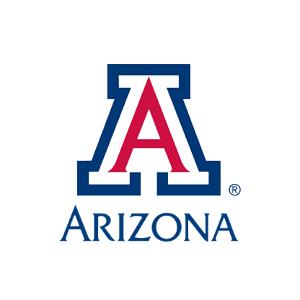 Virtual Residency 2025, Monday June 23, 2025
Stories
Using stories to demonstrate value - YouTube
The new graduate student
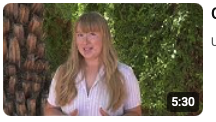 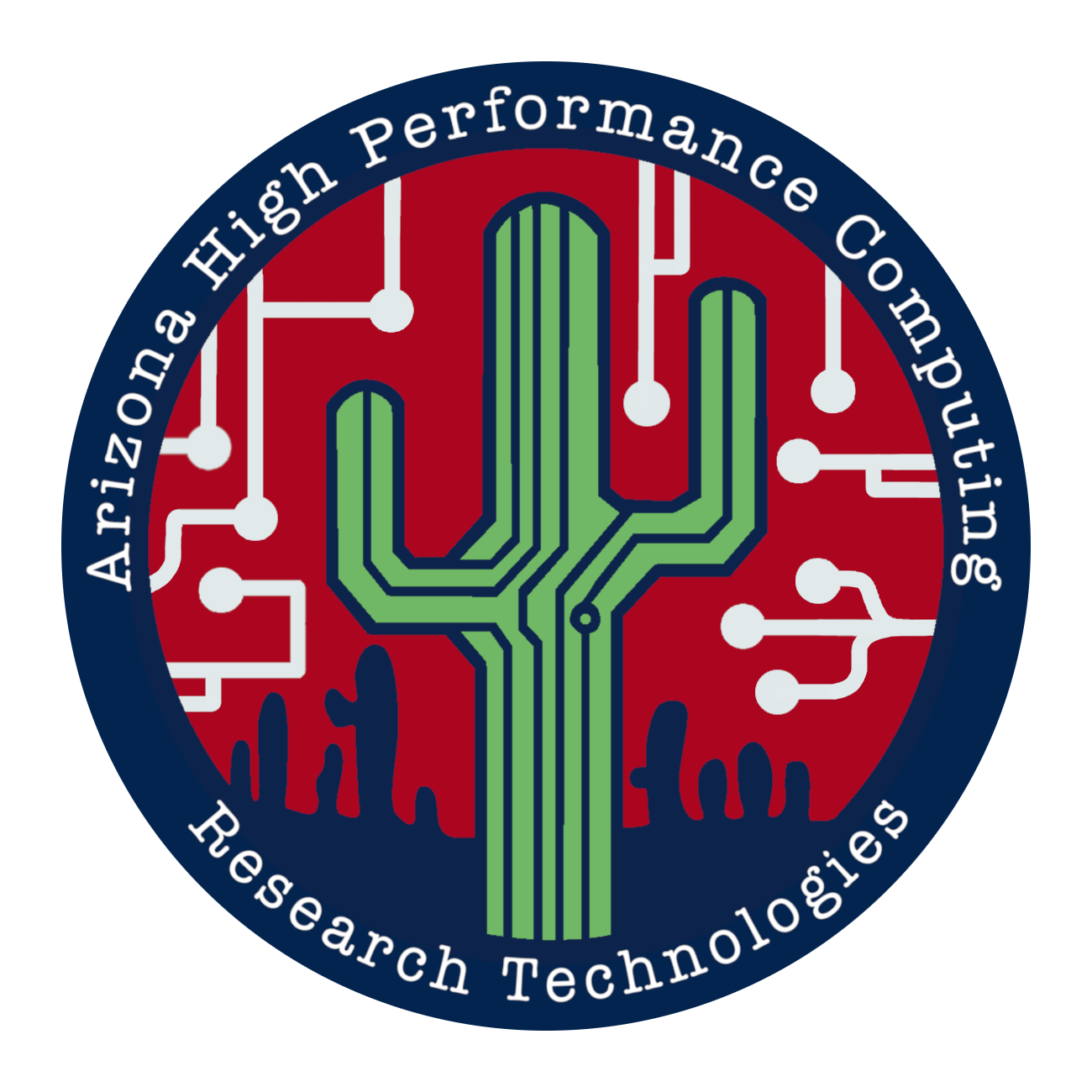 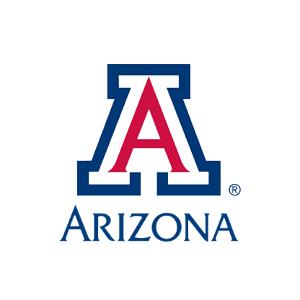 Virtual Residency 2025, Monday June 23, 2025
Stories
Using stories to demonstrate value - YouTube
Recruited faculty – cloud researcher
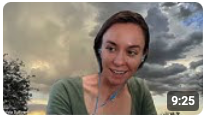 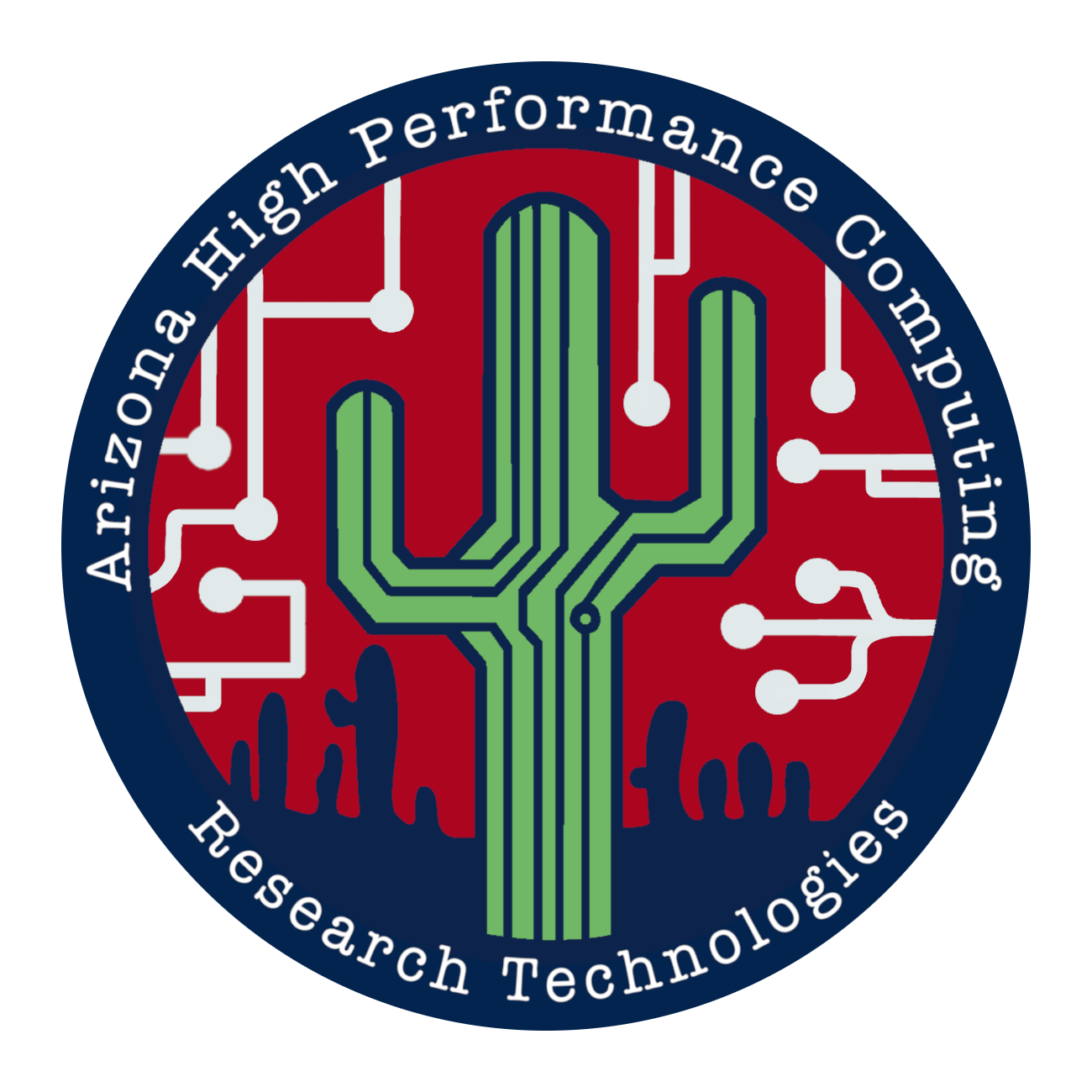 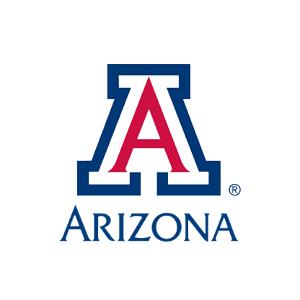 Virtual Residency 2025, Monday June 23, 2025
Stories - publishing
Newsletter
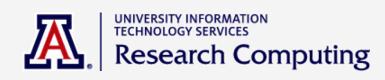 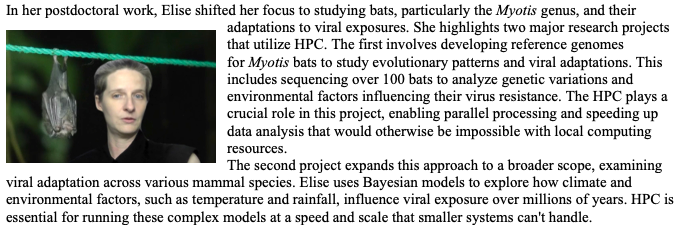 “I know that one of the things that people have liked in my new position
 was this work I've done using computing and developing computational 
methods. And so, I think I would not have this position, or it 
would be very different if I hadn't had access to the HPC.”
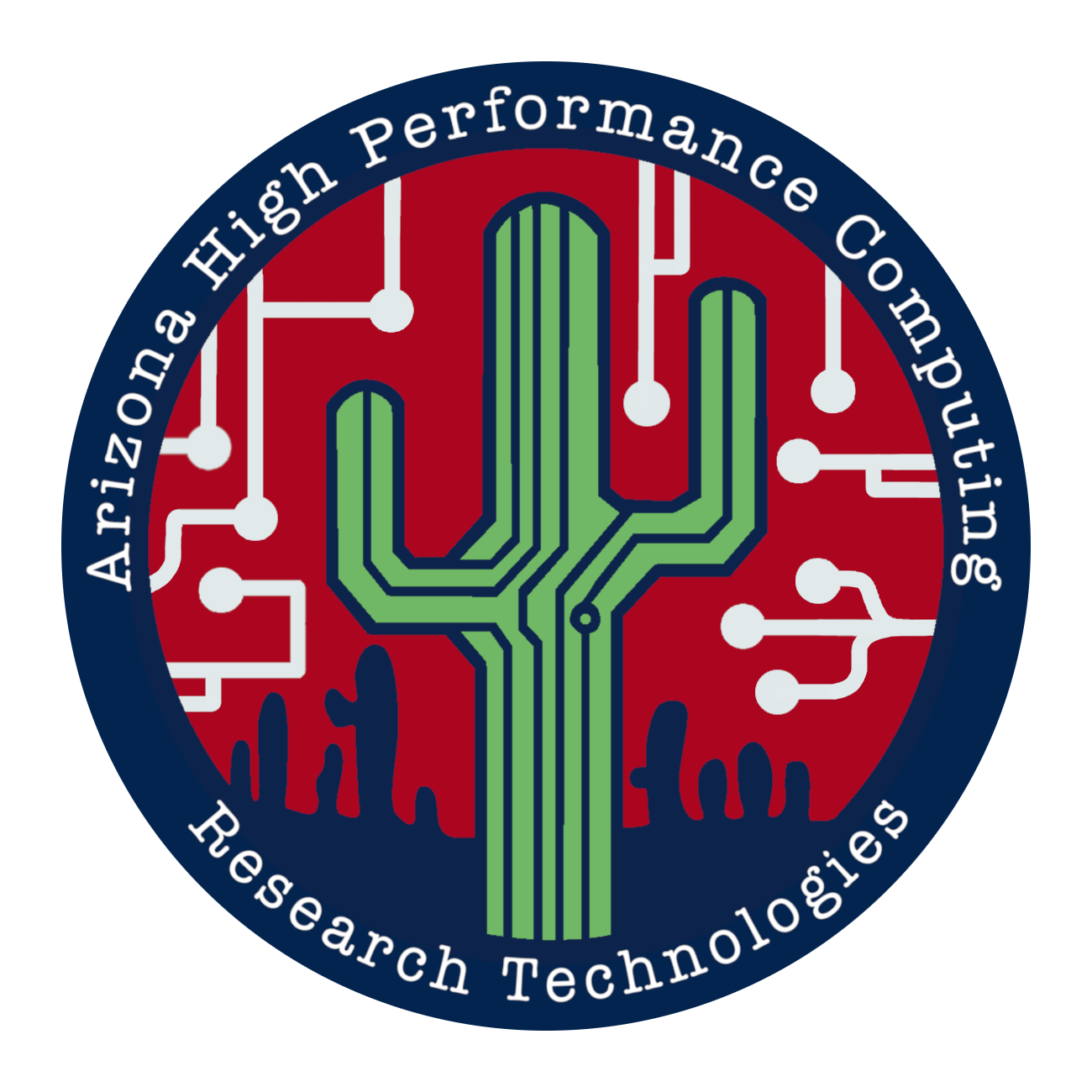 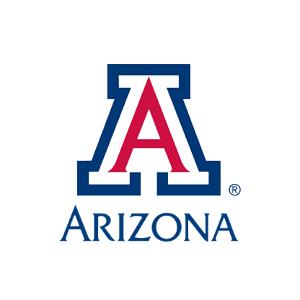 Virtual Residency 2025, Monday June 23, 2025
Stories - publishing
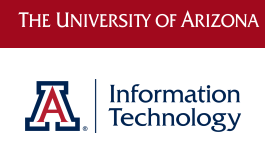 Central IT Web Site
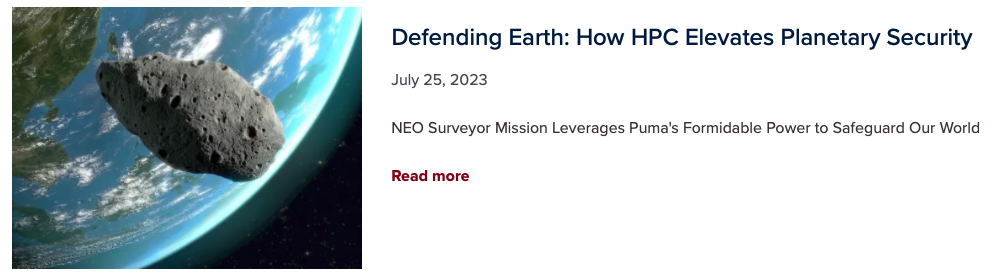 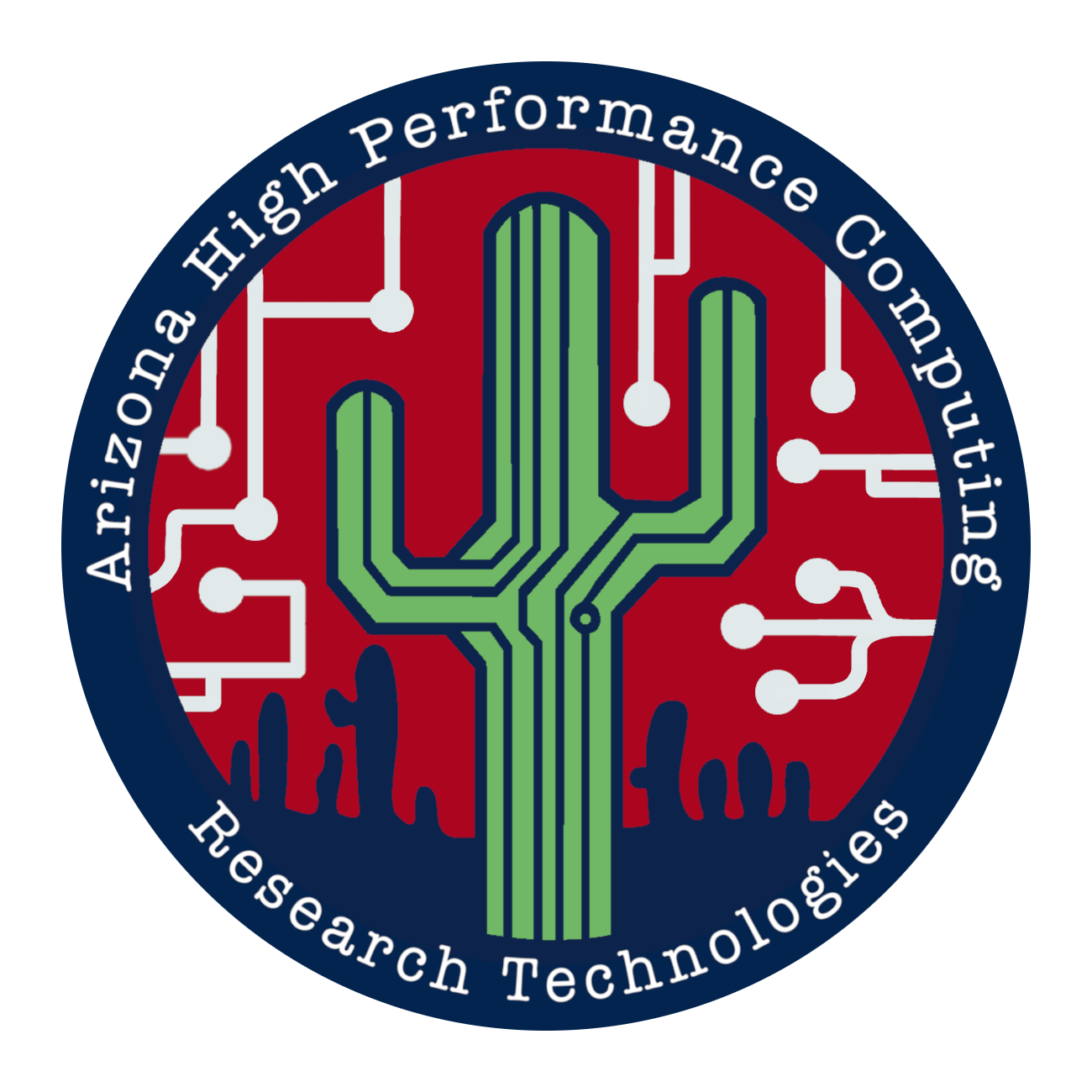 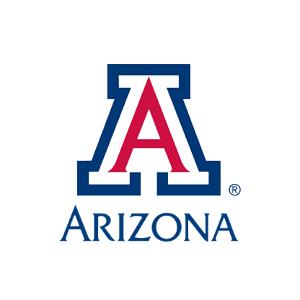 Virtual Residency 2025, Monday June 23, 2025
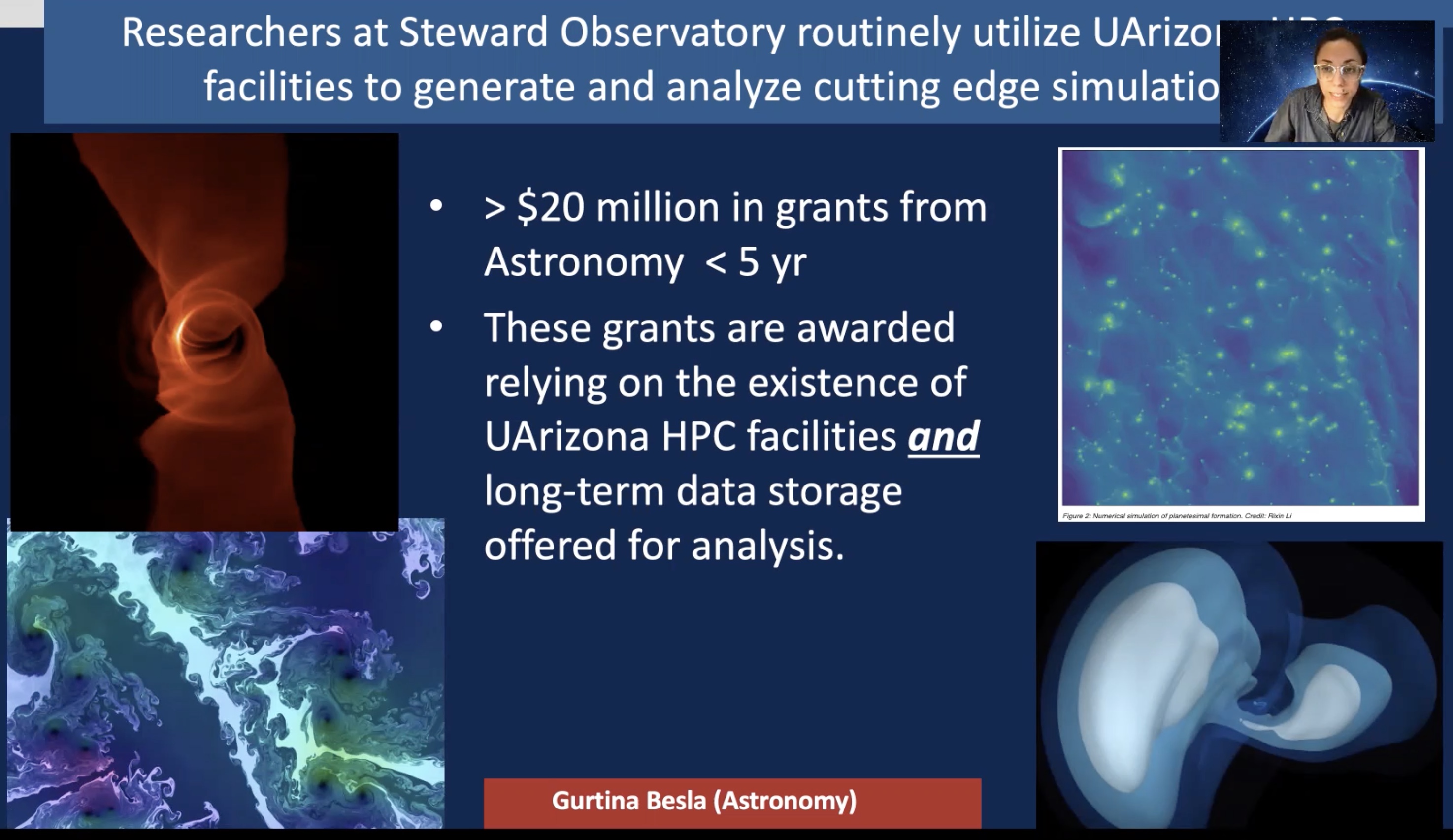 Stories - presentations
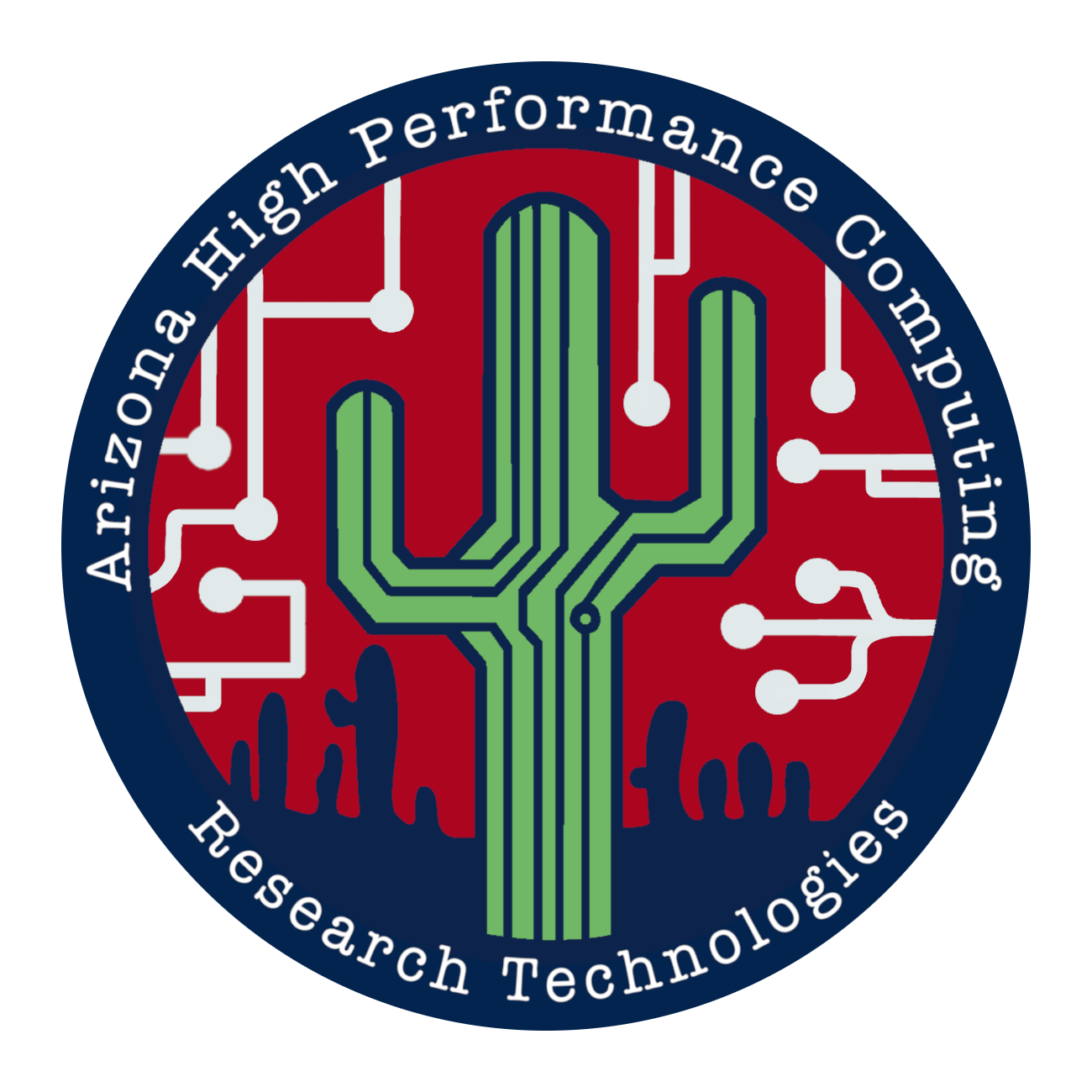 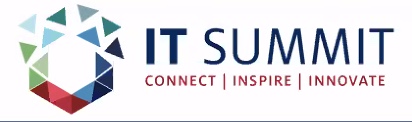 Virtual Residency 2025, Monday June 23, 2025
The End	Fin		Ainahaya		Owari
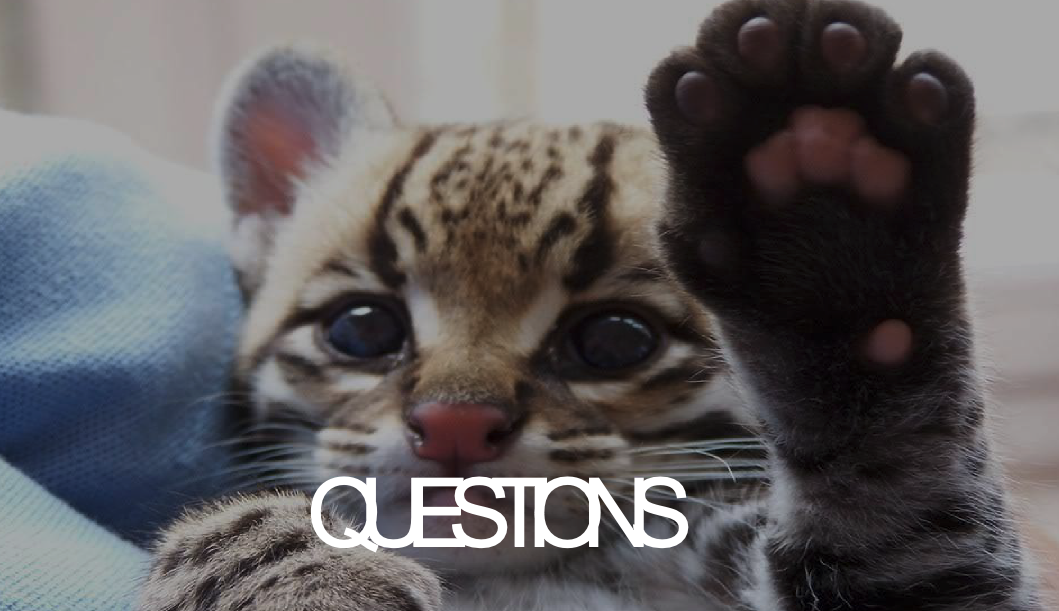 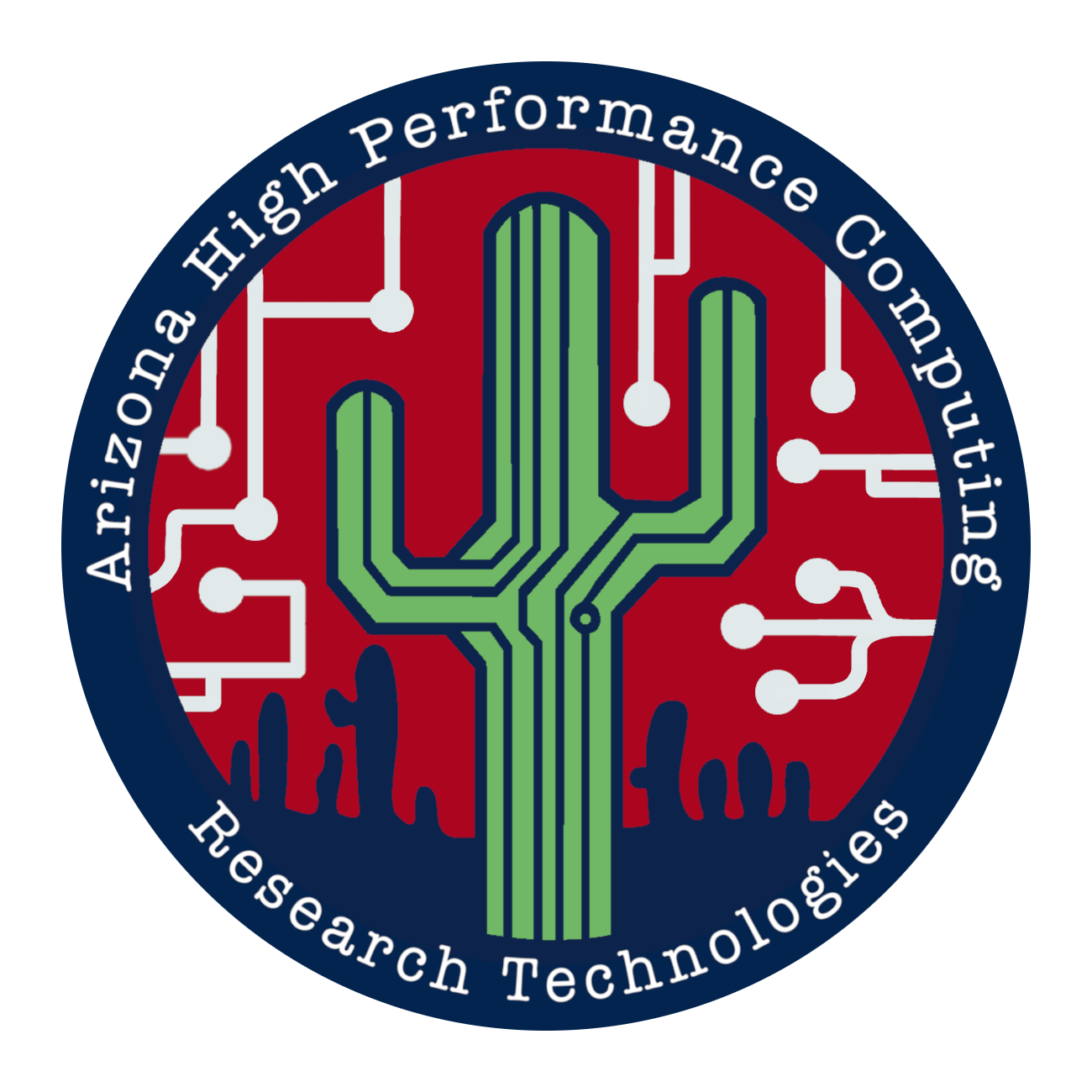 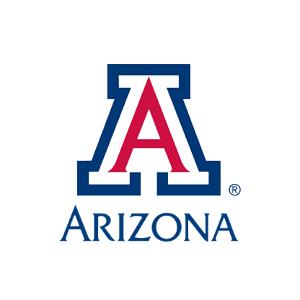 Virtual Residency 2025, Monday June 23, 2025